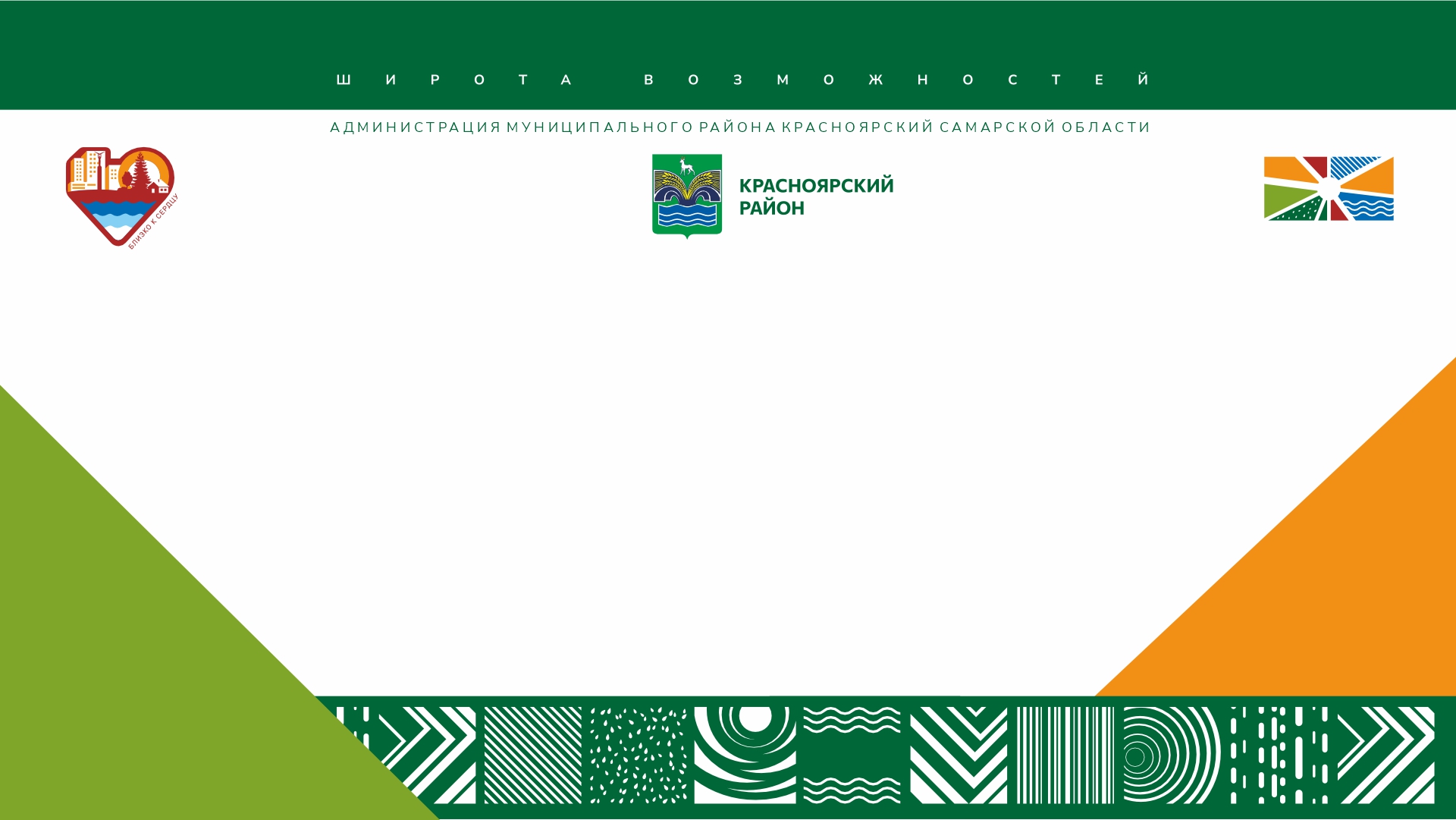 ИНВЕСТИЦИОННАЯ СТРАТЕГИЯ МУНИЦИПАЛЬНОГО РАЙОНА КРАСНОЯРСКИЙСАМАРСКОЙ ОБЛАСТИ
ИНВЕСТИЦИОННЫЙ УПОЛНОМОЧЕННЫЙ
САМОХВАЛОВ Роман Павловичзаместитель Главы муниципального района Красноярский                    Самарской области по экономике
2024
ОСОБЕННОСТИ ГЕОГРАФИЧЕСКОГО ПОЛОЖЕНИЯ МУНИЦИПАЛЬНОГО РАЙОНА КРАСНОЯРСКИЙ САМАРСКОЙ ОБЛАСТИ
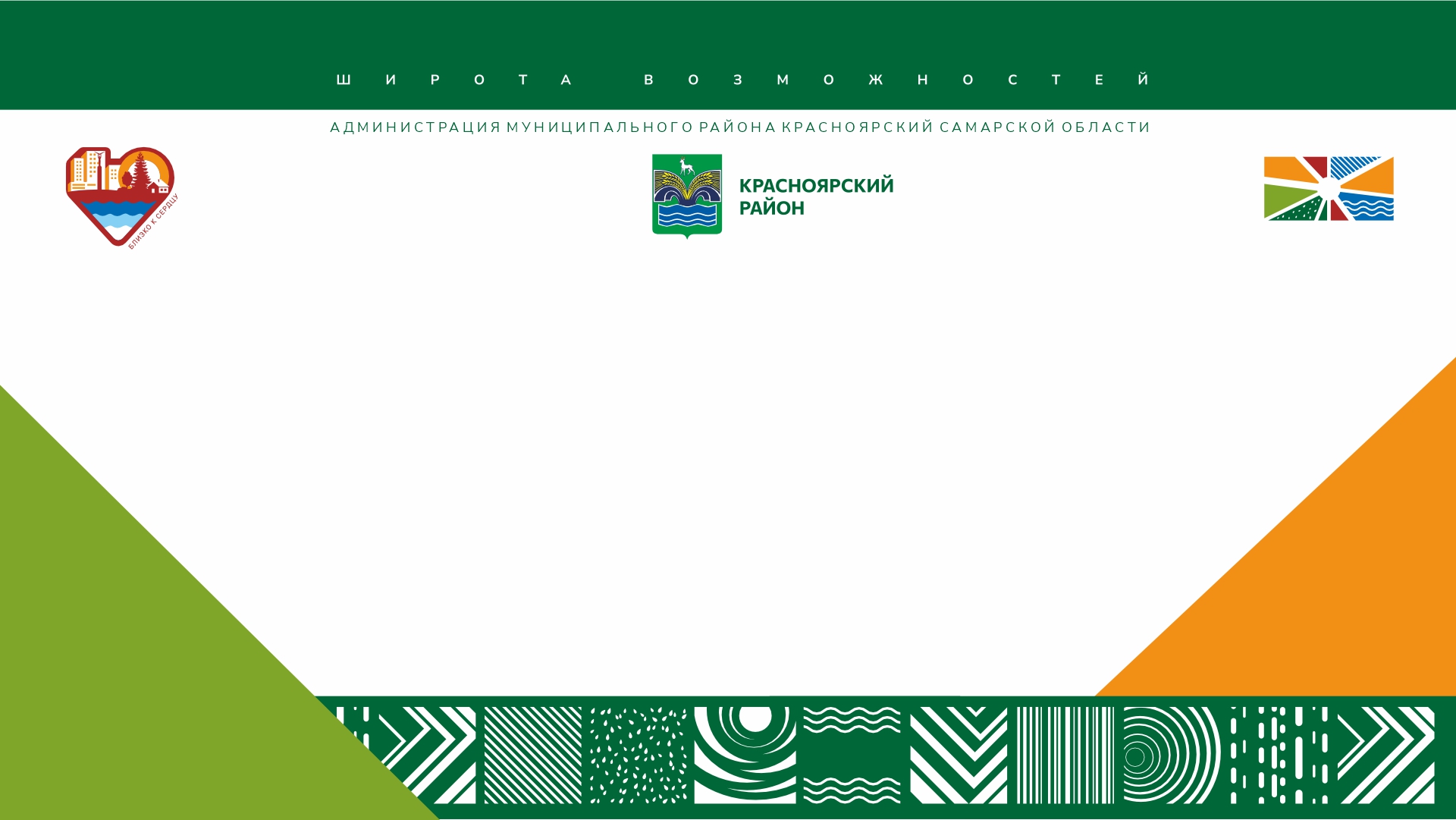 - расположен в центральной части Самарской области;
- занимает площадь 2 433 кв. км;
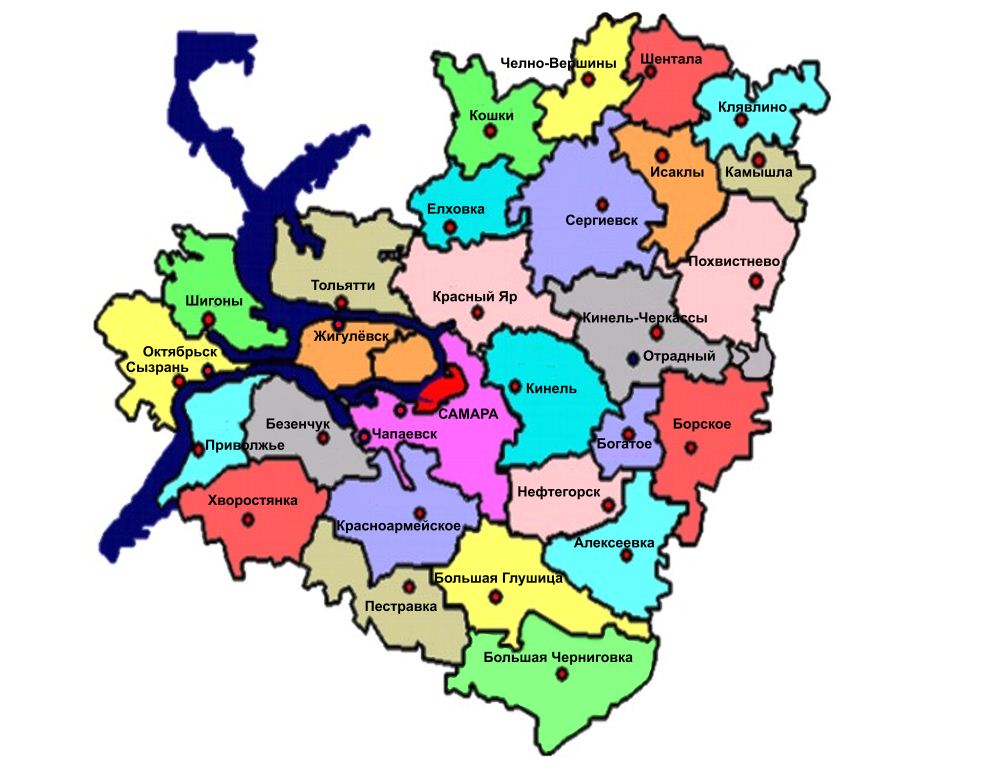 - на территории расположены 93 населенных пункта,				 из которых 3 - городского типа и 90 сельских;
- административно - территориально район разделен на 13 поселений:			 3 городских и 10 сельских;
- выгодное экономико-географическое положение:				 	районный центр с. Красный Яр находится в 40 км от областного центра г. Самара,		район входит в Самарско - Тольяттинскую агломерацию;
- граничит: на юге с г.о. Самара, Волжским и Кинельским муниципальными районами, на севере – Сергиевским, на западе со Ставропольским муниципальным районом.
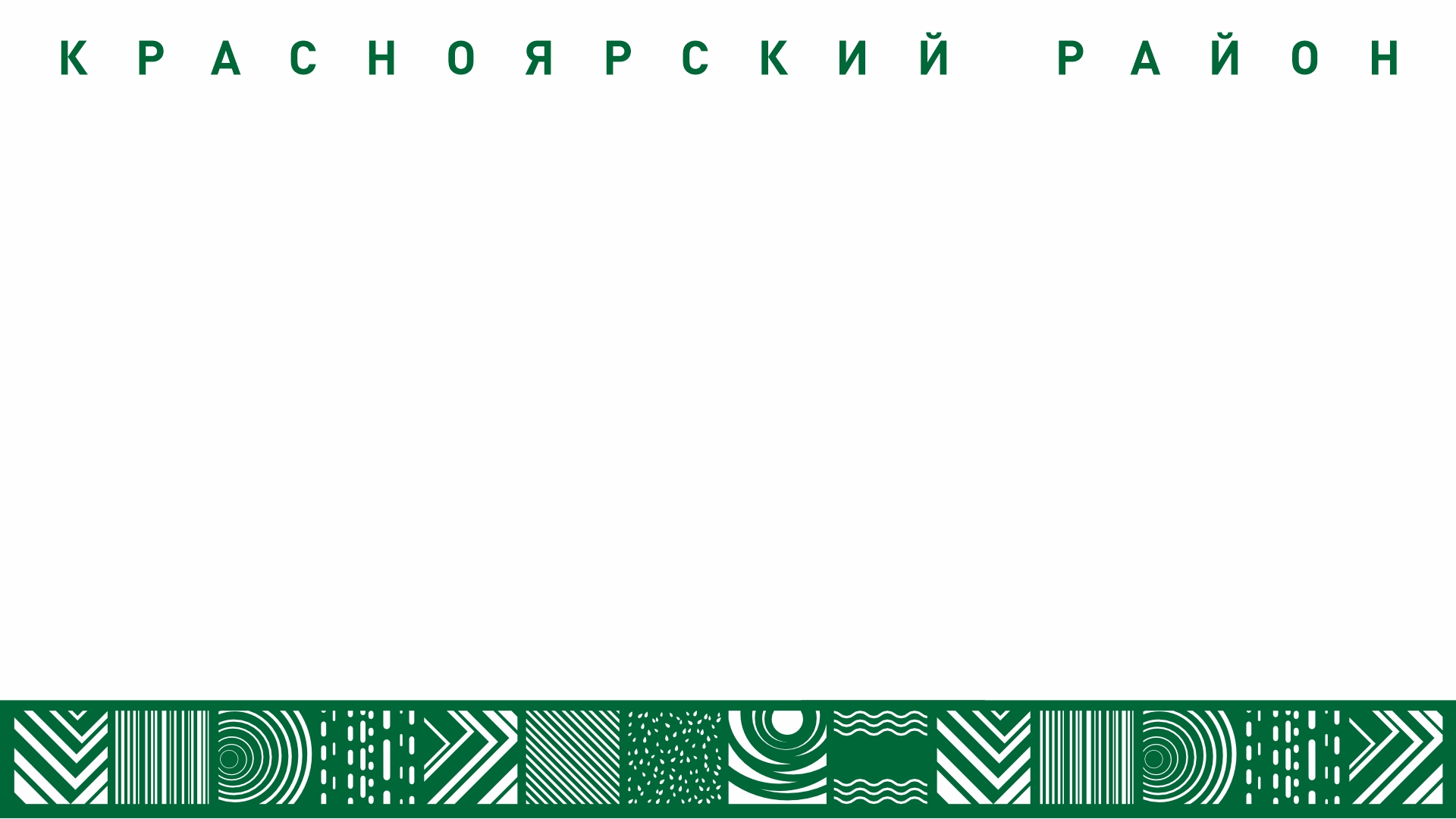 РЕСУРСНО-СЫРЬЕВОЙ ПОТЕНЦИАЛ			 МУНИЦИПАЛЬНОГО РАЙОНА КРАСНОЯРСКИЙ САМАРСКОЙ ОБЛАСТИ
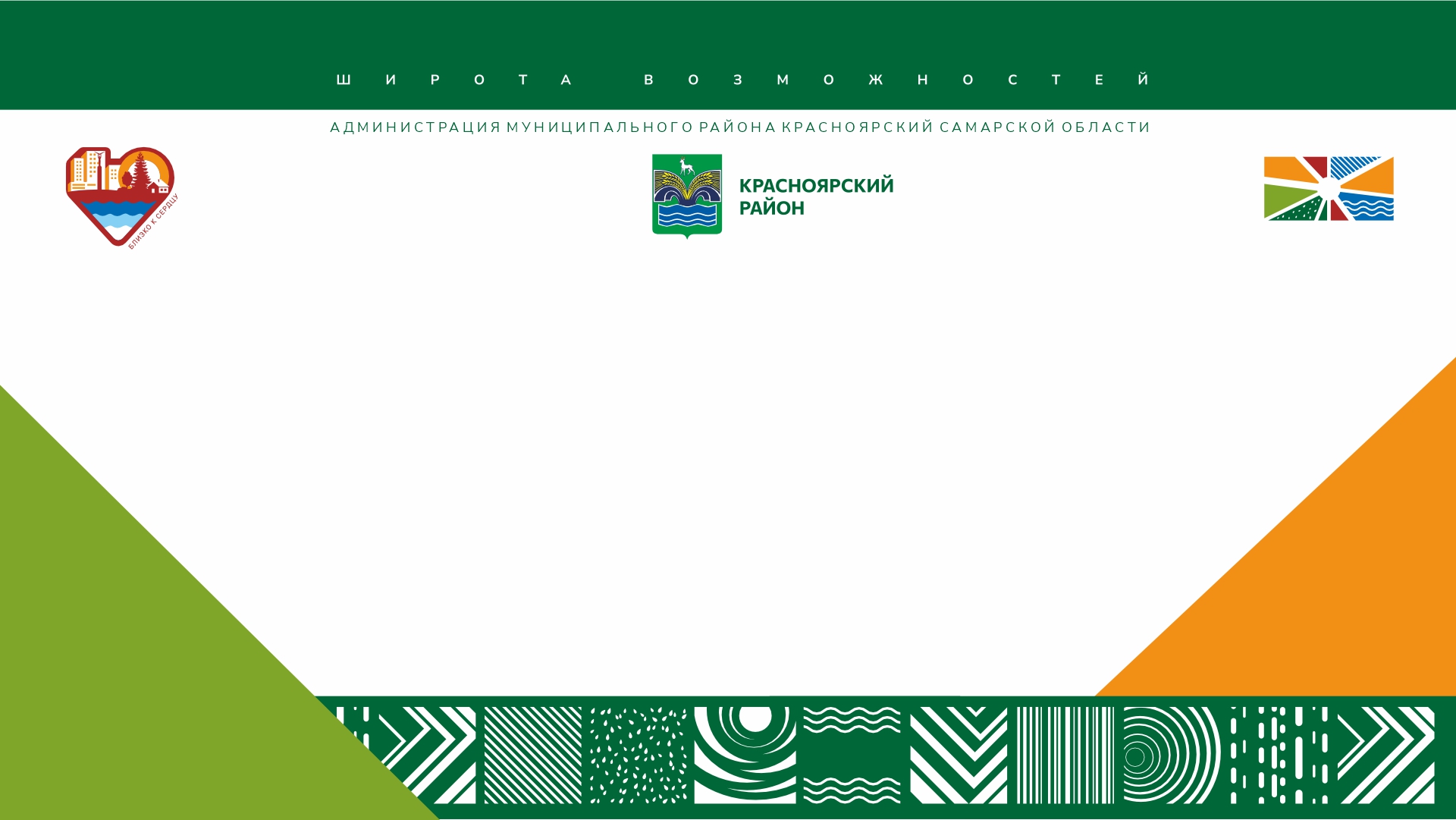 - климат характеризуется как умеренно континентальный;
- расположен в зоне умеренного увлажнения (лесостепи);
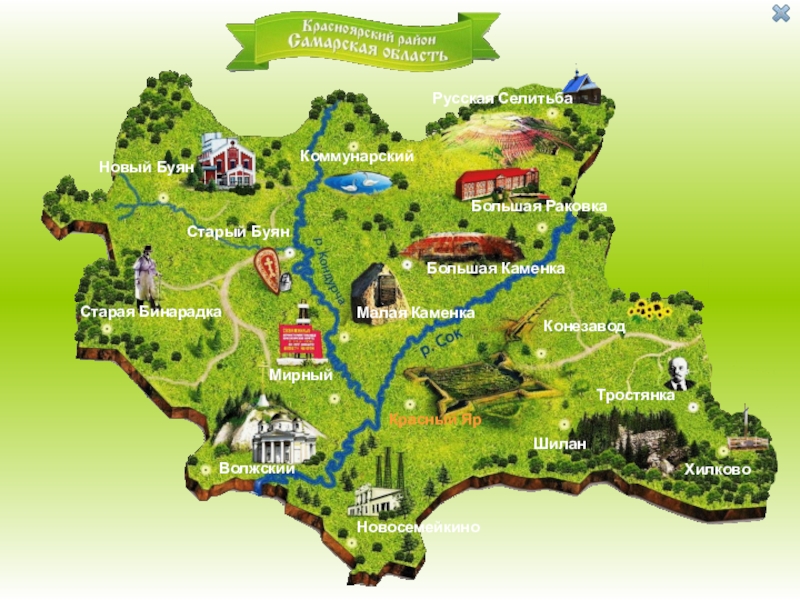 - общая площадь земельных ресурсов - 247 889 га, из них: 157 660 га - сельхозугодия, 55 927 га - лесные земли, 3 850 га - кустарники, 13 898 га - земли застройки, 3 577 га - прочие земли;
- минерально-сырьевая база имеет ярко выраженную нефтяную специализацию (Красноярское, Белозерское, Хилковское, Хорошенькое, Большераковское месторождения); - в с. Старая Бинарадка открыто месторождение песка;
- водные ресурсы: реки Сок, Кондурча, Буянка, Каменка, Раковочка, Родниковочка, Курумка, Хорошенькая, Черная, Шиланка, Бинарадка, Кобельма, Хилково, Кундузла, Ветлянка, Тростянка, Черновка, озера Чайное, Белое, Овечье, Верхнее, Среднее, Кривое, Коровье, Светлое, Виловатое, пруды Студеный, Николаевский, Березовый;
- рекреационные природные ресурсы (памятники природы): Царев Курган, «Водинские минералы», озеро Белое (площадь 50 га), Большекаменская дубрава, Малокаменская лесостепь (200 га), гора Красная (50 га), Генковская лесополоса (13 954 га), Старобинарадские заросли белокрыльника.
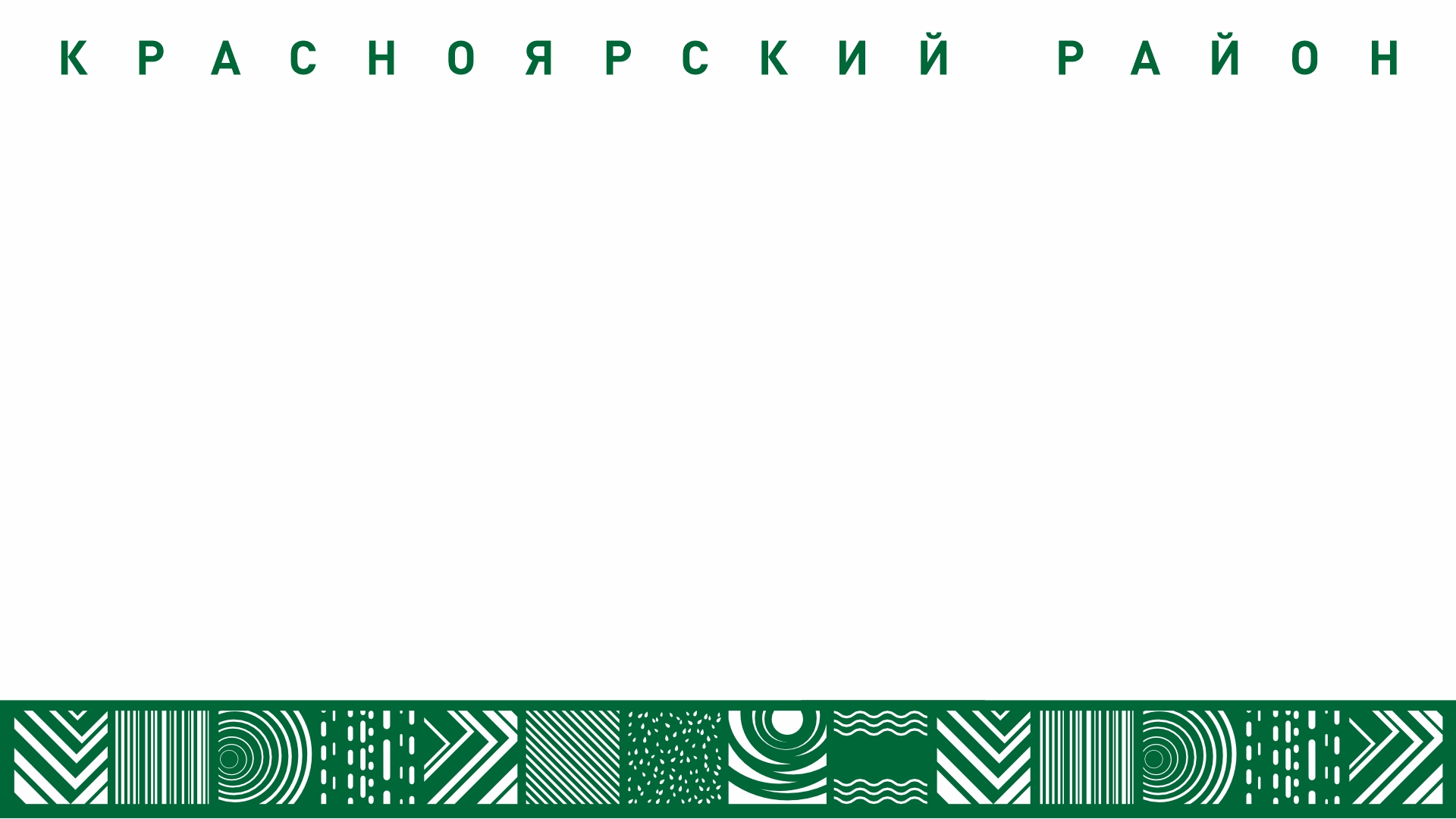 КАДРОВЫЙ ПОТЕНЦИАЛ					 МУНИЦИПАЛЬНОГО РАЙОНА КРАСНОЯРСКИЙ САМАРСКОЙ ОБЛАСТИ
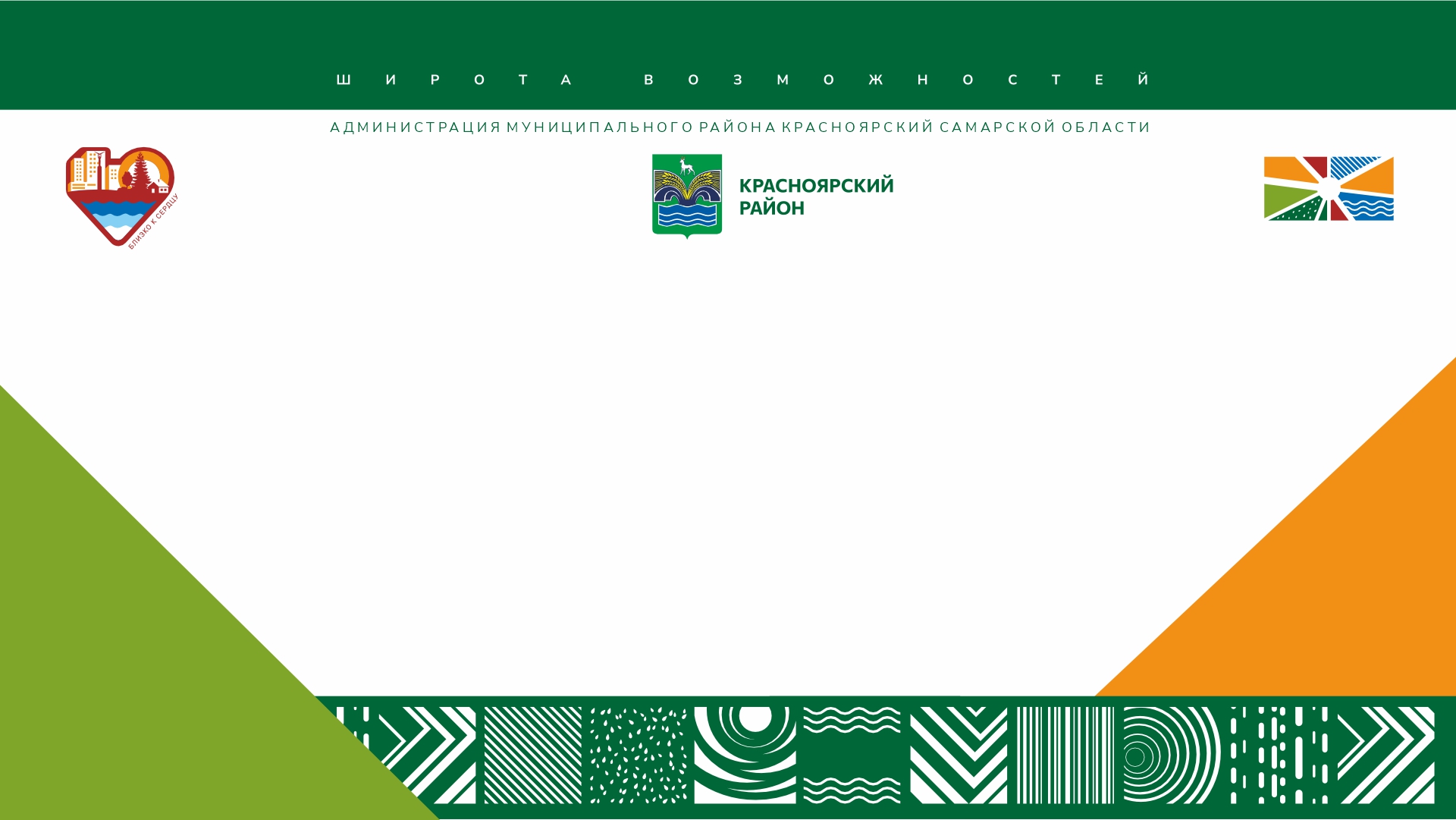 Близость к областному центру (с. Красный Яр находится в 40 километрах от г.о. Самара) дает возможность молодежи получить образование в городе.
В с. Красный Яр находится учебное заведение среднего профессионального образования: ГБПОУ СО «Красноярский государственный техникум»
Реализует образовательные программы:
сварщик (ручной и частично механизированной сварки (наплавки);
электромонтер по ремонту и обслуживанию электрооборудования в сельскохозяйственном производстве;
 машинист дорожных и строительных машин;
аппаратчик-оператор производства продуктов питания из растительного сырья;
пекарь;
мастер по лесному хозяйству;
дошкольное образование.
Ежегодно выпускает около 80 специалистов.
На протяжении 5 лет остаются стабильными:
 численность населения трудоспособного возраста (увеличилась на 0,76%);
численность трудовых ресурсов (увеличилась на 0,23%)
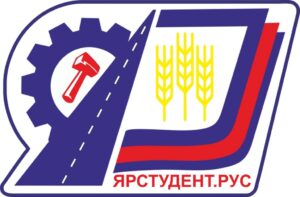 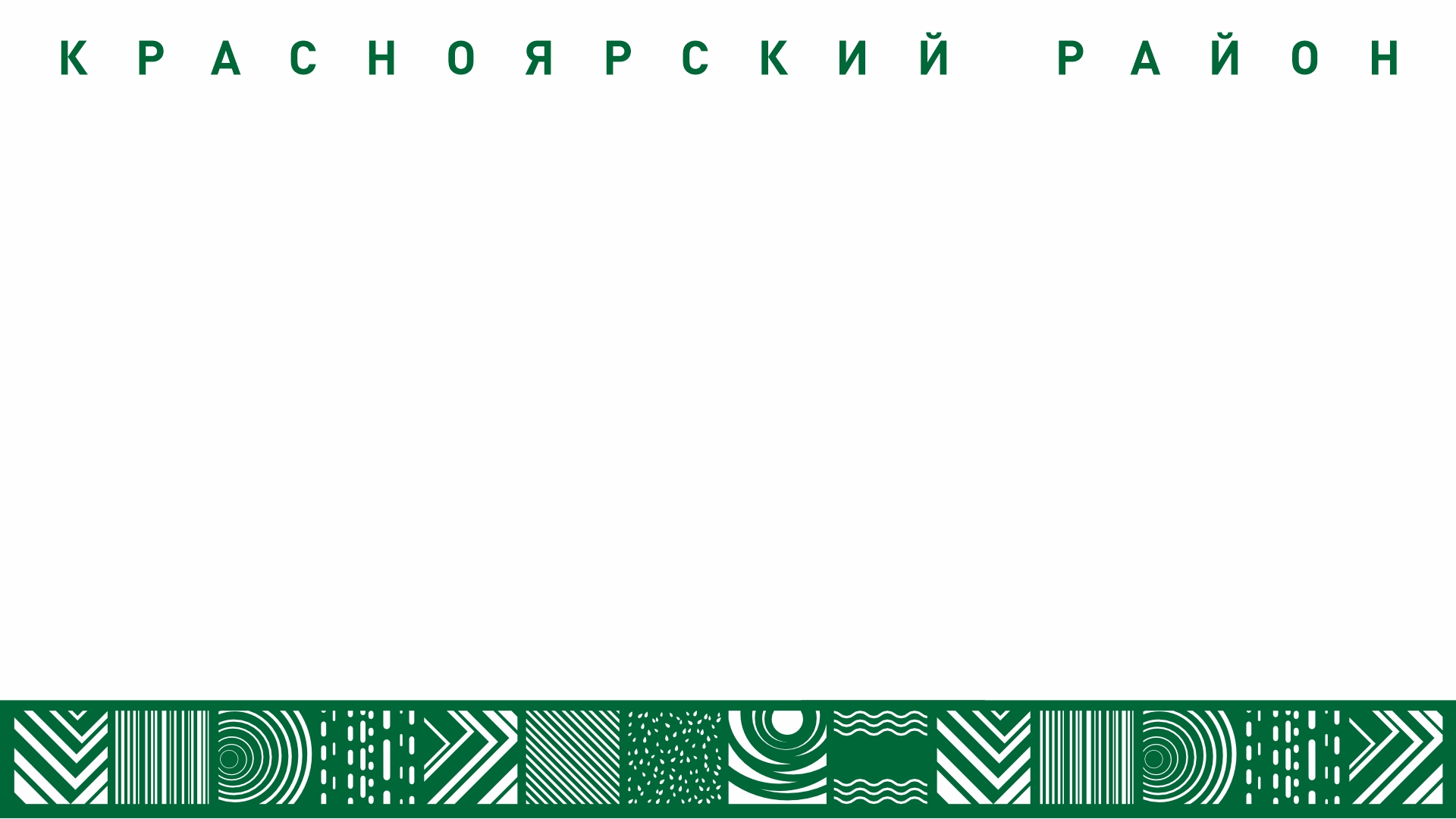 ЭКОНОМИЧЕСКОЕ РАЗВИТИЕ И АНАЛИЗ ДЕЛОВОЙ АКТИВНОСТИ МУНИЦИПАЛЬНОГО РАЙОНА КРАСНОЯРСКИЙ САМАРСКОЙ ОБЛАСТИ
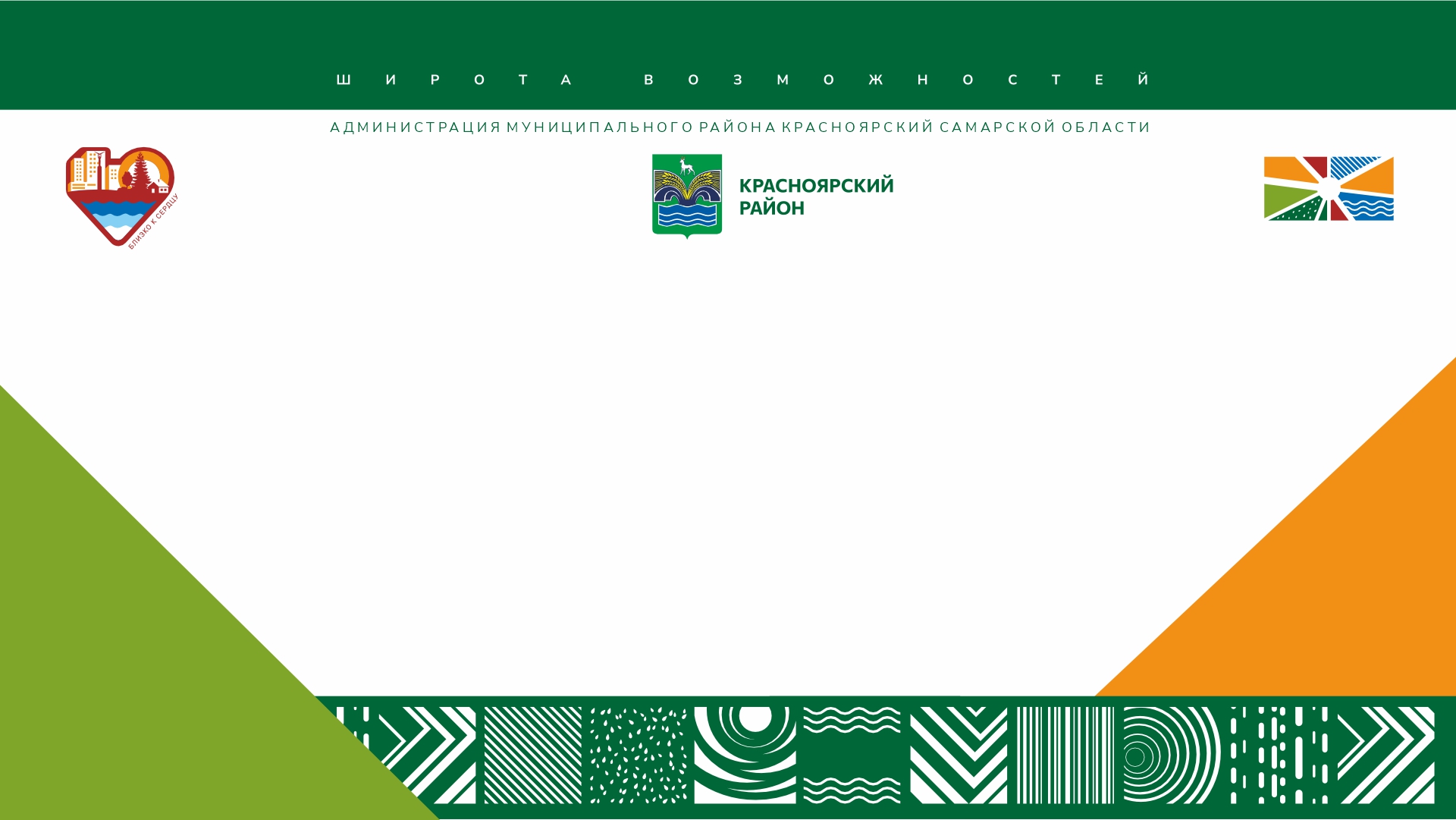 Дифференцированная структура промышленного производства (имеется большое количество обрабатывающих производств; металлургическое производство и производство строительных металлических конструкций; производство пищевых продуктов, производство и распределение электроэнергии, газа и воды)
Развитый малый бизнес и относительно благоприятный деловой климат (по количеству индивидуальных предпринимателей Красноярский район находится на 3 месте, 44% работников всех предприятий и организаций района работают в малых и средних предприятиях)
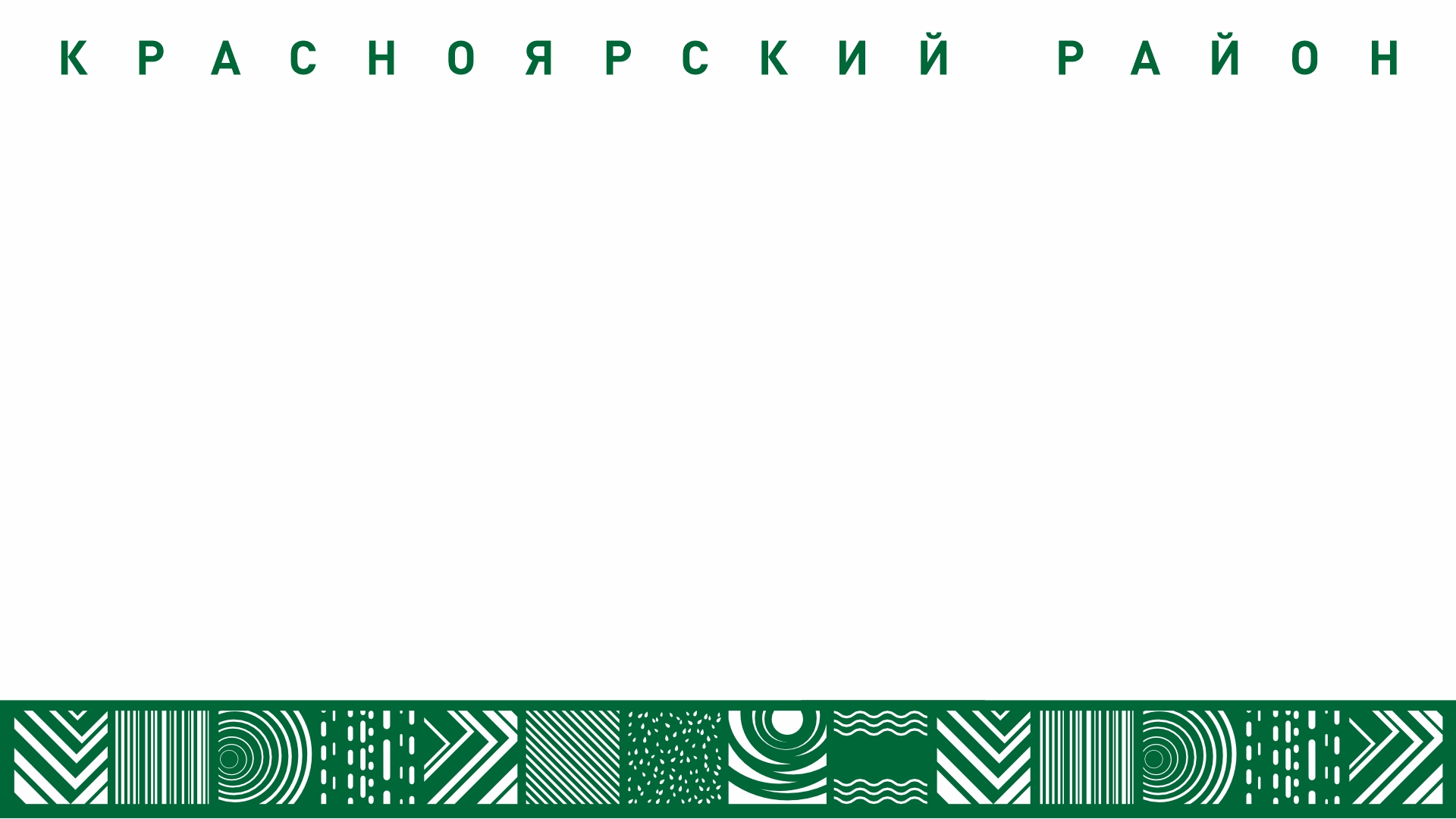 ИНВЕСТИЦИОННАЯ АКТИВНОСТЬ И ПРОЕКТЫ НА АКТИВНОЙ СТАДИИ РЕАЛИЗАЦИИ МУНИЦИПАЛЬНОГО РАЙОНА КРАСНОЯРСКИЙ САМАРСКОЙ ОБЛАСТИ
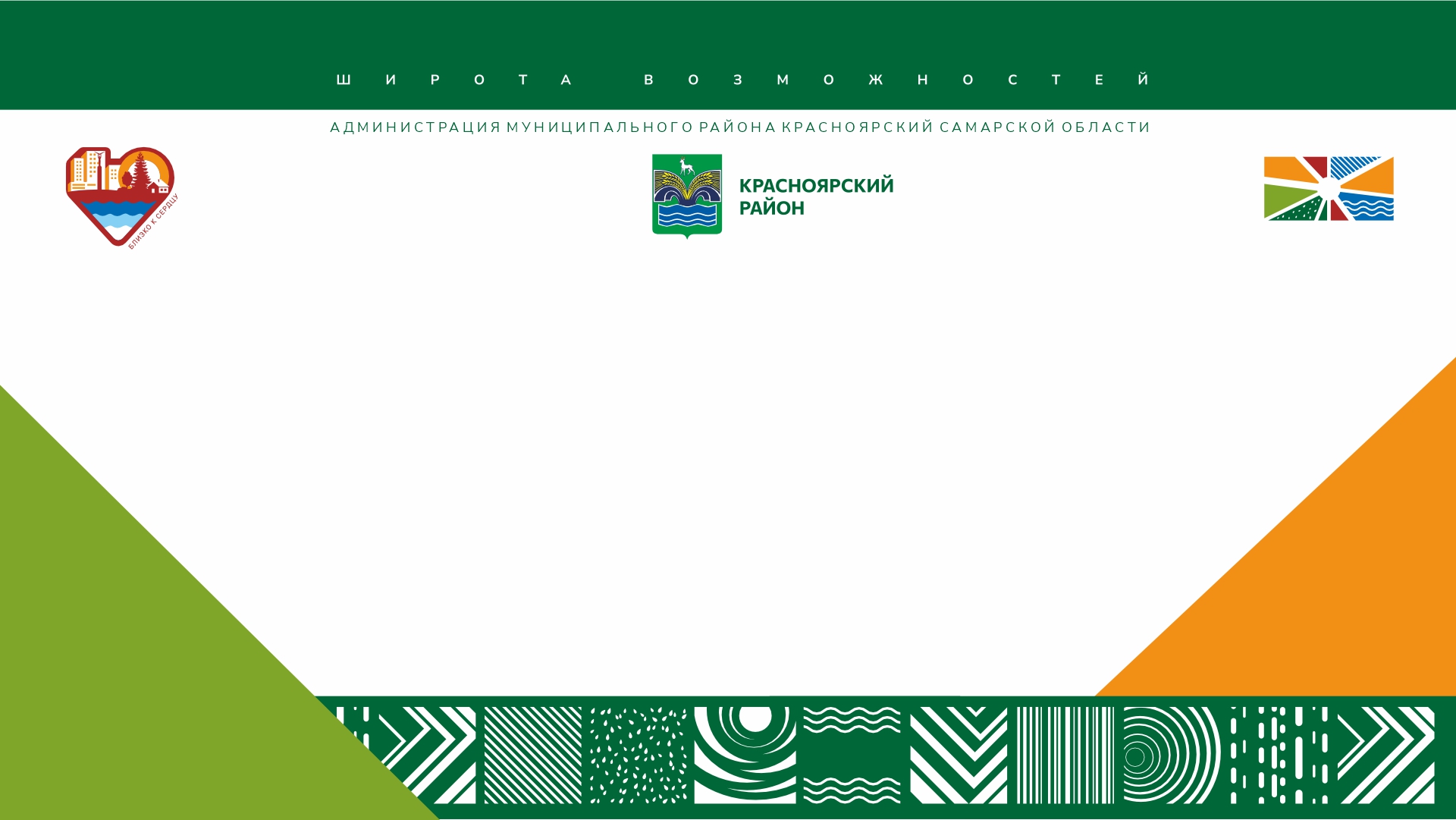 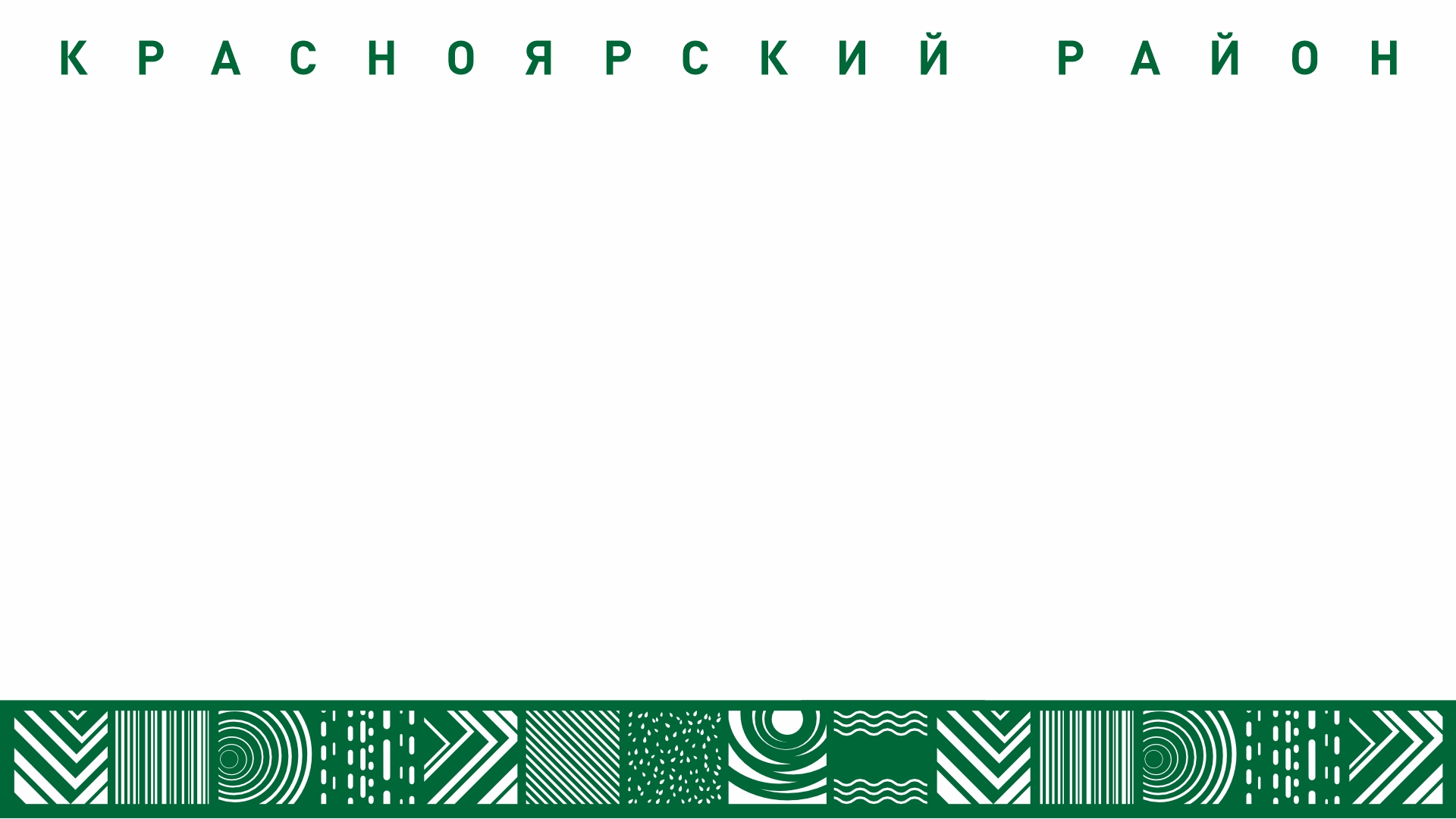 ИТОГОВЫЕ ВЫВОДЫ ПО РАЗДЕЛУ
МУНИЦИПАЛЬНОГО РАЙОНА КРАСНОЯРСКИЙ САМАРСКОЙ ОБЛАСТИ
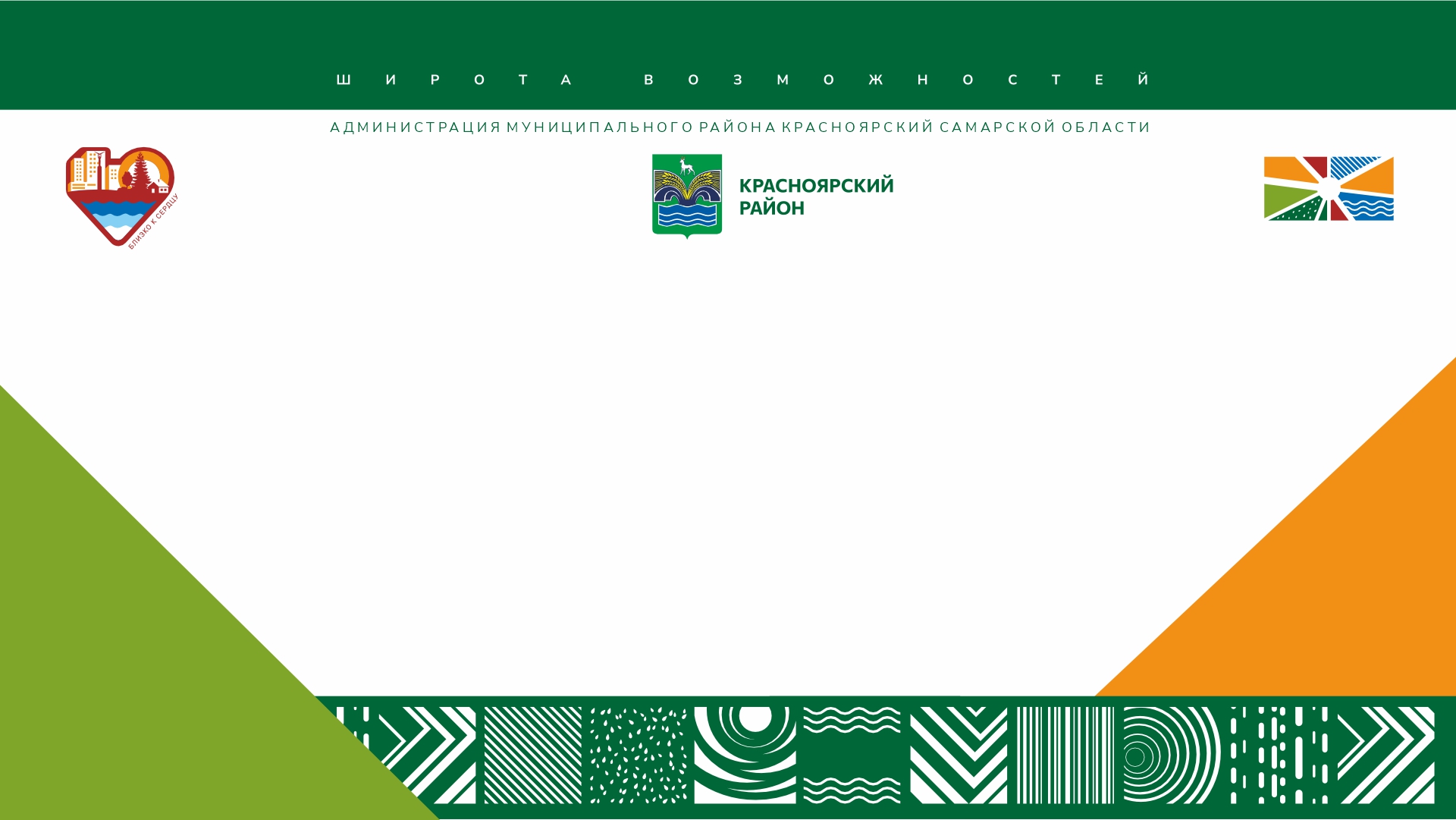 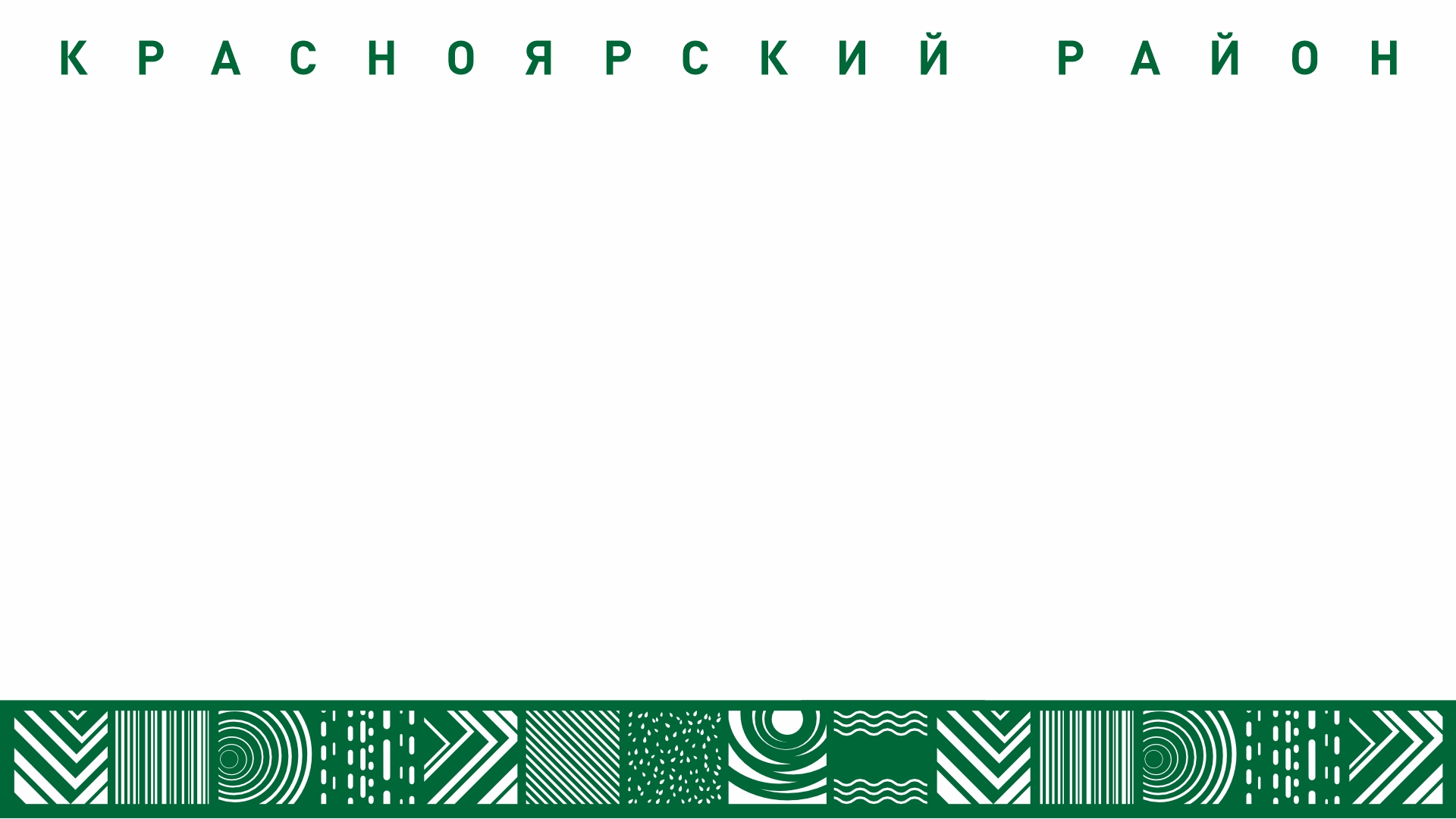 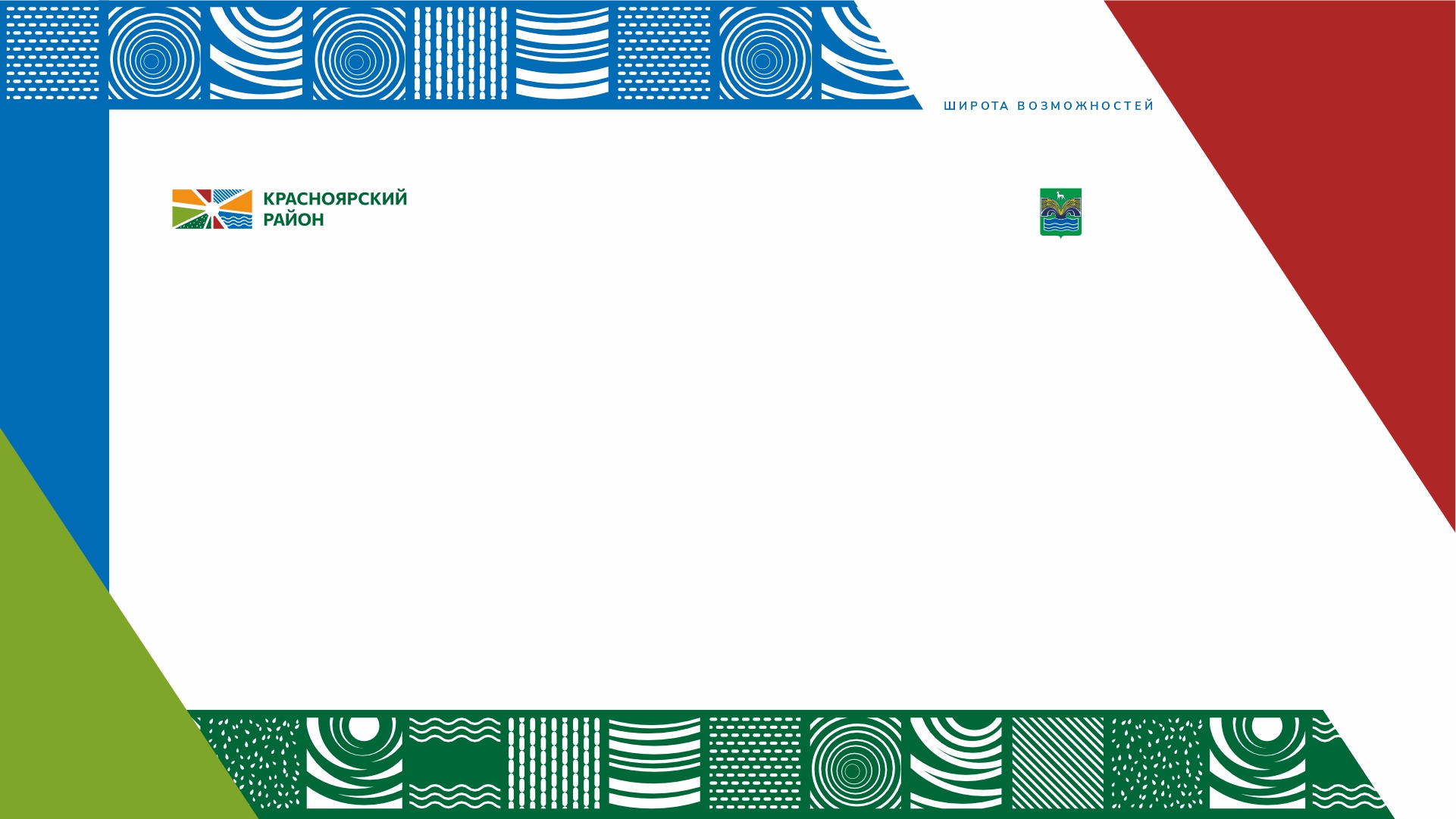 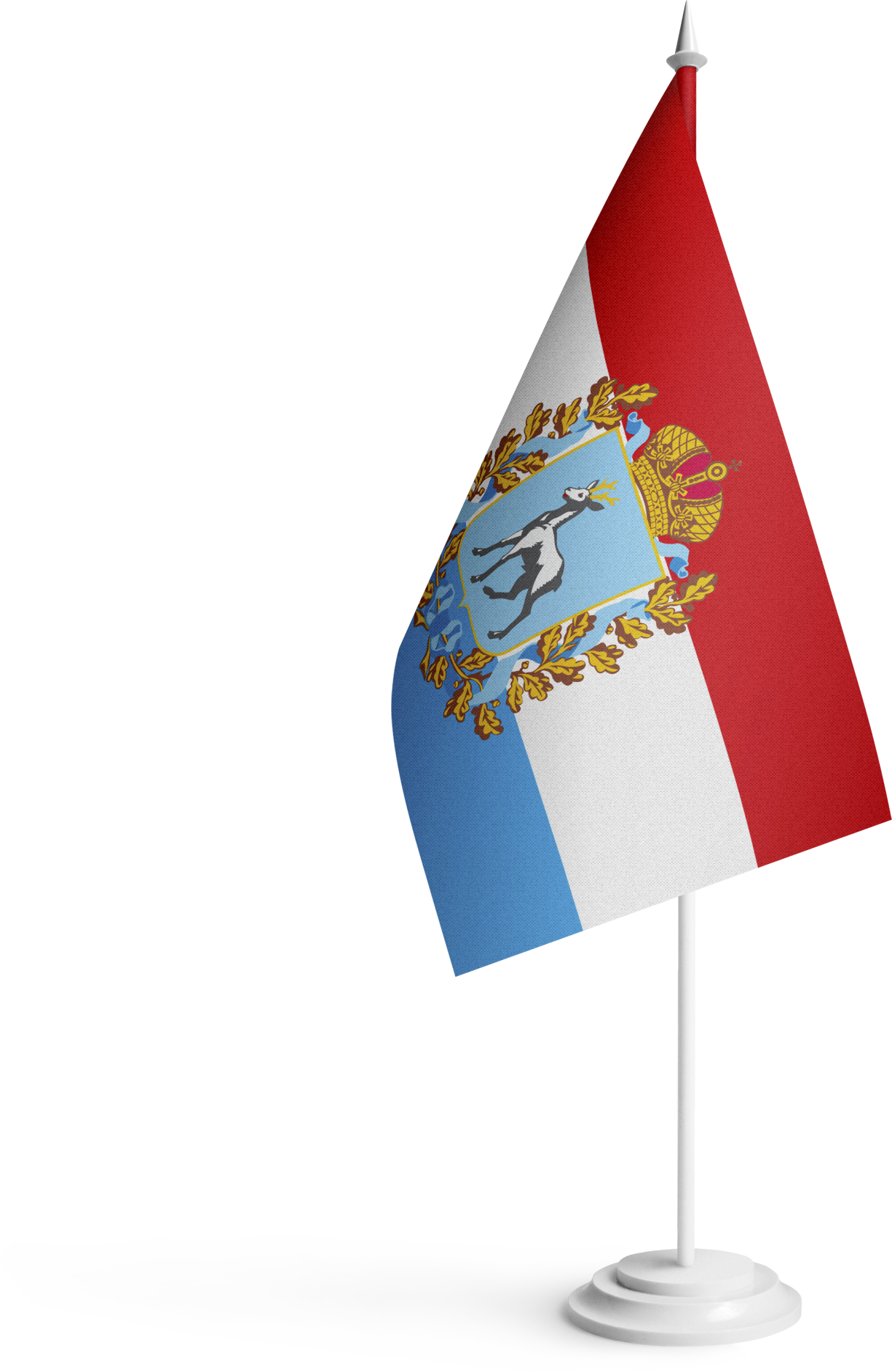 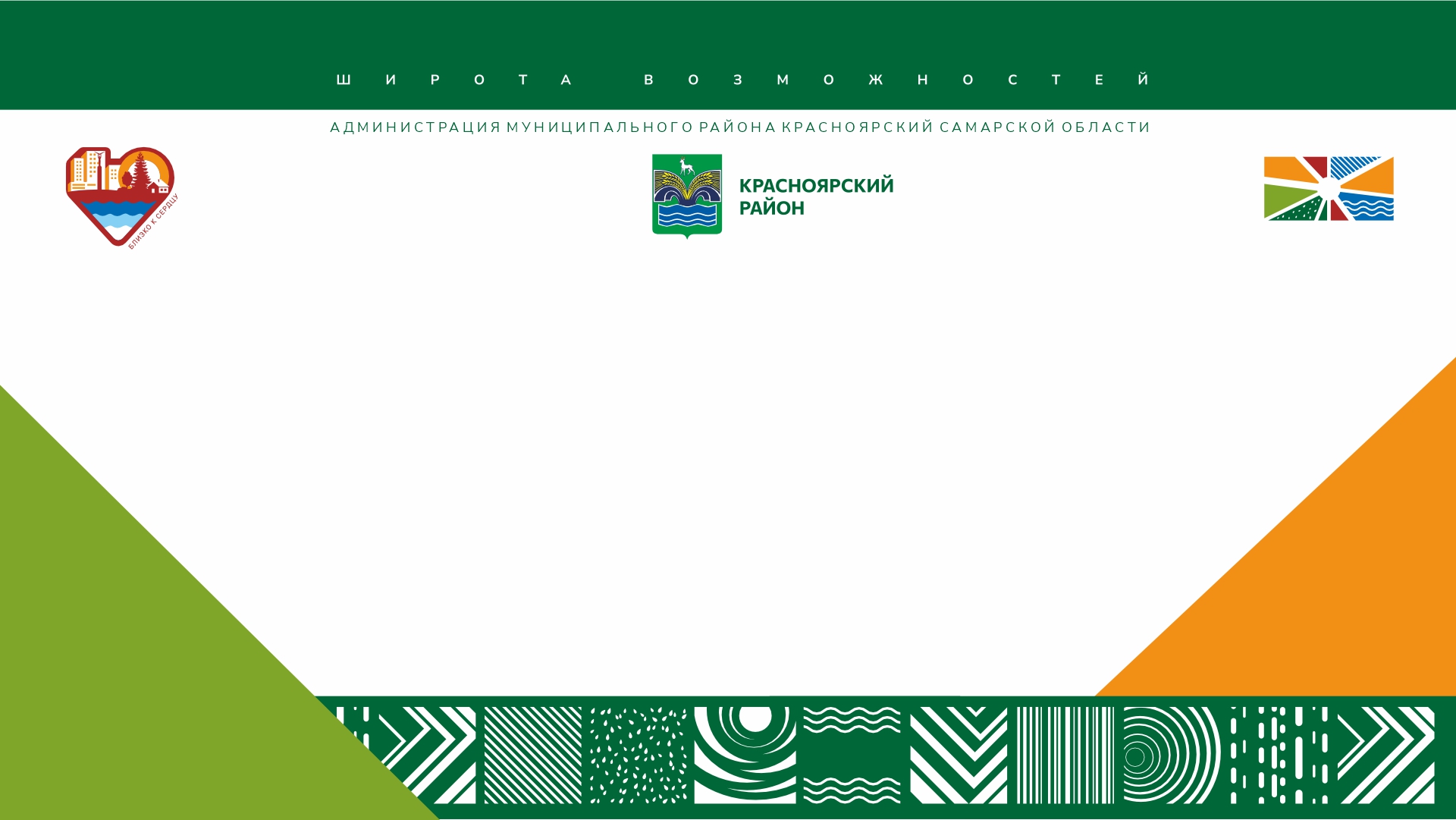 СОСТОЯНИЕ ИМУЩЕСТВАИ ИНФРАСТРУКТУРЫ
ТРАНСПОРТНАЯ ИНФРАСТРУКТУРА			
МУНИЦИПАЛЬНОГО РАЙОНА КРАСНОЯРСКИЙ САМАРСКОЙ ОБЛАСТИ
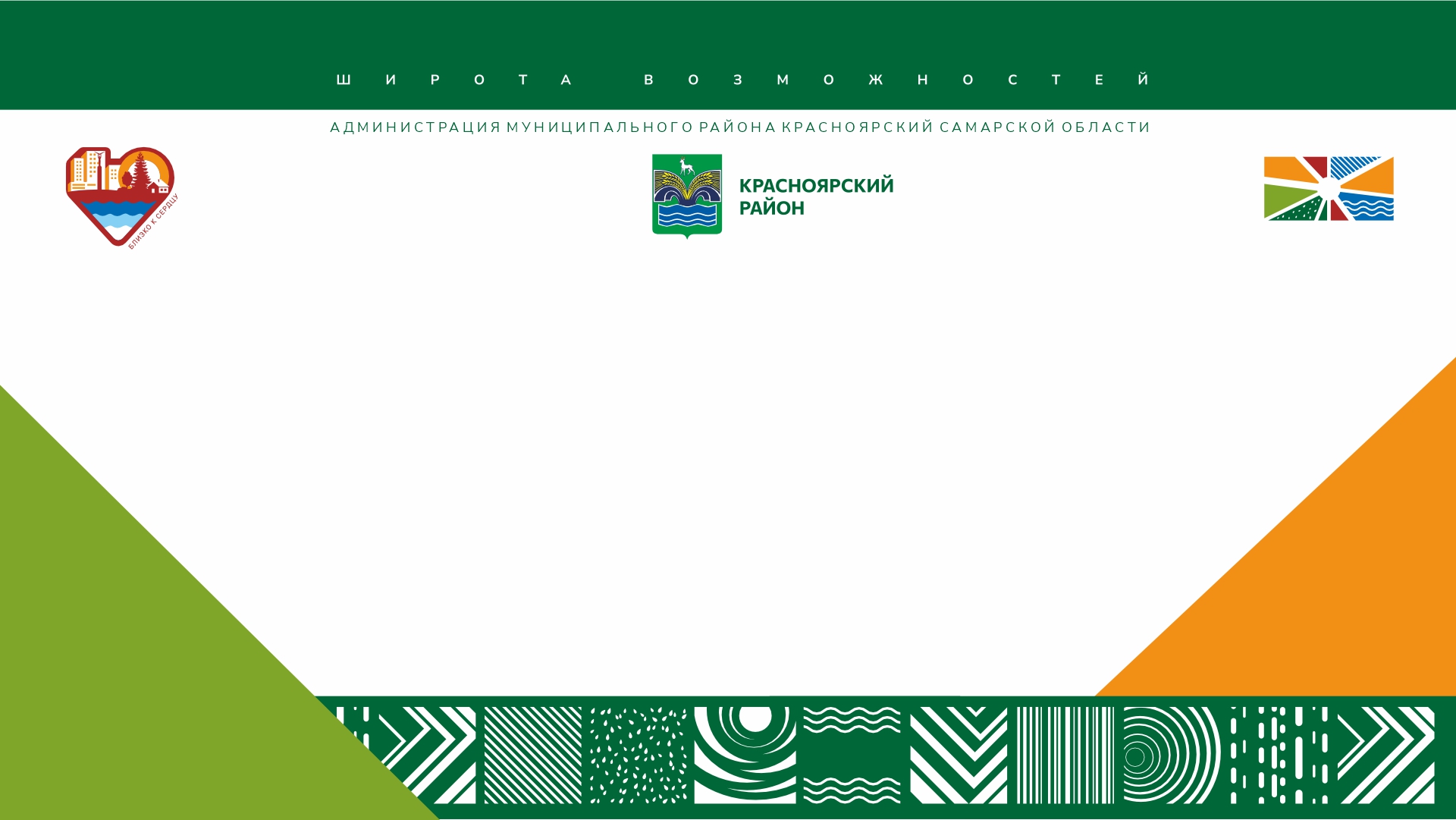 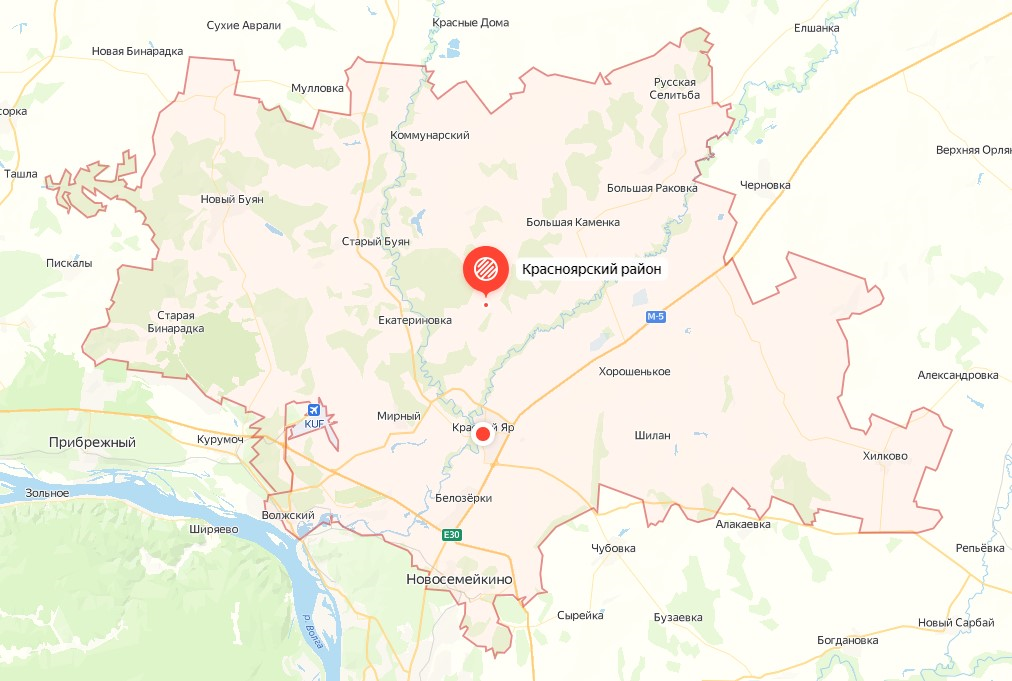 Один из крупнейших транспортных узлов Самарской области - через него пролегают кратчайшие пути из Центральной и Западной Европы в Сибирь, Среднюю Азию и Республику Казахстан;
Проходят автомобильная трасса федерального значения М-5 «Урал» и межрегионального значения «Самара – Димитровград – Ульяновск»; 
Проходит федеральная электрифицированная железная дорога «Смышляевка – Жигулевское море – Сызрань», ж/д станции в п.г.т. Новосемейкино, п.г.т. Волжский;
Пересекают магистральные трубопроводы: газопроводы «Отрадненский ГПЗ-КАТЗ», «Алексеевка-Тольятти», «Мокроус – Тольятти», «Оренбург-Самара», «Уренгой-Петровск» и др.; нефтепровод «Уфа – Западное направление – Тольятти»; аммиакопровод «Тольятти-Горловка-Одесса»;
Расстояние от административного центра с. Красный Яр до международного аэропорта «Курумоч» около 25 км;
На территории ООО НПО «АэроВолга» имеется взлетно-посадочная полоса;
Имеется водный потенциал (при расчистке русел рек).
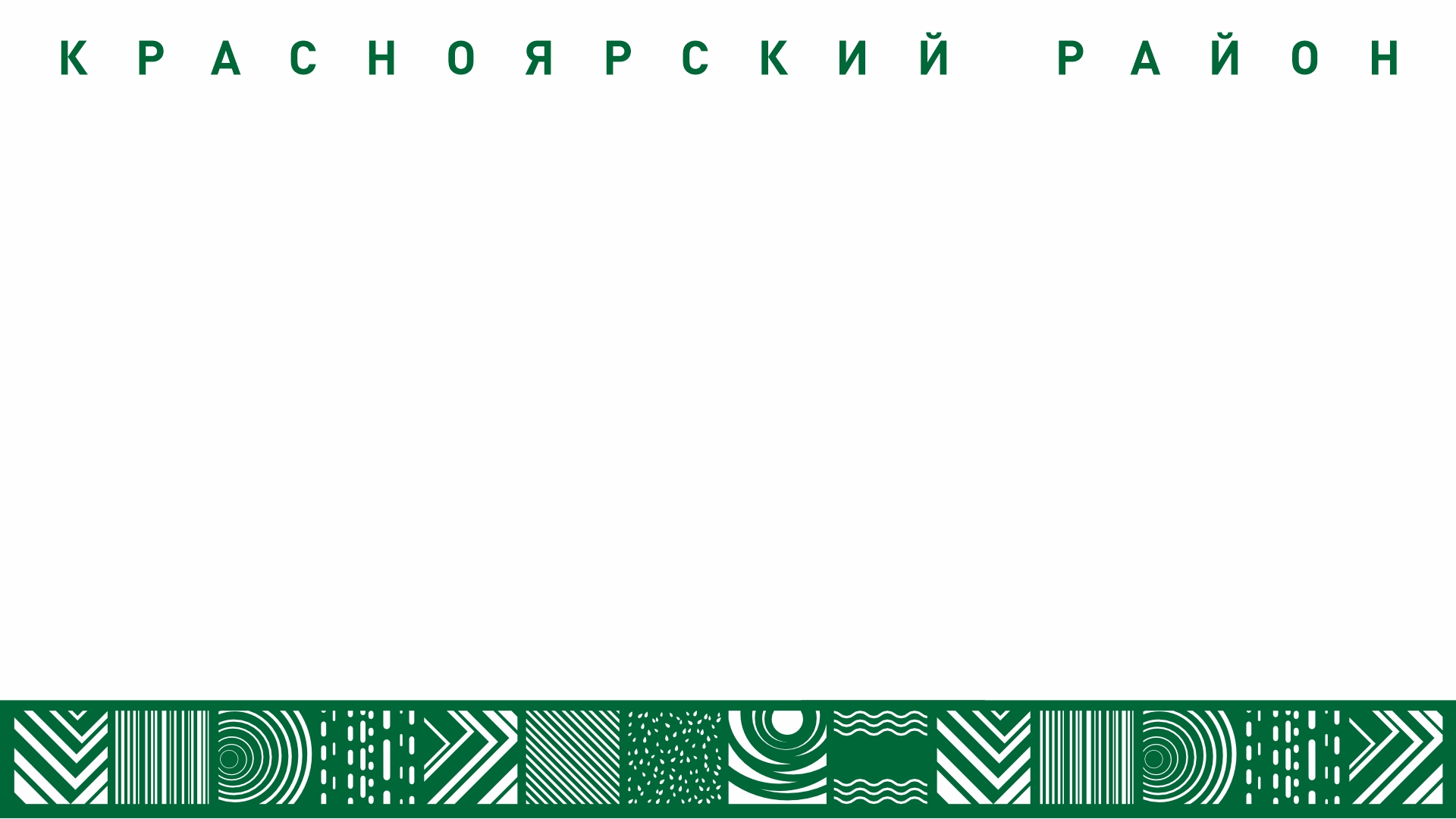 ИНЖЕНЕРНАЯ ИНФРАСТРУКТУРА			
МУНИЦИПАЛЬНОГО РАЙОНА КРАСНОЯРСКИЙ САМАРСКОЙ ОБЛАСТИ
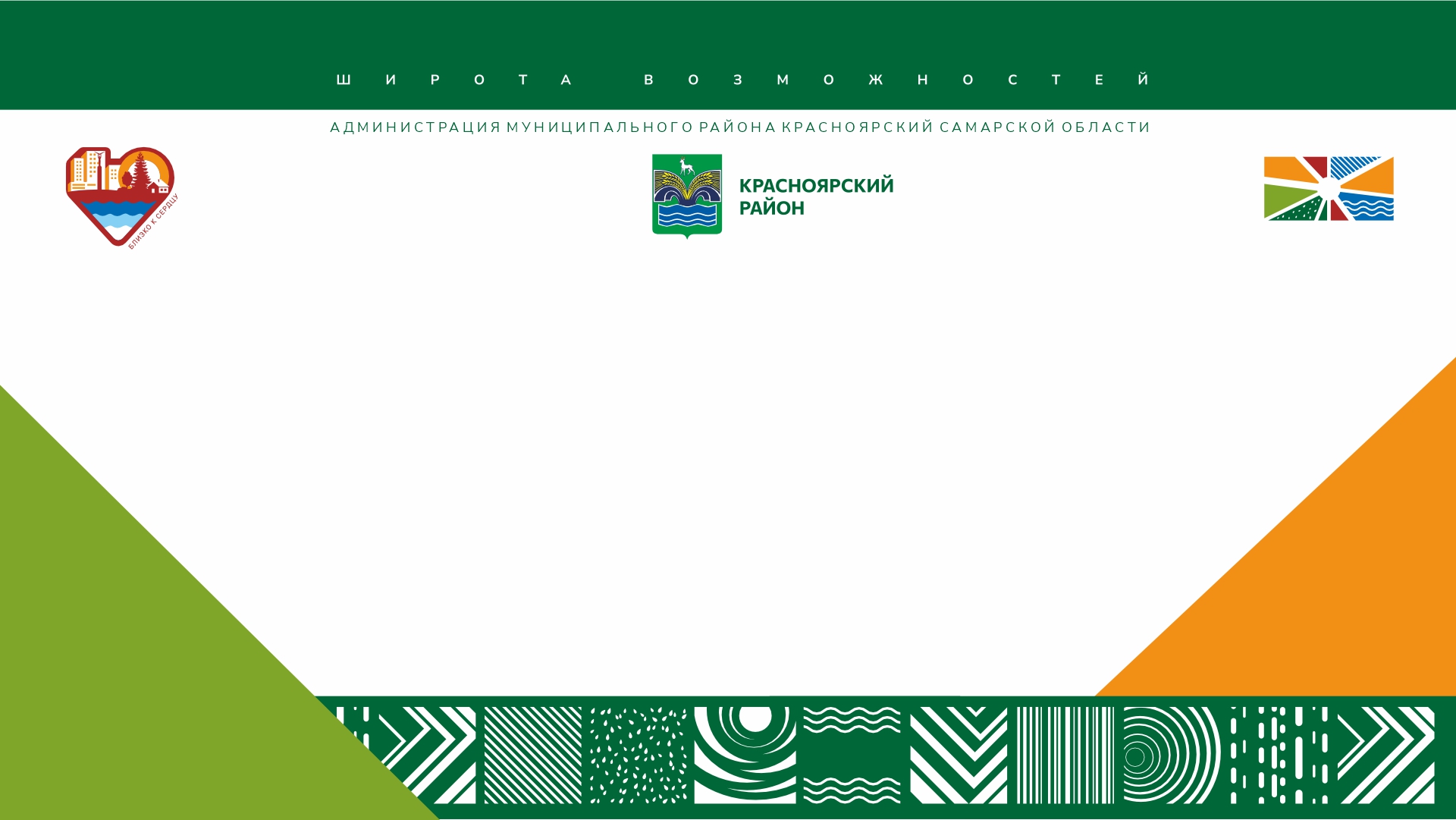 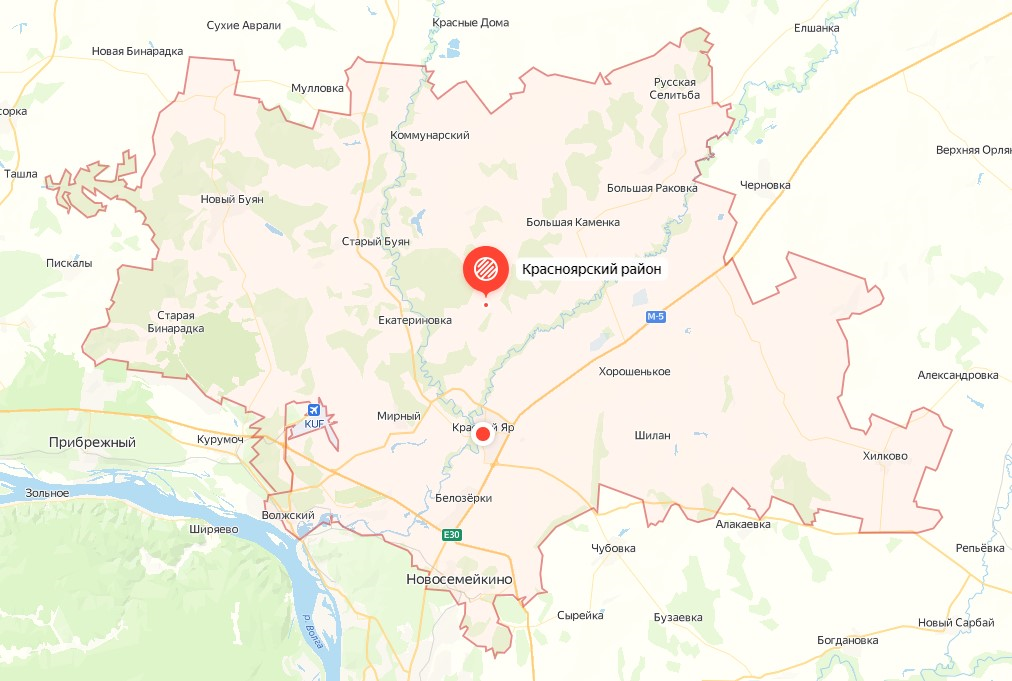 Район полностью обеспечен всей необходимой инженерной инфраструктурой:
водоснабжение
водоотведение
газоснабжение
теплоснабжение
электроснабжение
При реализации инвестиционных проектов в некоторых случаях требуется доведение инфраструктуры до площадки.
ВЛ 10 кВ-0,014 км
ВЛ 10 кВ- проходит по территории участка
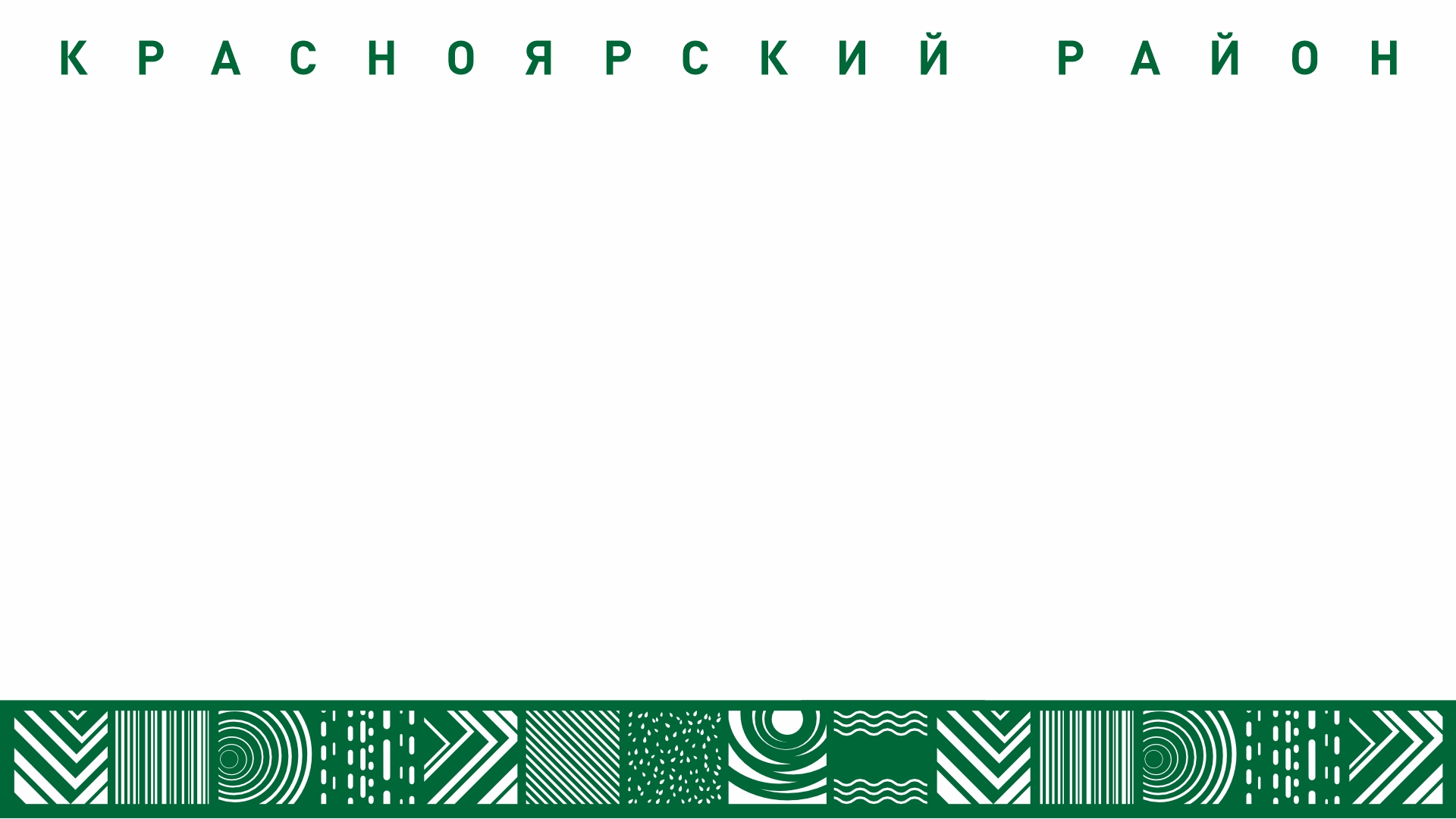 ЗЕМЕЛЬНЫЕ УЧАСТКИ, ПРЕДЛАГАЕМЫЕ В ЦЕЛЯХ РАЗВИТИЯ ИНВЕСТИЦИОННОЙ ДЕЯТЕЛЬНОСТИ
МУНИЦИПАЛЬНОГО РАЙОНА КРАСНОЯРСКИЙ САМАРСКОЙ ОБЛАСТИ
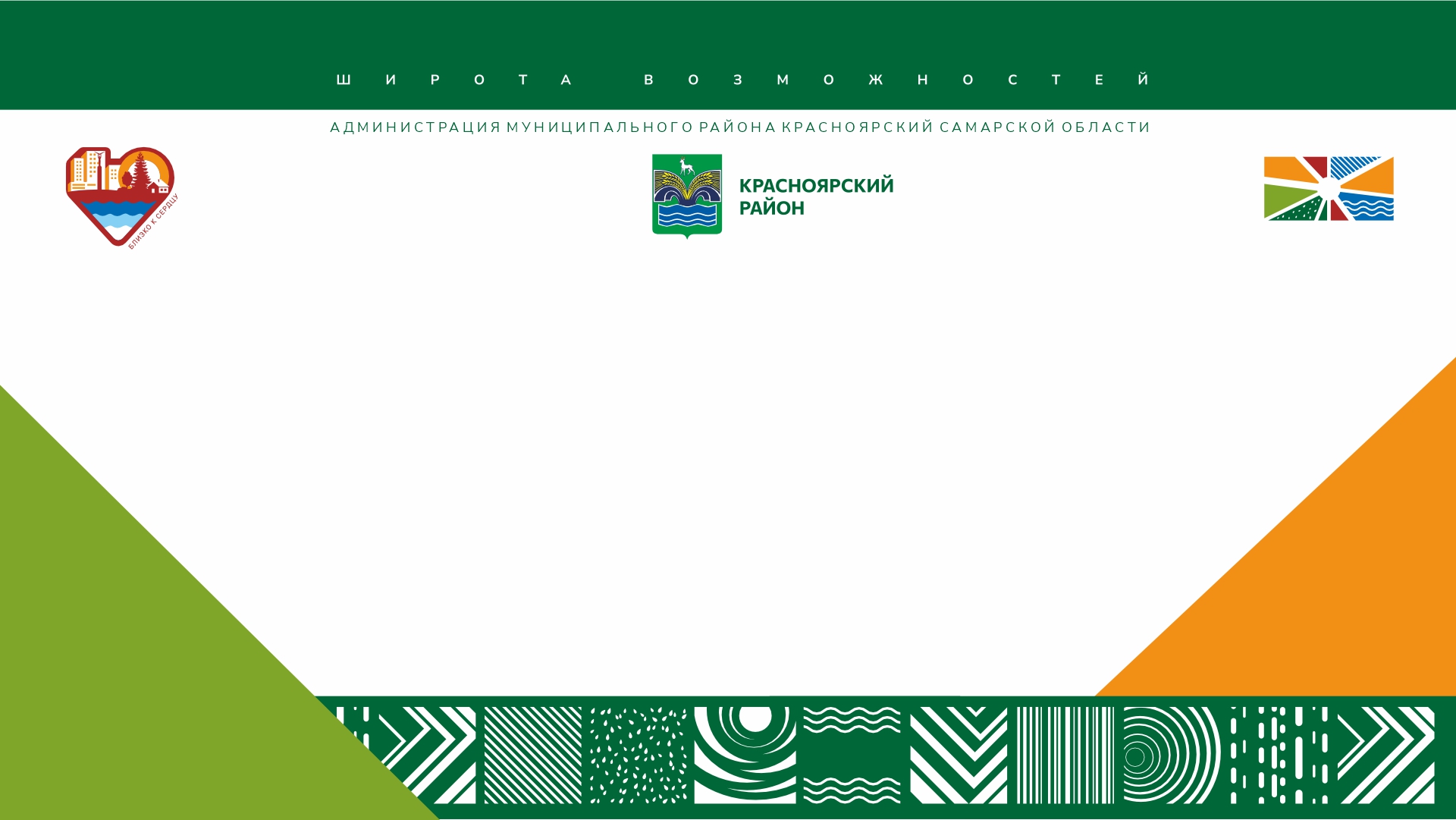 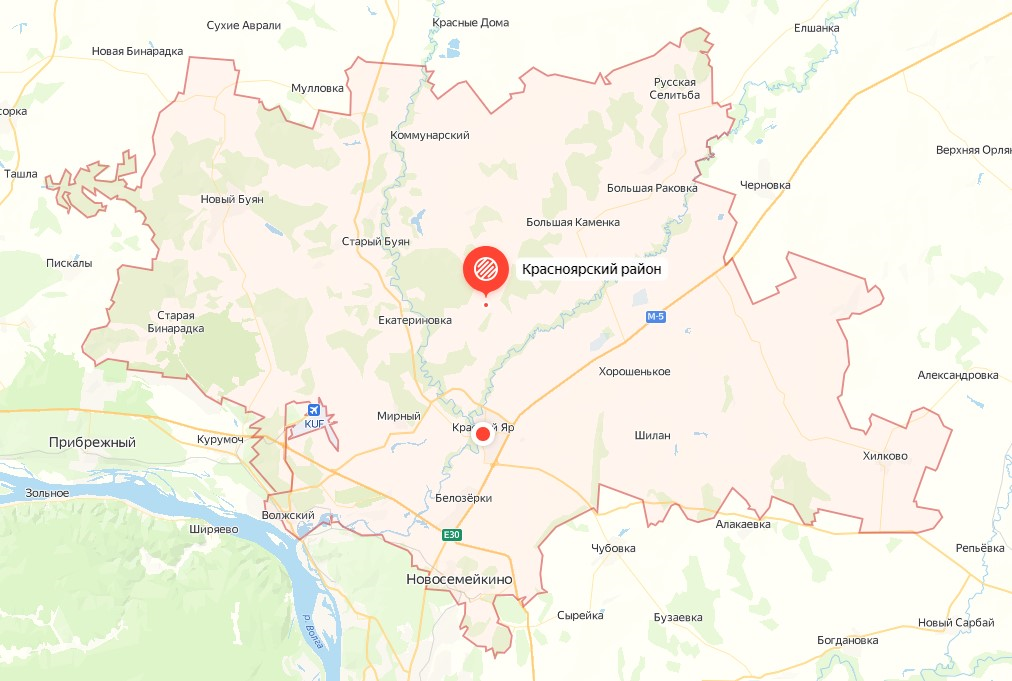 8
4
6
7
5
3
2
1
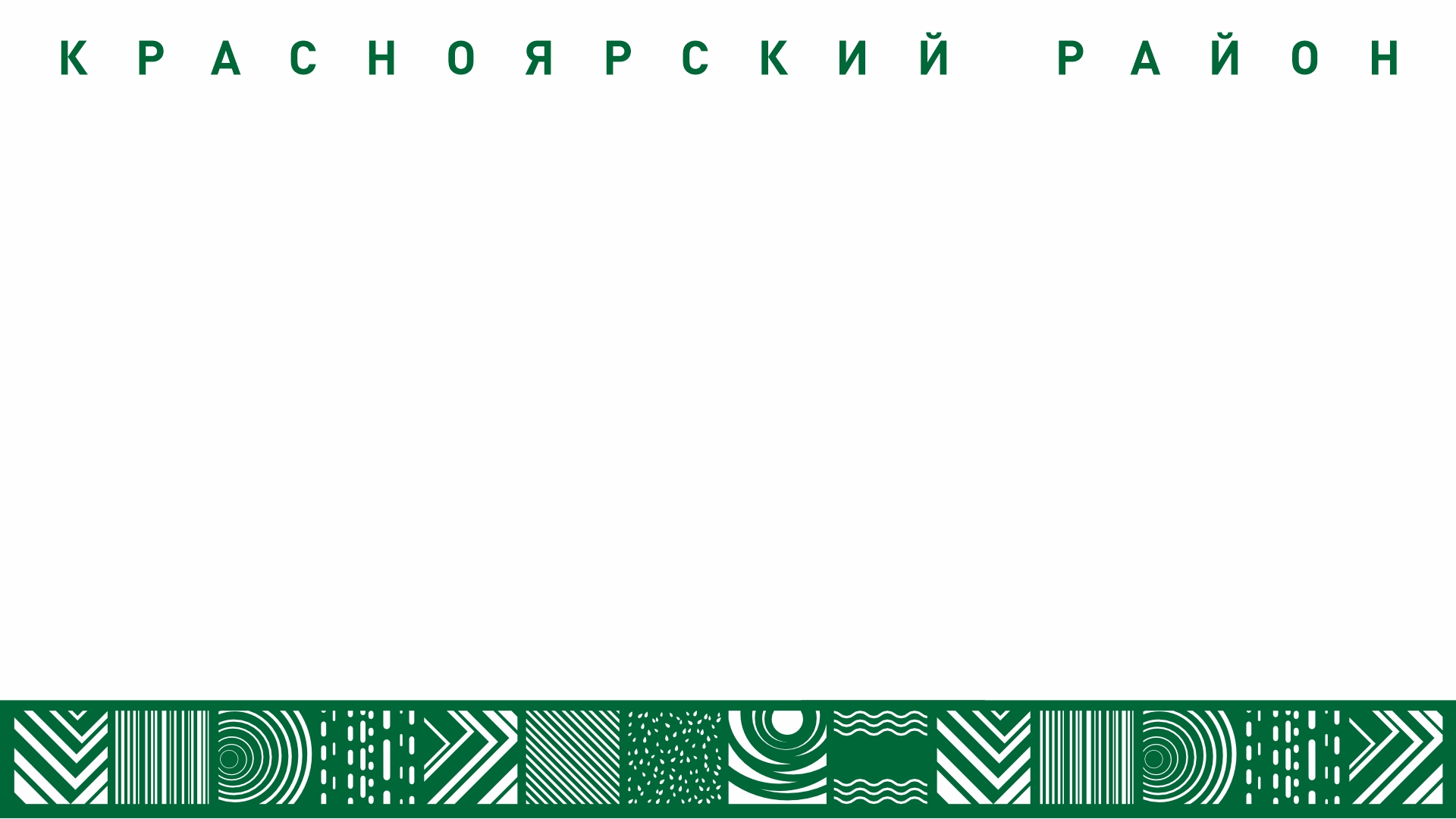 ИМУЩЕСТВЕННЫЕ КОМПЛЕКСЫ, ПРЕДЛАГАЕМЫЕ В ЦЕЛЯХ РАЗВИТИЯ ИНВЕСТИЦИОННОЙ ДЕЯТЕЛЬНОСТИ
МУНИЦИПАЛЬНОГО РАЙОНА КРАСНОЯРСКИЙ САМАРСКОЙ ОБЛАСТИ
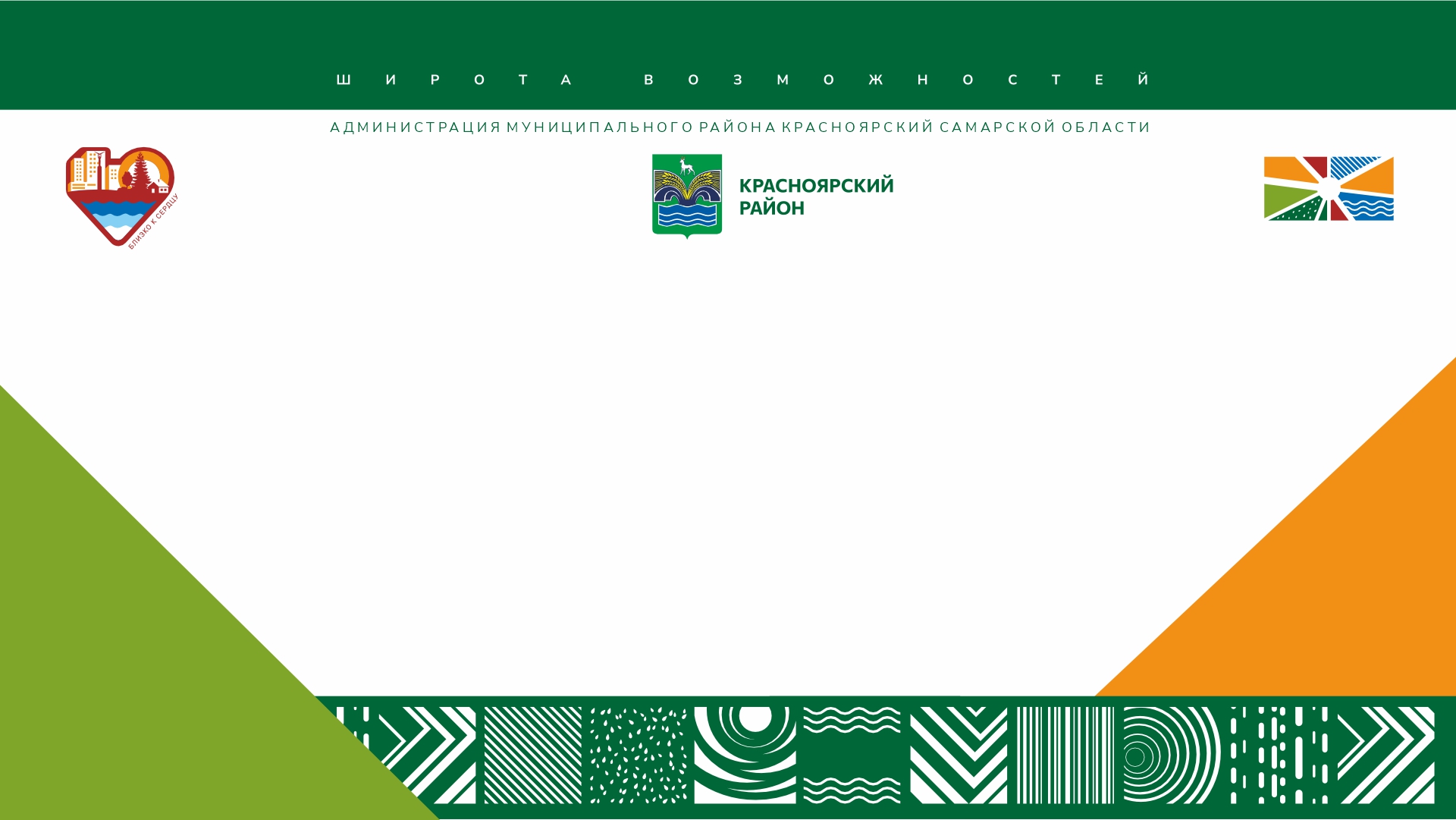 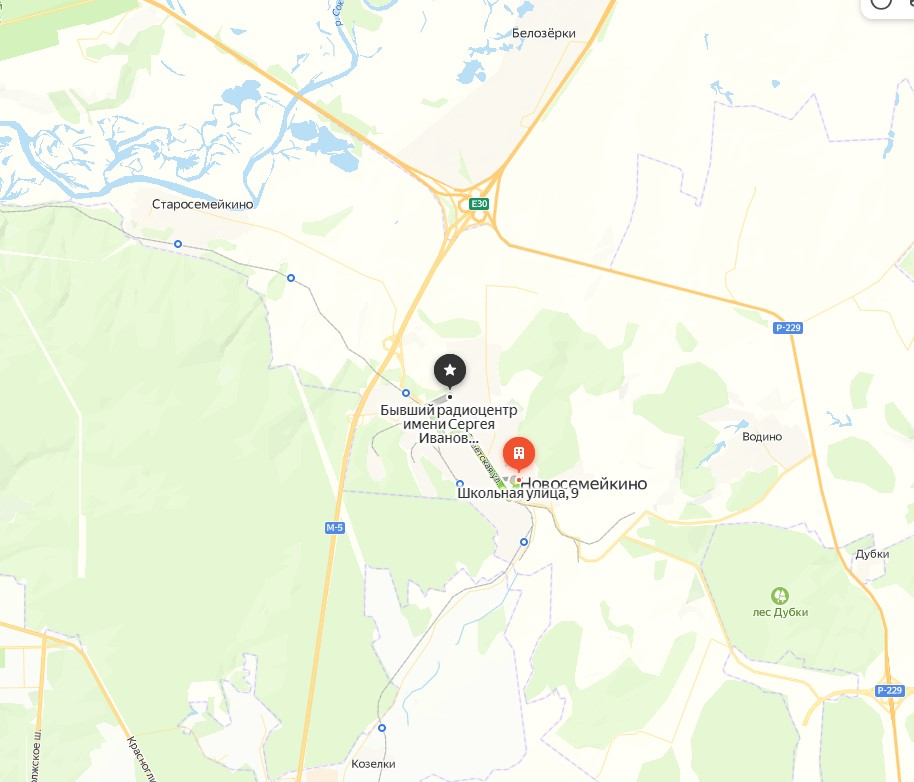 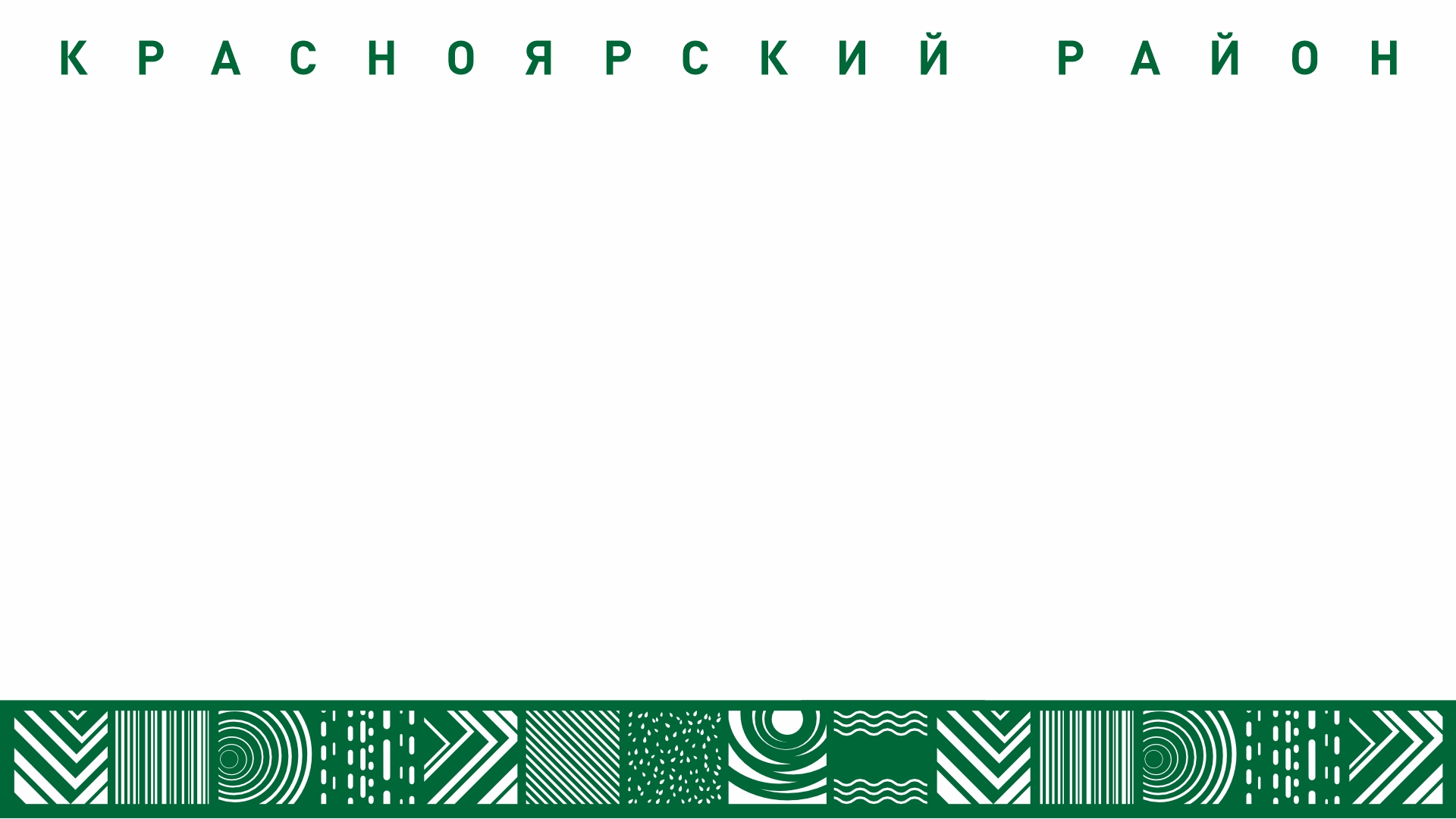 ИТОГОВЫЕ ВЫВОДЫ ПО РАЗДЕЛУ «СОСТОЯНИЕ ИМУЩЕСТВА И ИНФРАСТРУКТУРЫ»
МУНИЦИПАЛЬНОГО РАЙОНА КРАСНОЯРСКИЙ САМАРСКОЙ ОБЛАСТИ
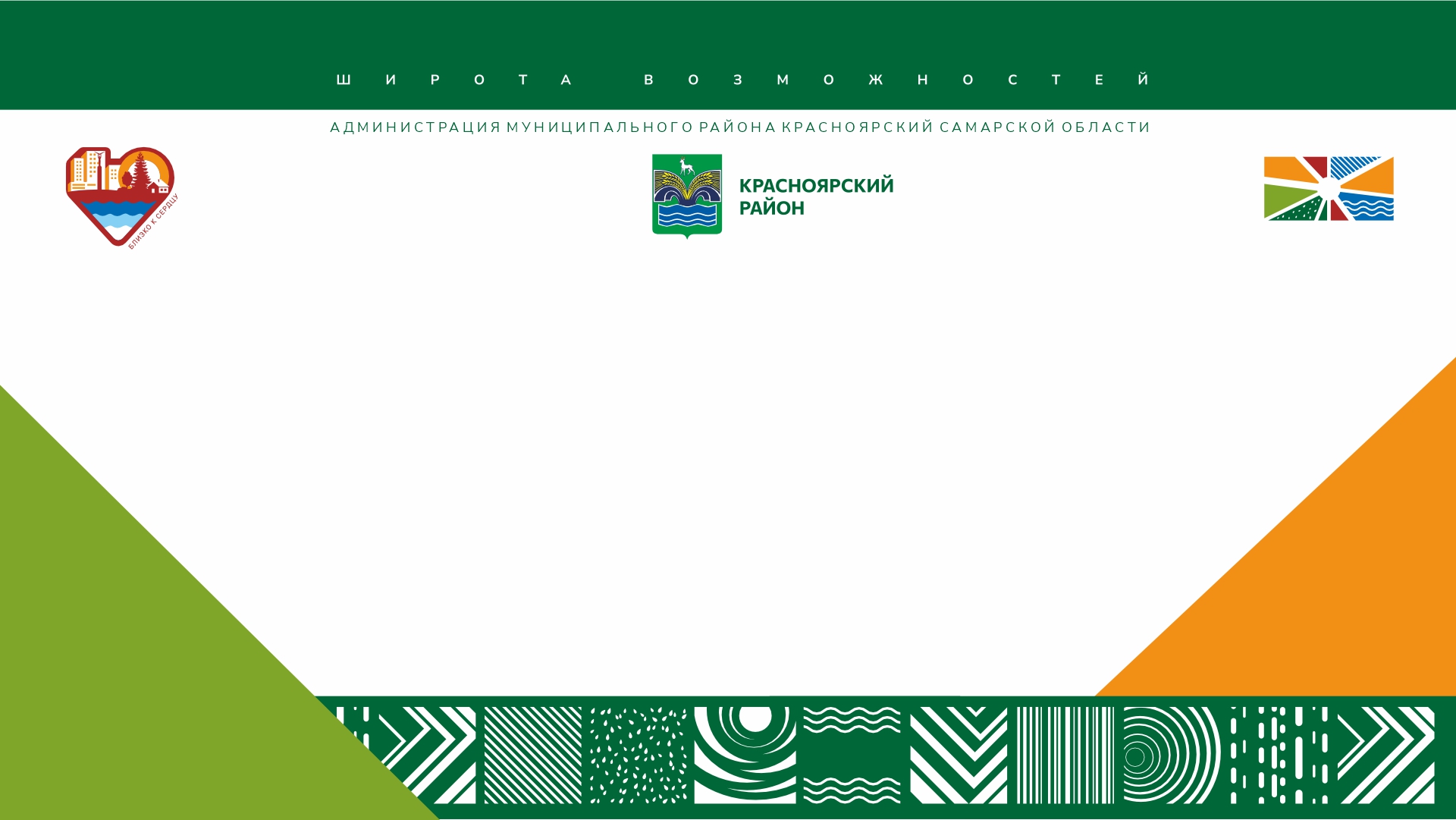 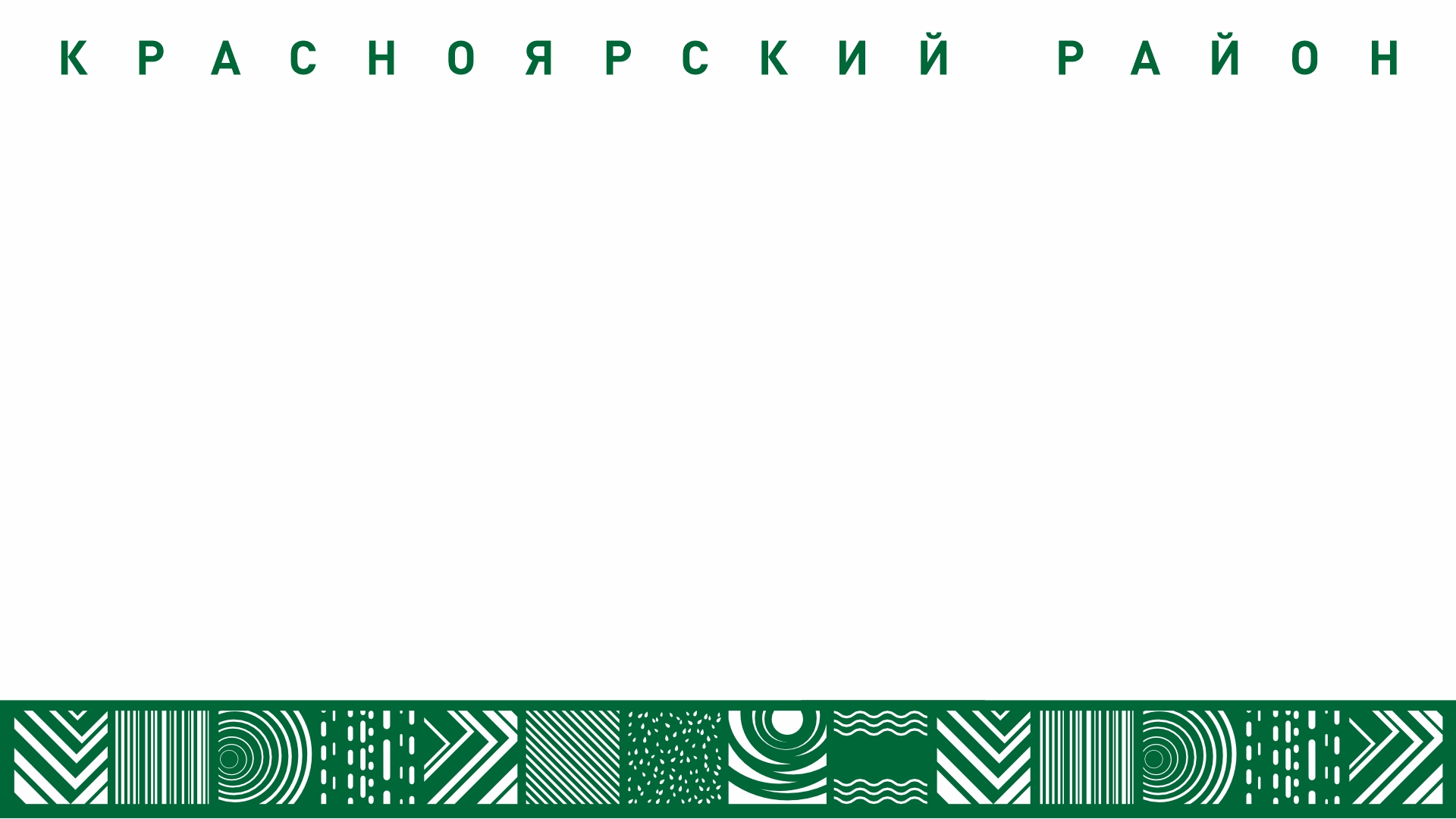 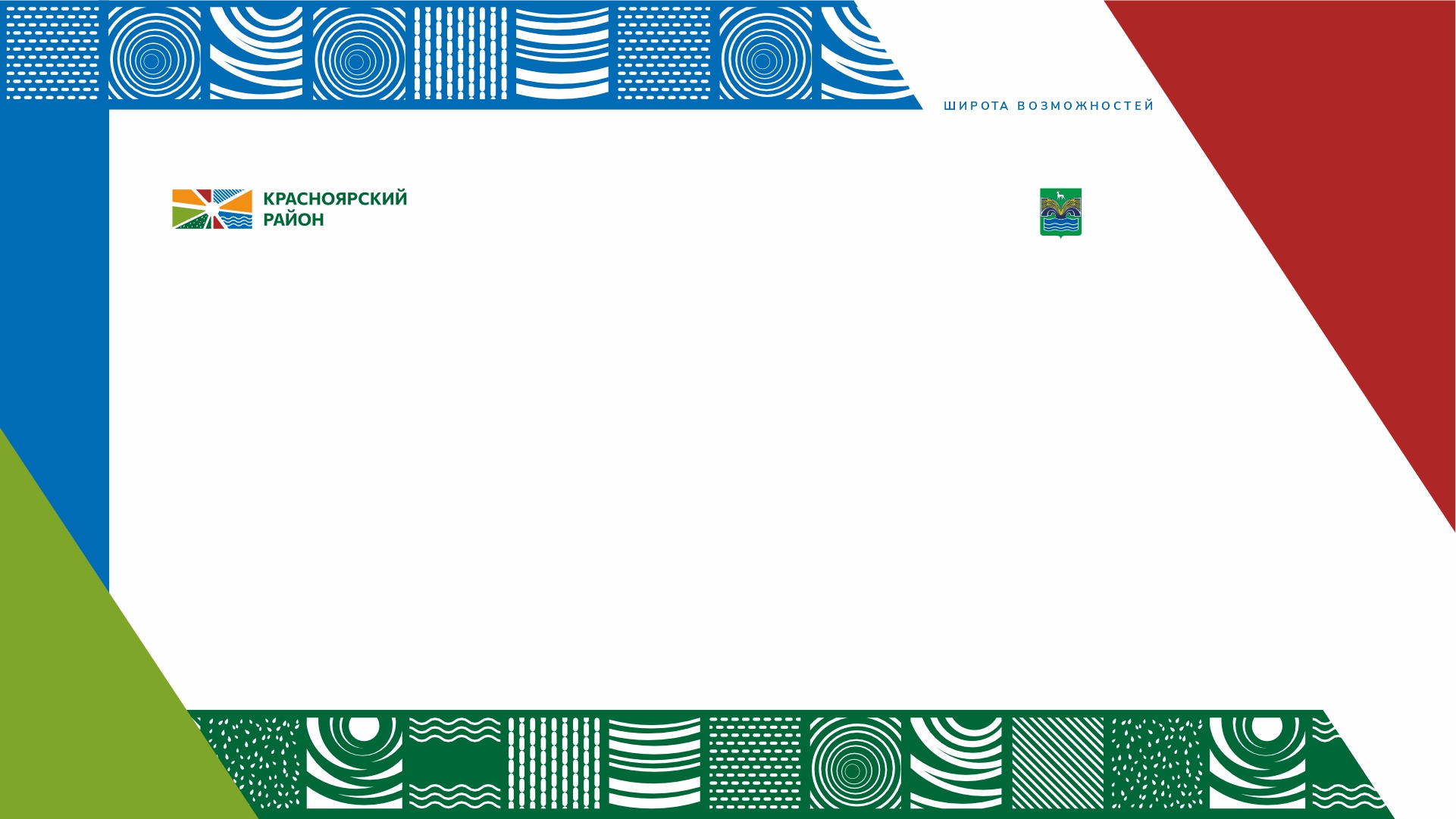 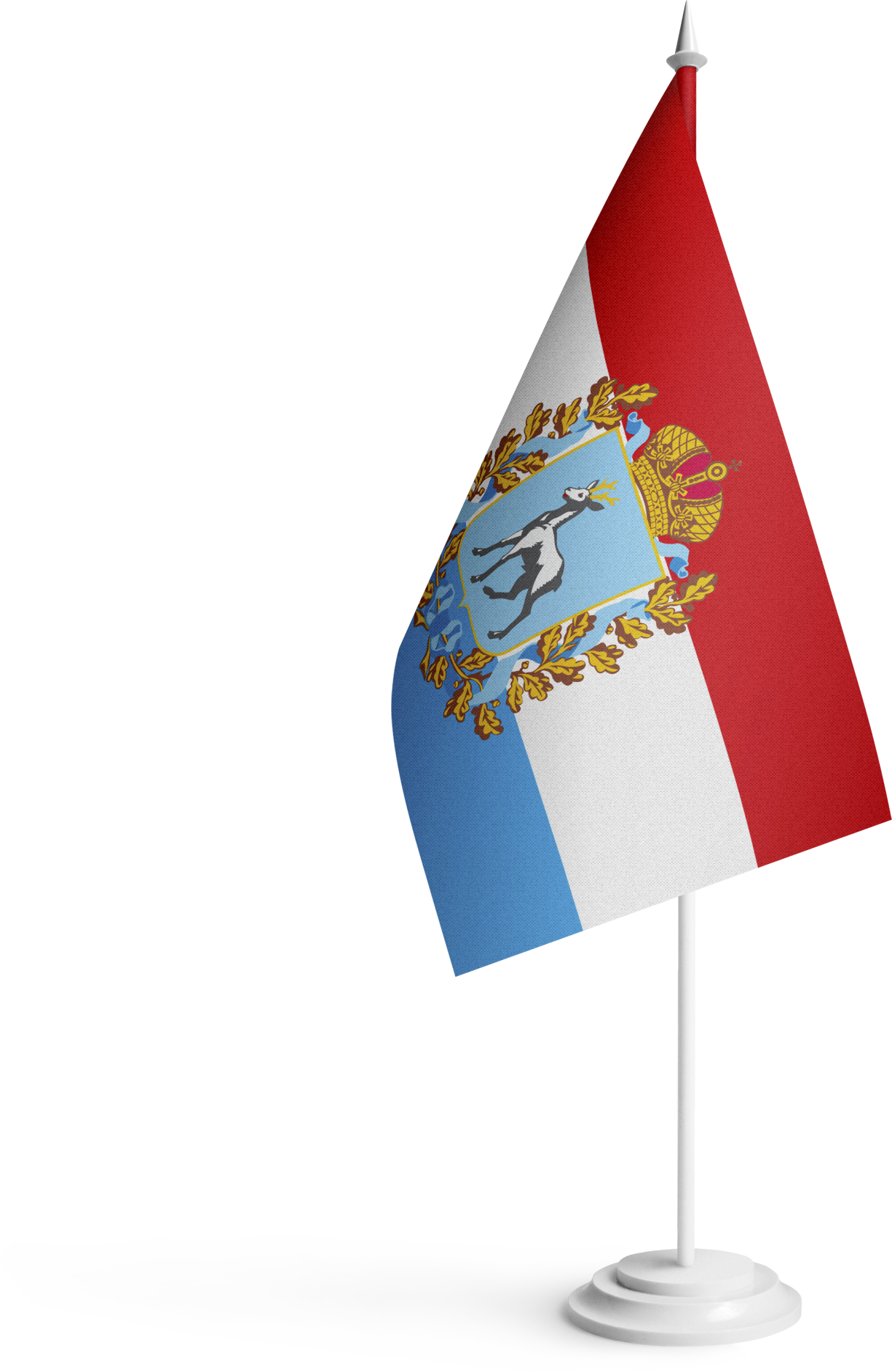 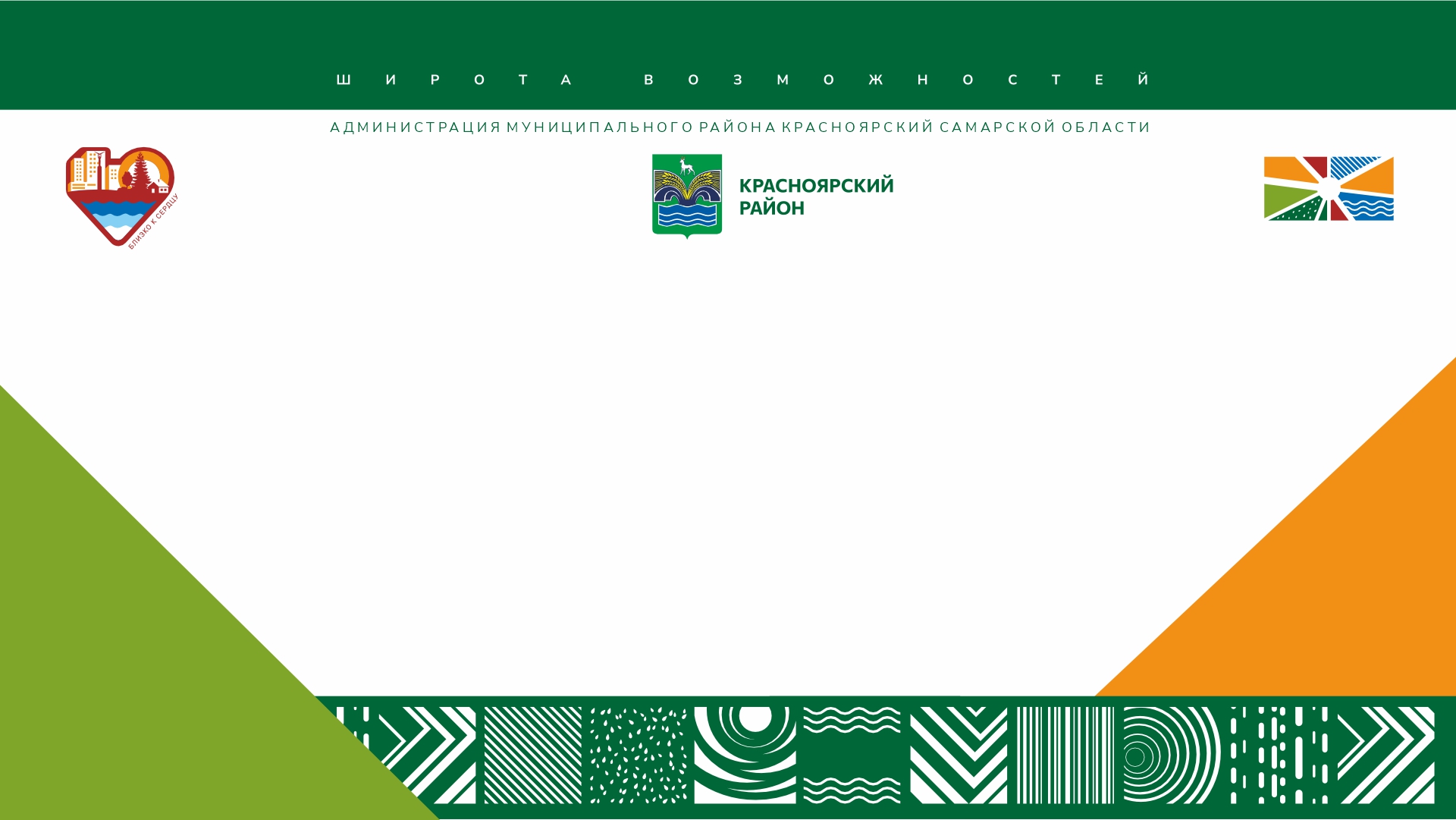 СТРАТЕГИЧЕСКИЙ ПЛАН РАЗВИТИЯ МУНИЦИПАЛЬНОГО РАЙОНА КРАСНОЯРСКИЙ САМАРСКОЙ ОБЛАСТИ
СТРАТЕГИЧЕСКИЕ ЦЕЛИ И ЗАДАЧИ ИНВЕСТИЦИОННОГО РАЗВИТИЯ МУНИЦИПАЛЬНОГО РАЙОНА КРАСНОЯРСКИЙ САМАРСКОЙ ОБЛАСТИ
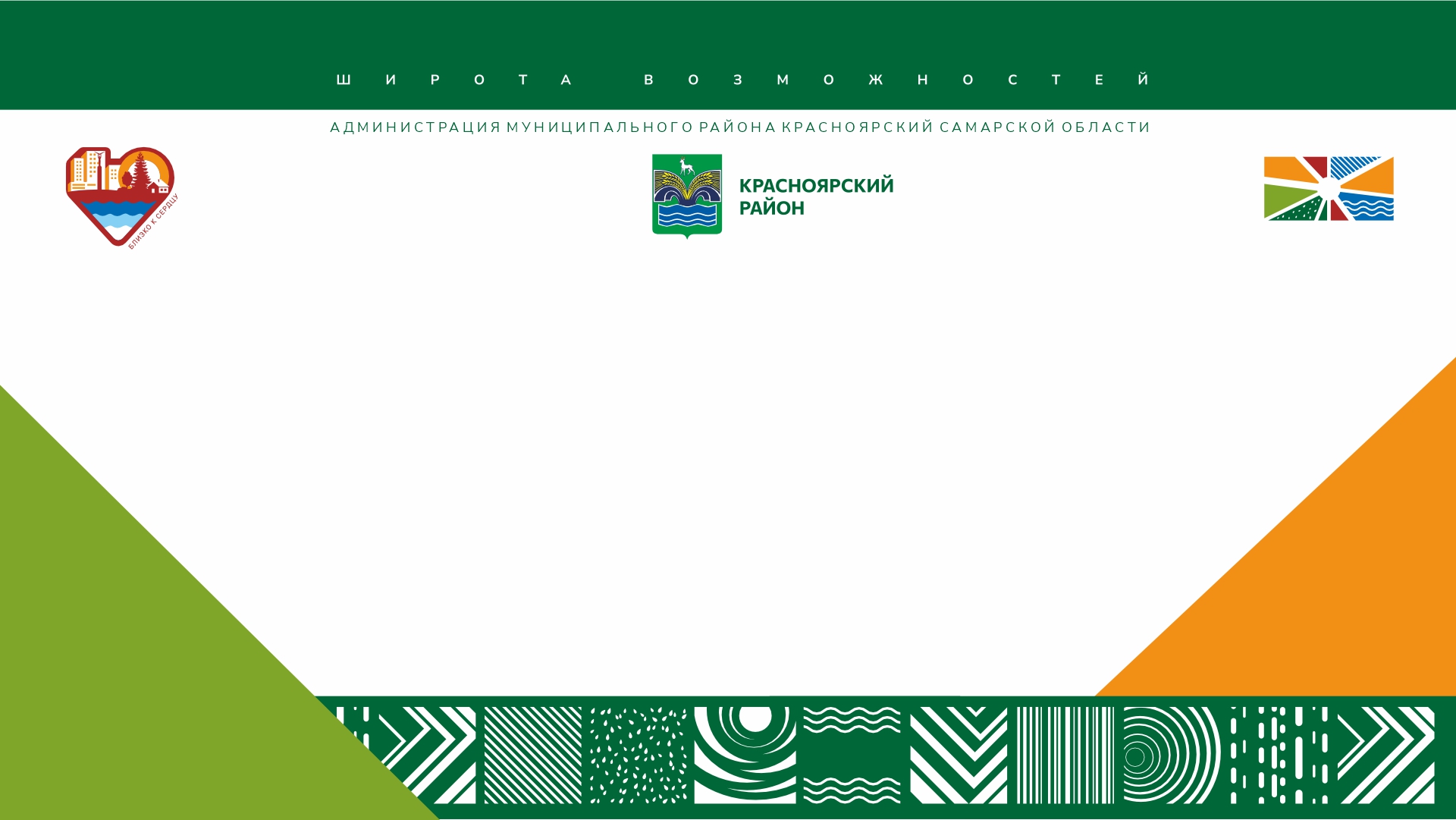 Красноярский район – логистический и туристический хаб
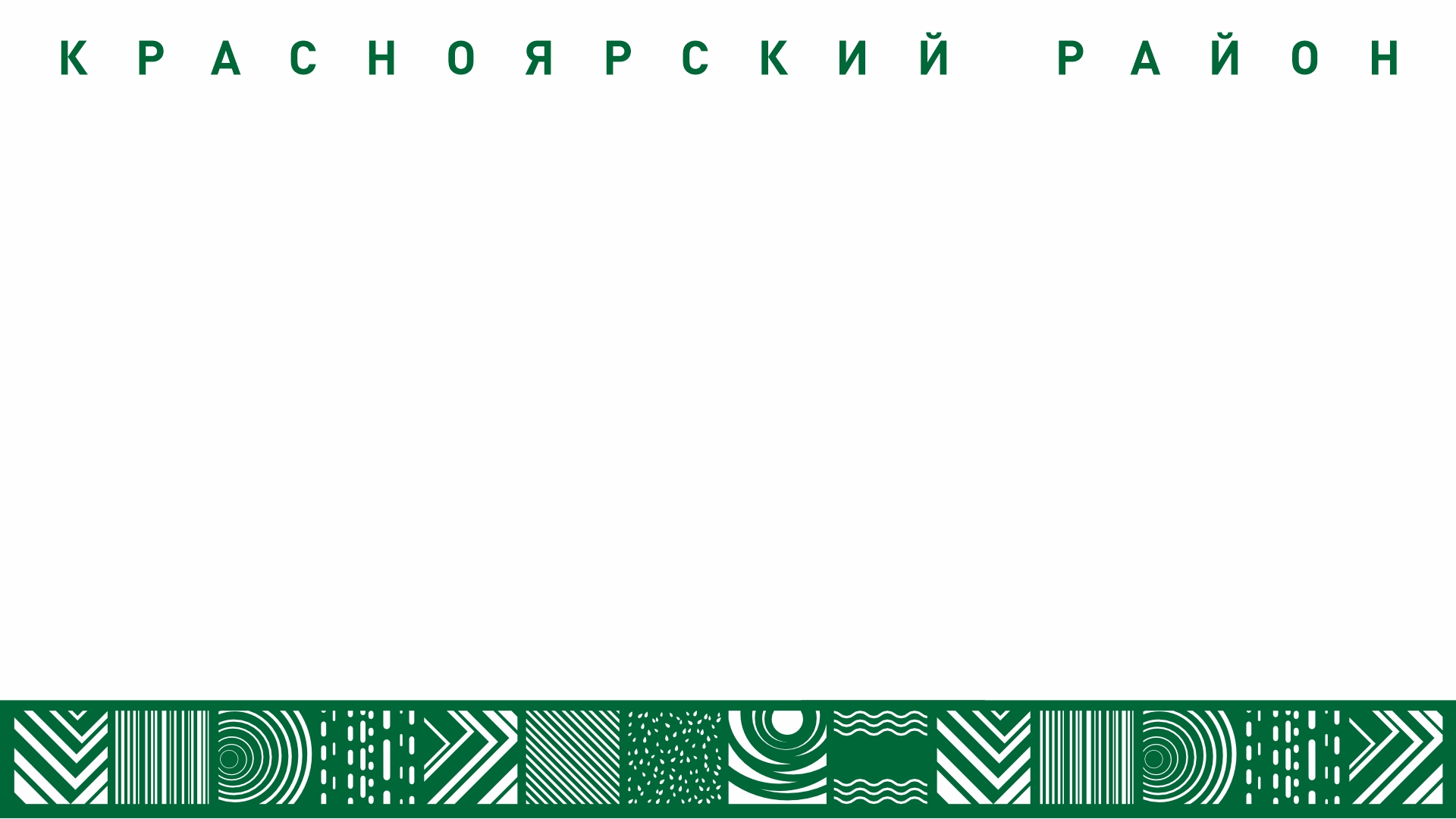 АРХИТЕКТУРА И ГРАДОСТРОИТЕЛЬСТВО. ФУНКЦИОНАЛЬНОЕ ЗОНИРОВАНИЕ ТЕРРИТОРИИ
МУНИЦИПАЛЬНОГО РАЙОНА КРАСНОЯРСКИЙ САМАРСКОЙ ОБЛАСТИ
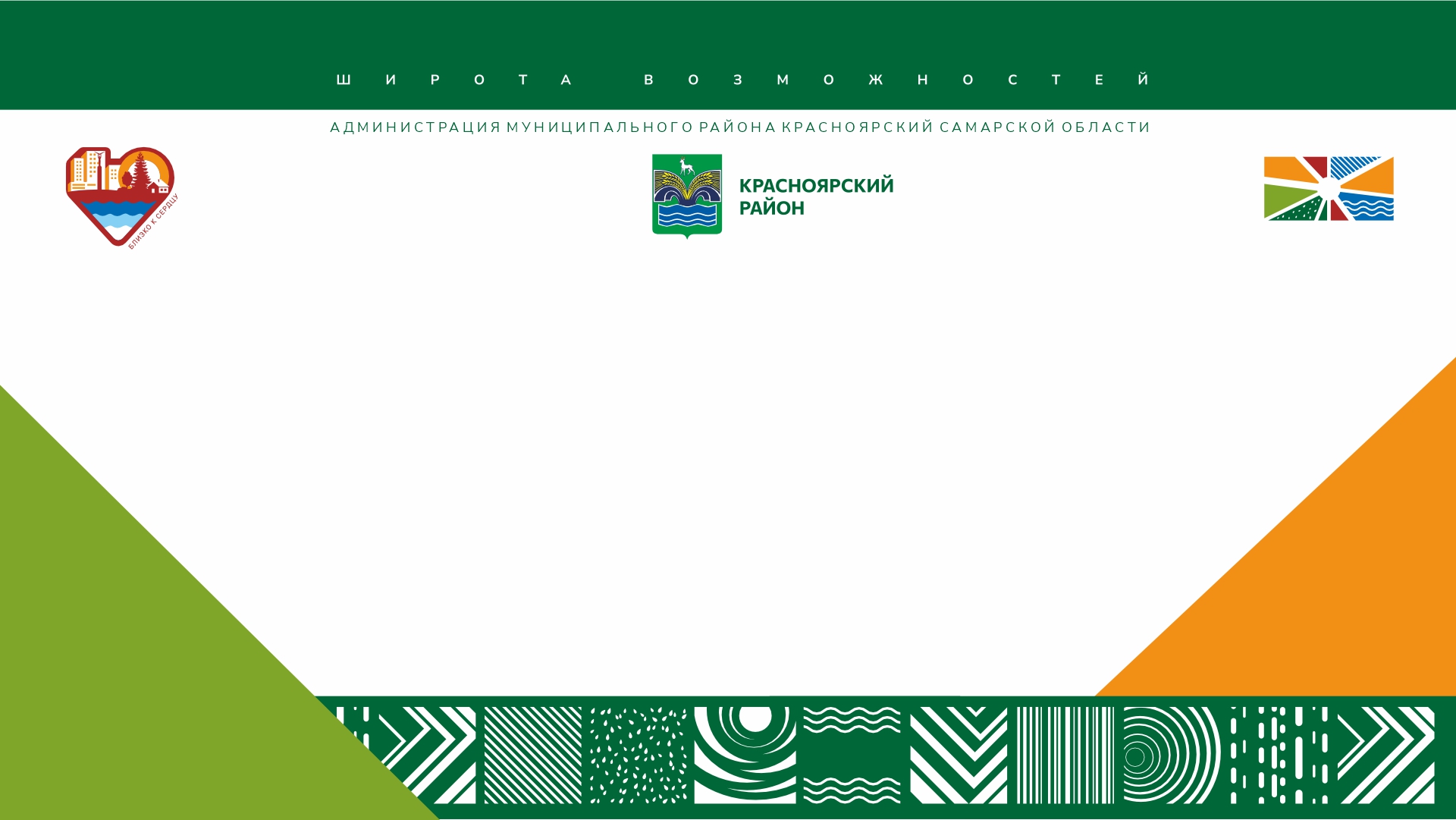 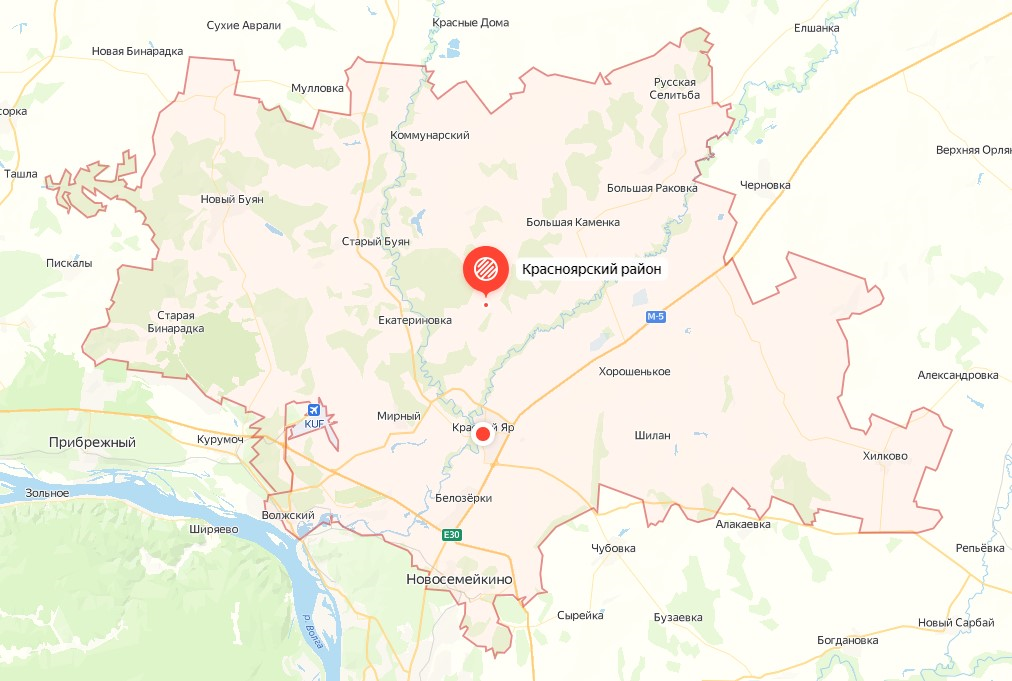 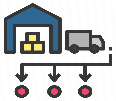 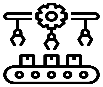 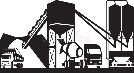 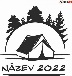 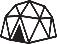 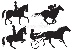 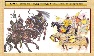 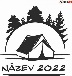 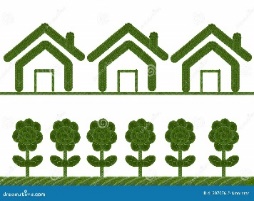 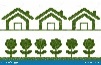 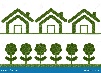 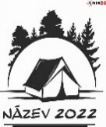 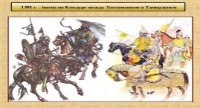 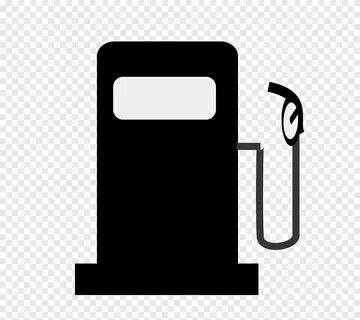 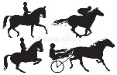 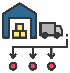 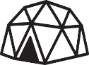 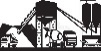 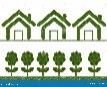 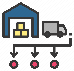 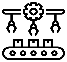 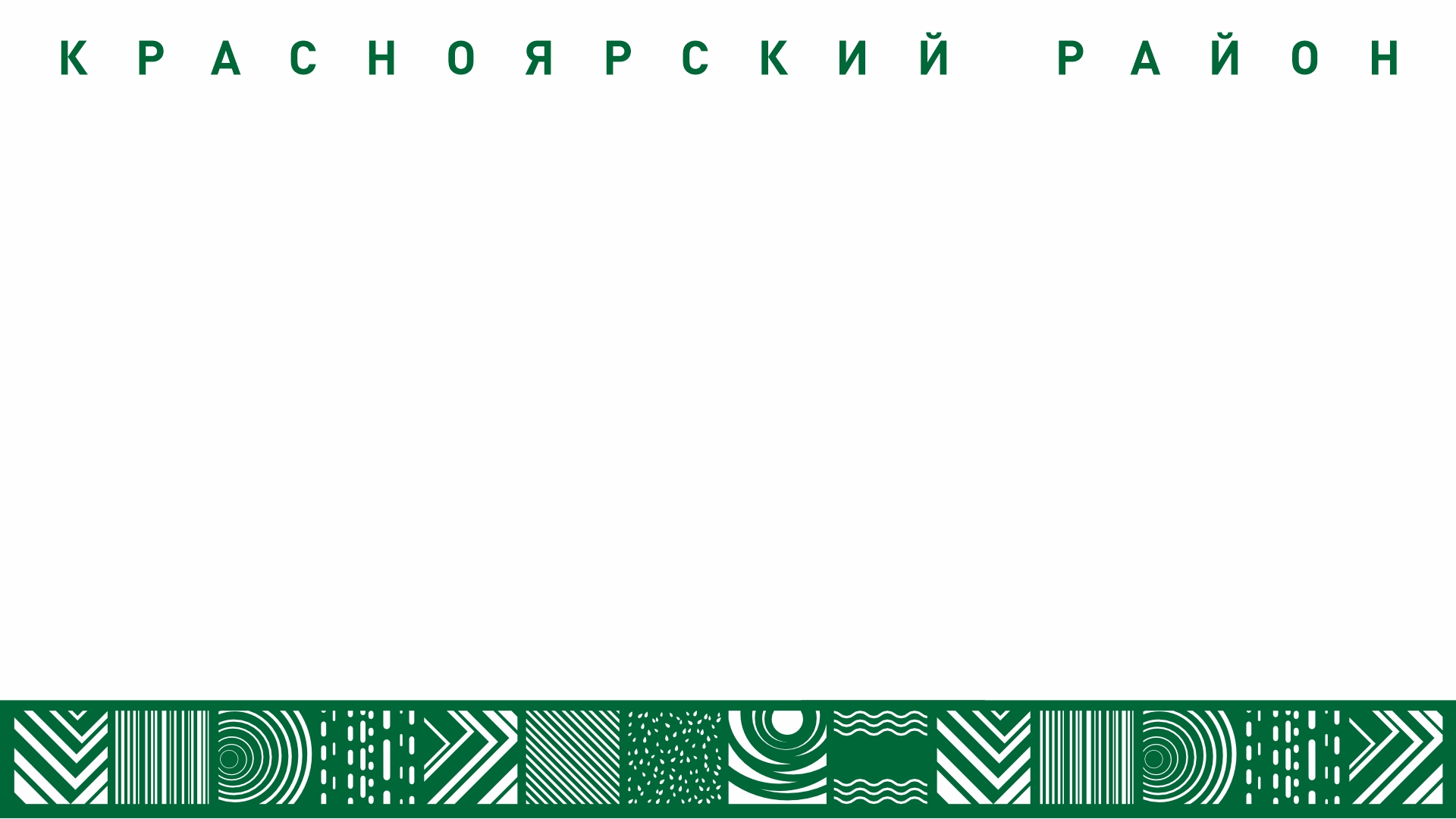 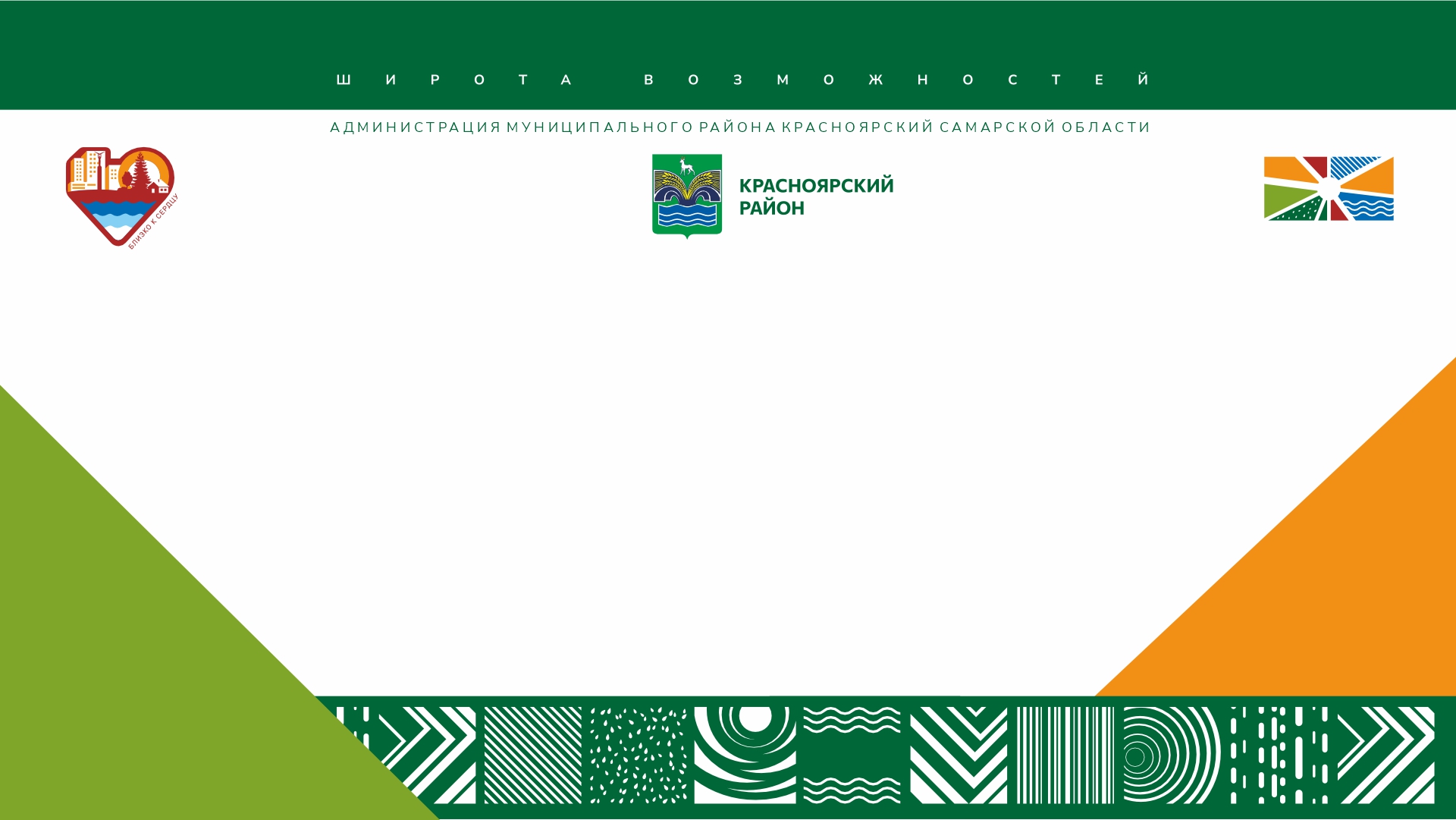 ПЕРСПЕКТИВНЫЕ СТРАТЕГИЧЕСКИЕ ИНВЕСТИЦИОННЫЕ ПРОЕКТЫ МУНИЦИПАЛЬНОГО РАЙОНА КРАСНОЯРСКИЙ САМАРСКОЙ ОБЛАСТИ
Комплексное освоение территории под ИЖС:
      - строительство коттеджного поселка «Звездный» г.п. Новосемейкино, жилые комплексы «Экодолье» с. Белозерки, «Яр Парк» с. Красный Яр, «Ёлки» и «Эко парк», «Family Park», «Шишки» «Грибы» в границах с.п. Светлое Поле
      - комплексное развитие площадок для многодетных семей
Создание логистического оптово-распределительного центра. Межмуниципальный проект «Строительство Аэросити «Курумоч».
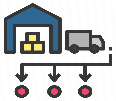 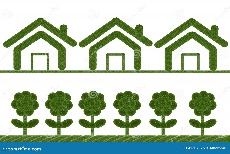 Развитие объектов рекреации и туризма, развитие сельского и агротуризма. Адаптировать  способы отдыха к потребностям и интересам туриста. Создать доступность и качество рекреационнных ресурсов. Лечебно-оздоровительный туризм: санатории, дома отдыха, базы отдыха. Исторический туризм – посещение памятников истории, исторических мест и фестивалей. Паломнический туризм – посещение храмов, церквей, фестивалей. Агротуризм: Сыроварня Viva-Speranza п.г.т. Волжский, эко-ферма «В моих лугах» с. Новый Буян, музей каменных изваяний россо-ариев с. Красный Яр.
Индустриальный парк «Новосемейкино» (расширение) в п.г.т. Новосемейкино. Увеличение площади существующего парка для максимального использования выгодного экономического и географического расположения и локализация производств.
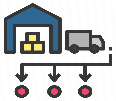 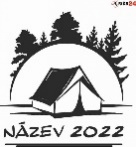 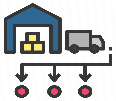 Создание индустриального / промышленного парка. Близость к г.о. Самара и аэропорту позволит создать на территории района такие объекты.
Строительство производственно-складского комплекса в Красноярском районе Самарской области. Импортозамещающее производство (производство бетонных заводов). Инвестор: ООО «Элкон». Местонахождение: с. Малая Царевщина сельского поселения Светлое Поле. Реализация проекта: 2023-2028 годы.
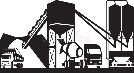 Размещение КриоАЗС в с. Висловка сельского поселения Светлое Поле.
Инвестор: ООО «НОВАТЭК-СПГ Топливо».
Строительство глемпингов в сельских поселениях Коммунарский и Большая Каменка
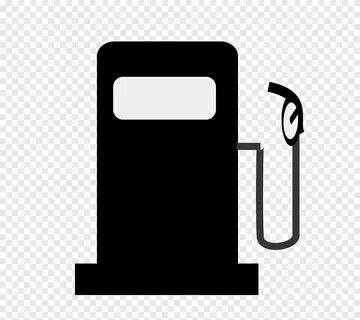 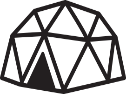 Расширение производства в рамках программы импортозамещения:
     - ООО «Микрон-Электро» п.г.т. Новосемейкино;
     - ООО «Средневолжский подшипниковый завод» п.г.т. Новосемейкино.
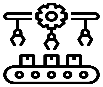 Строительство ипподрома комбинированного назначения в п. Конезавод  сельского поселения Светлое Поле. Цель проекта: развитие коневодства, проведение состязаний, выращивание специальных верховых лошадей.
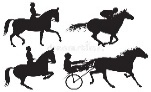 Международный этнофестиваль «Битва Тимура и Тохтомыша» в с. Старый Буян  сельского поселения Светлое Поле. Мероприятия: реконструкция моментов битвы, ярмарка ремесленников, интерактивные площадки. Количество участников: более 10 000 человек.
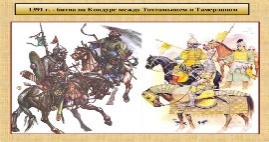 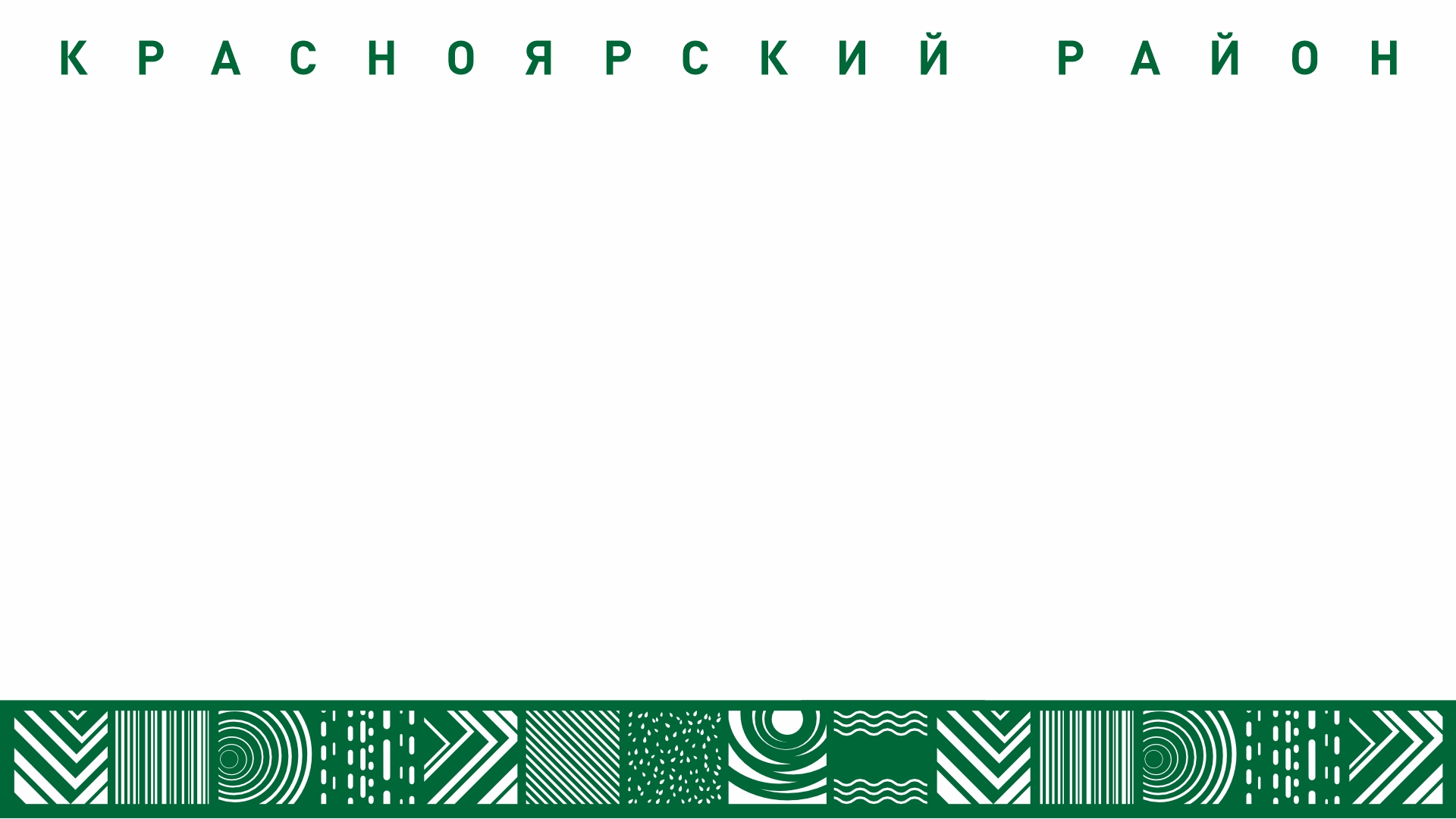 РАЗВИТИЕ ПРЕДПРИНИМАТЕЛЬСТВА МУНИЦИПАЛЬНОГО РАЙОНА КРАСНОЯРСКИЙ САМАРСКОЙ ОБЛАСТИ
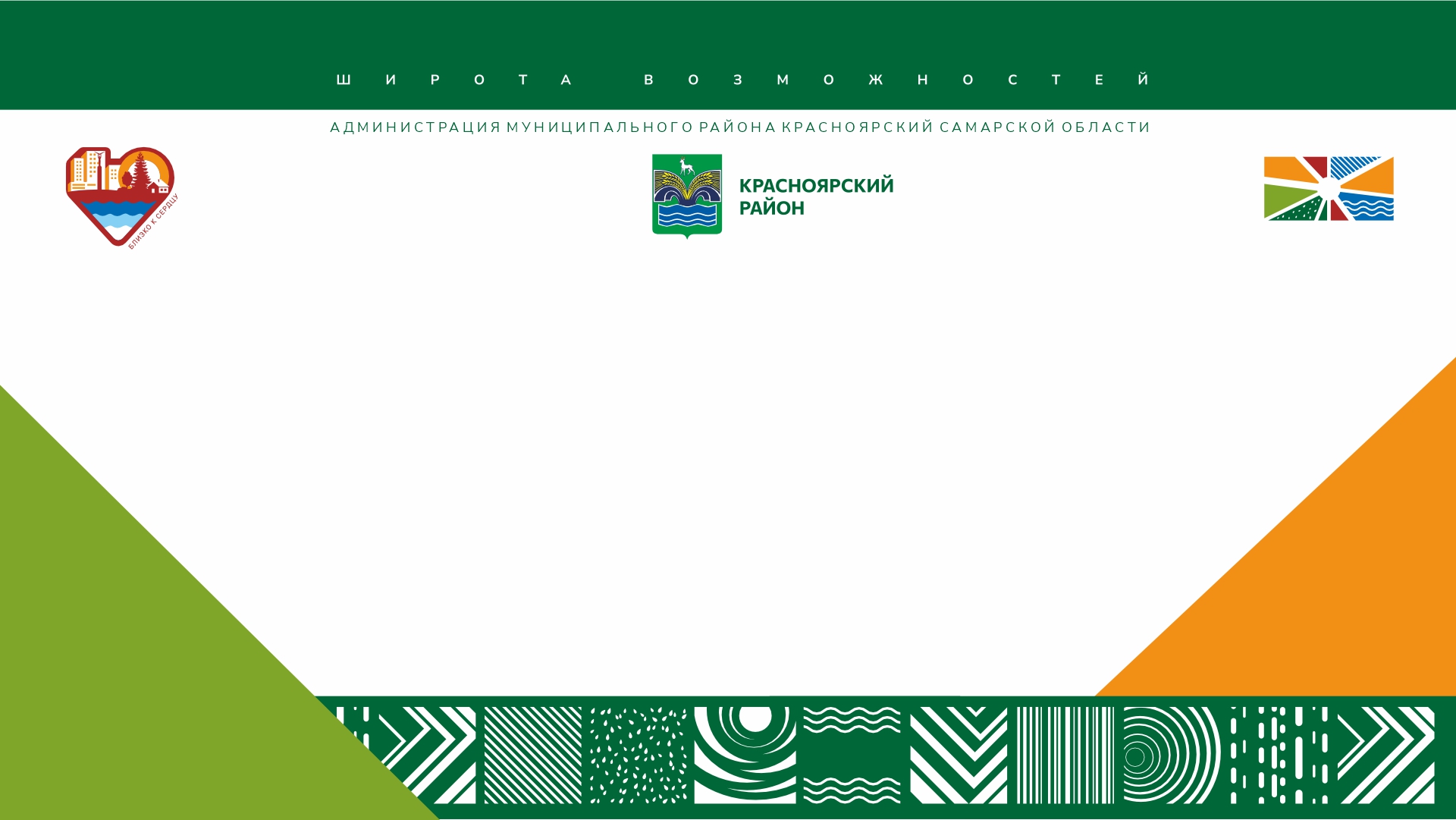 ЦИФРОВИЗАЦИЯ МАЛОГО БИЗНЕСА КРАСНОЯРСКОГО  РАЙОНА САМАРСКОЙ ОБЛАСТИ
	создание информационного ресурса «Бизнес Яр» с нанесенным QR-кодом
Цель: обработка потоков информации, на основании которой можно будет принимать решения, адаптировать предложения под конкретных СМСП и прогнозировать их поведение. 
Задача: популяризация бизнеса и установление связи СМСП и потребителя, а так же  повышение качества обслуживания и выявление ряда проблем малого и среднего предпринимательства.
На данном информационном ресурсе планируется к размещению информация:
о действующих видах господдержки: консультационной, финансовой, образовательной, имущественной, экспортной;
о реализации федеральных, региональных, муниципальных программ развития субъектов малого и среднего предпринимательства;
популяризация субъектов малого и среднего предпринимательства;
электронные адреса, контактные телефоны при согласовании с СМСП;
положения о конкурсах, итоги;
мониторинг тем для семинаров;
об организациях, образующих инфраструктуру поддержки субъектов малого и среднего предпринимательства;
нормативные правовые акты администрации, касающиеся деятельности СМСП;
информация об акселерации СМСП;
реестр СМСП с указанием ИНН, ОГРН, фактического, юридического адреса, специализации, размещение на карте района;
рассылка информации о проведении семинаров и совещаний и т.д.
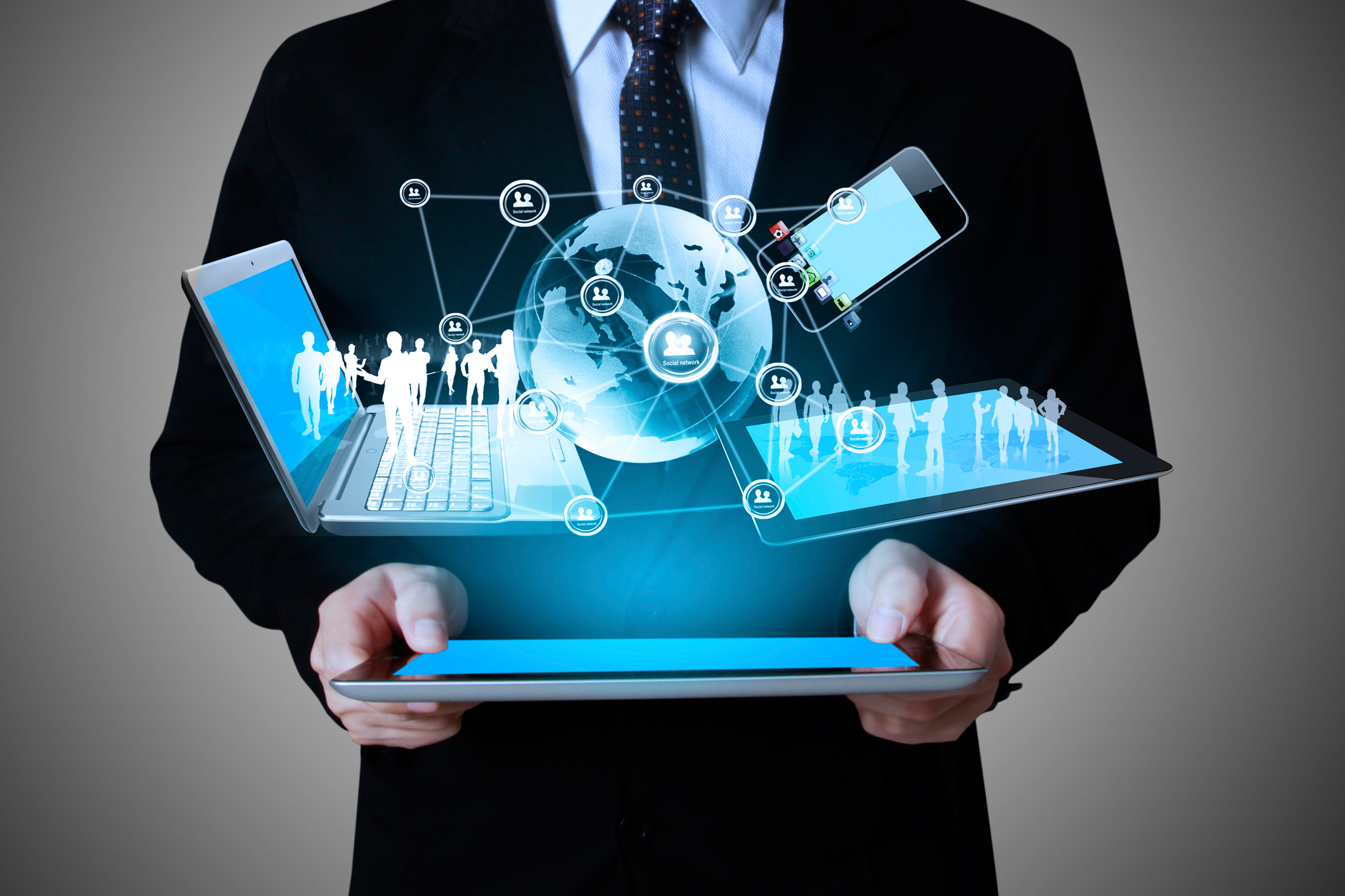 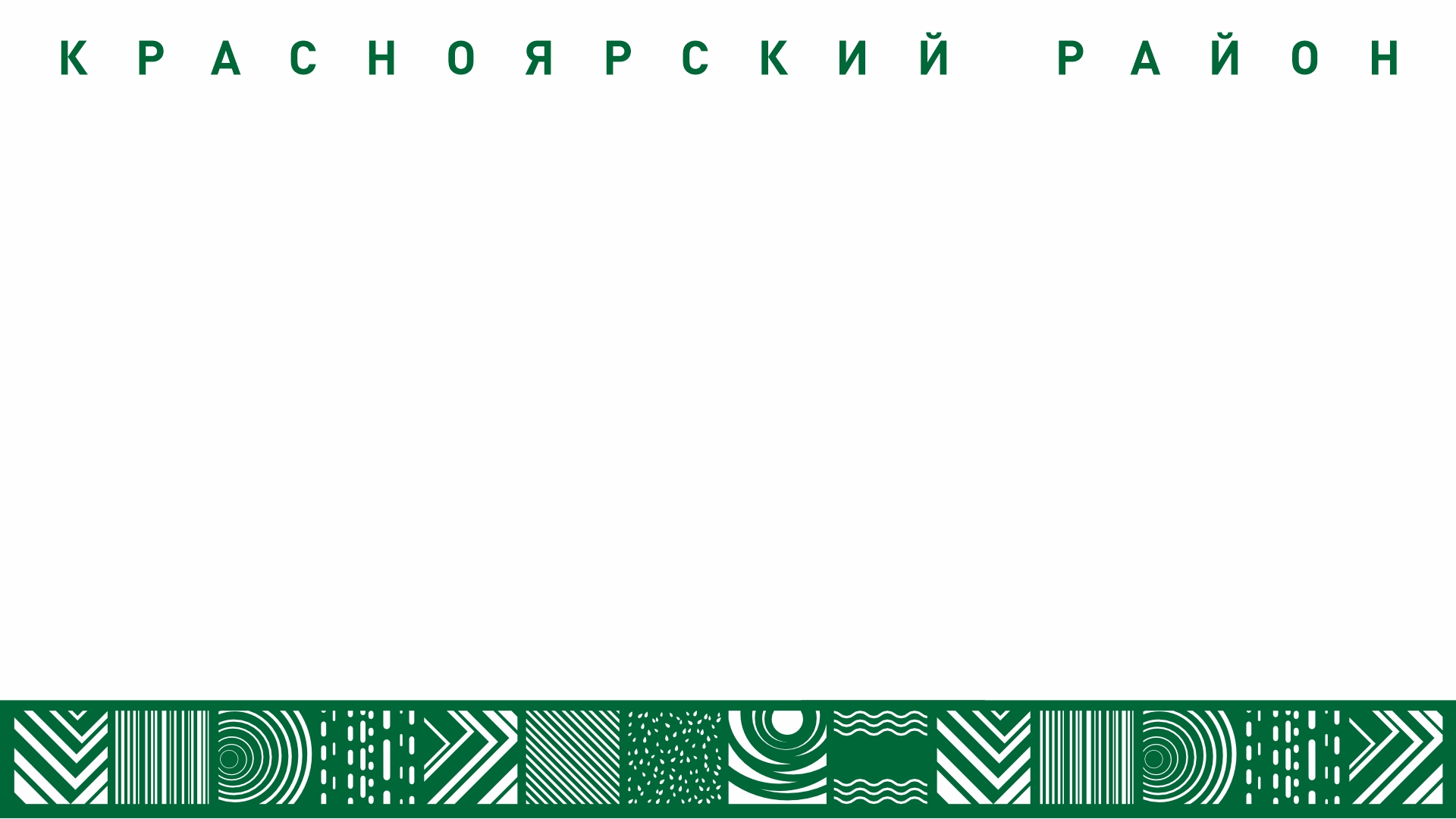 МЕРОПРИЯТИЯ ПО РАЗВИТИЮ ИНФРАСТРУКТУРЫ МУНИЦИПАЛЬНОГО РАЙОНА КРАСНОЯРСКИЙ САМАРСКОЙ ОБЛАСТИ
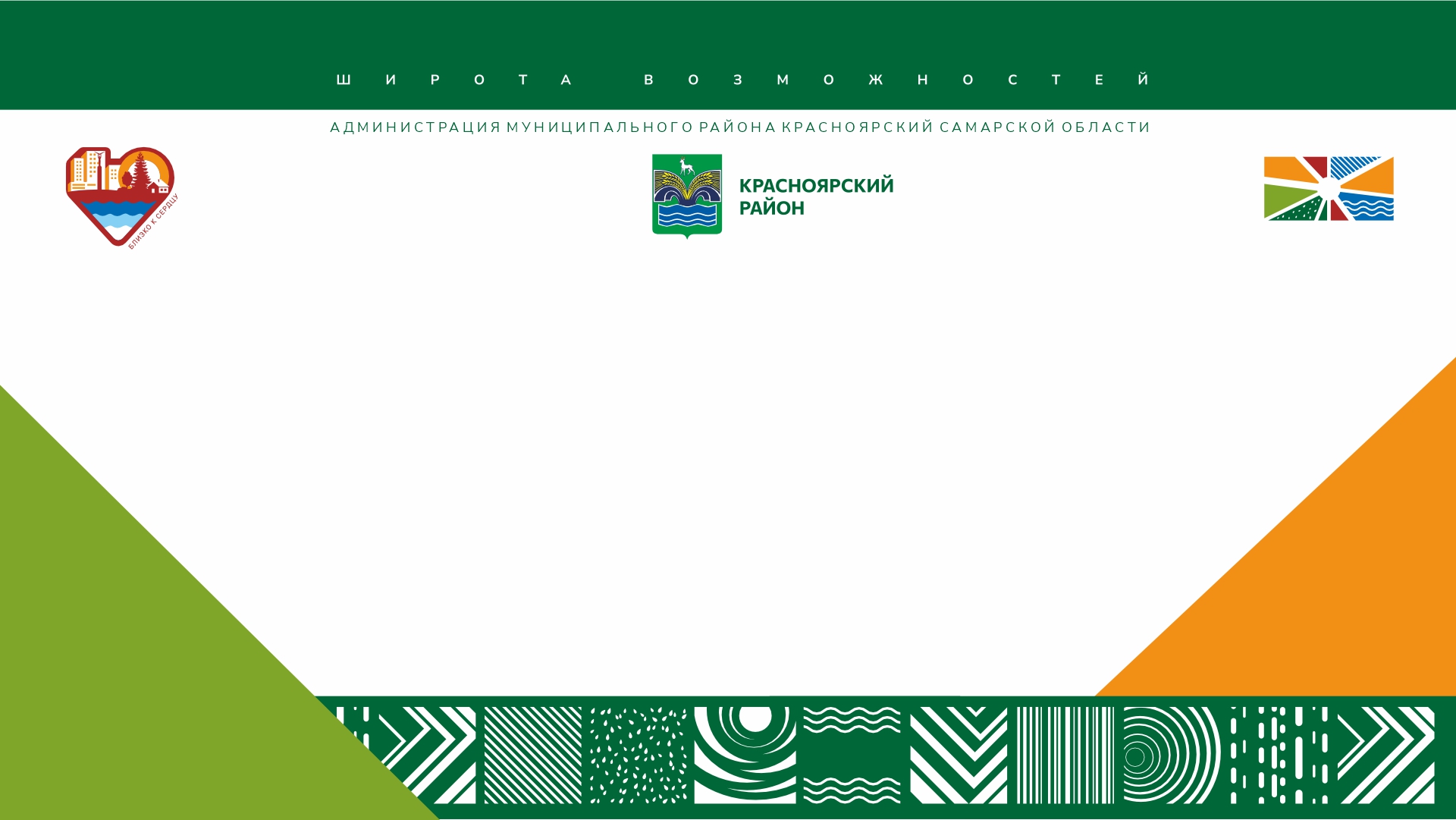 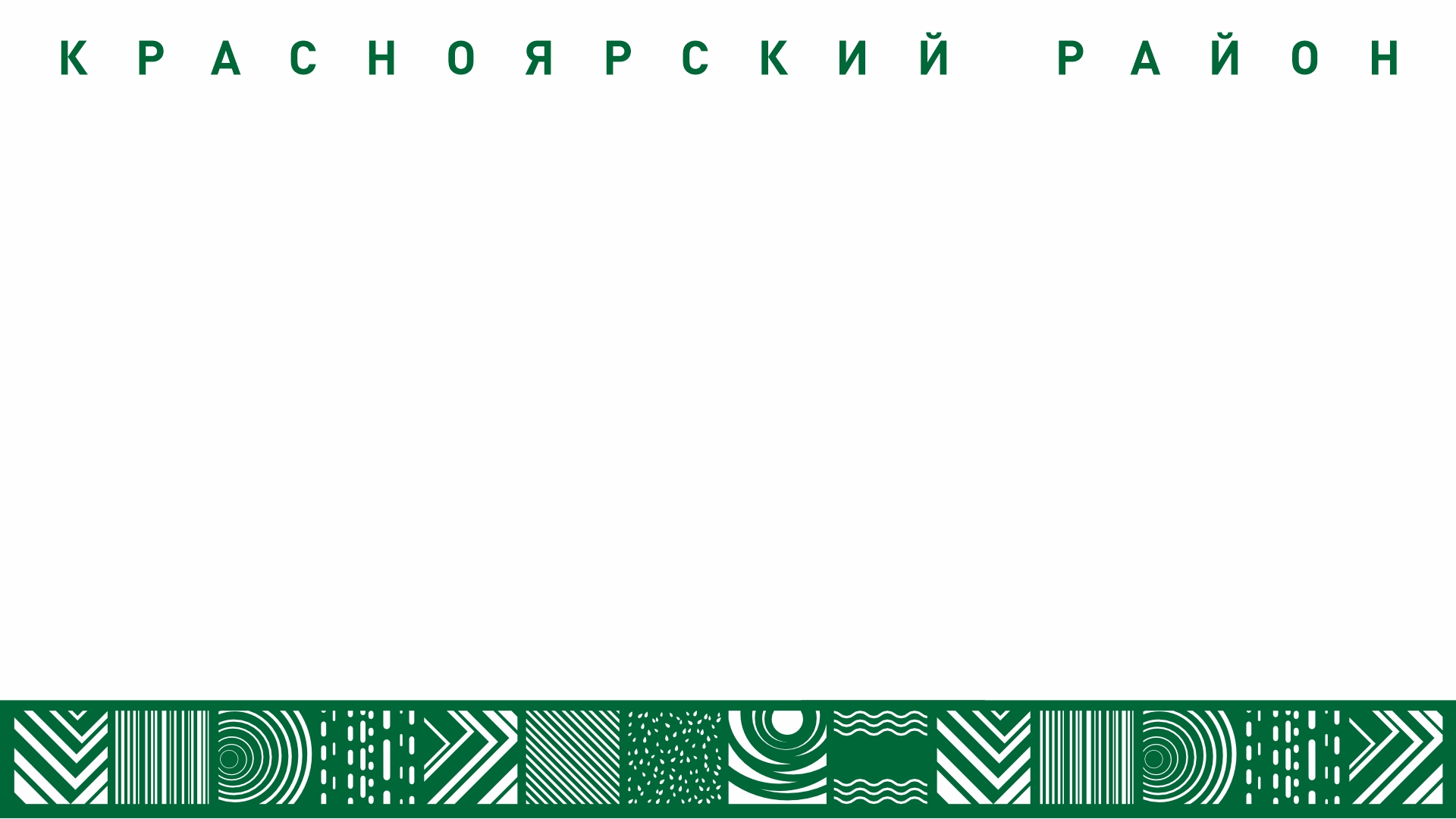 ЦЕЛЕВЫЕ ИНДИКАТОРЫ РЕАЛИЗАЦИИ СТРАТЕГИИ МУНИЦИПАЛЬНОГО РАЙОНА КРАСНОЯРСКИЙ САМАРСКОЙ ОБЛАСТИ
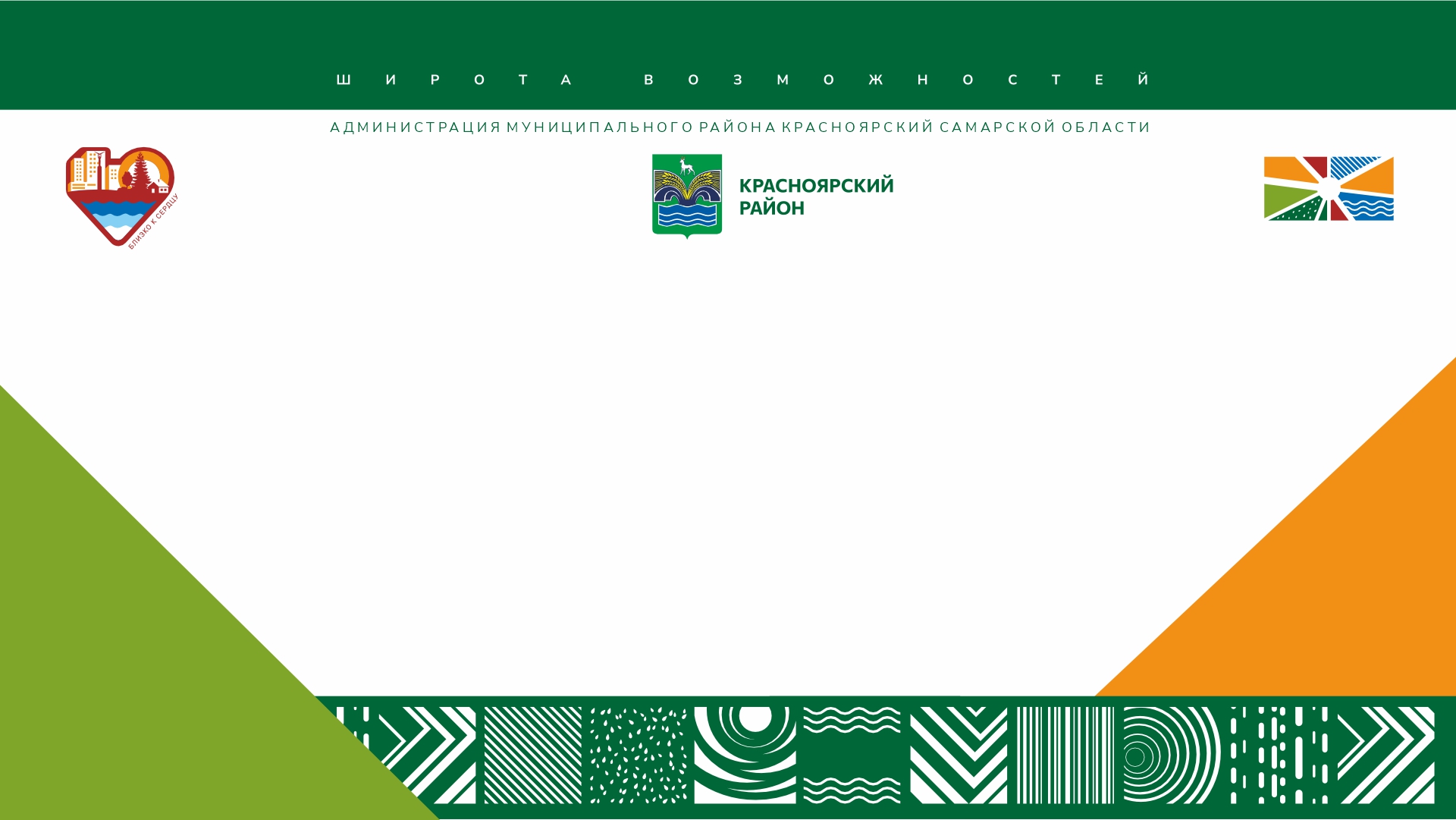 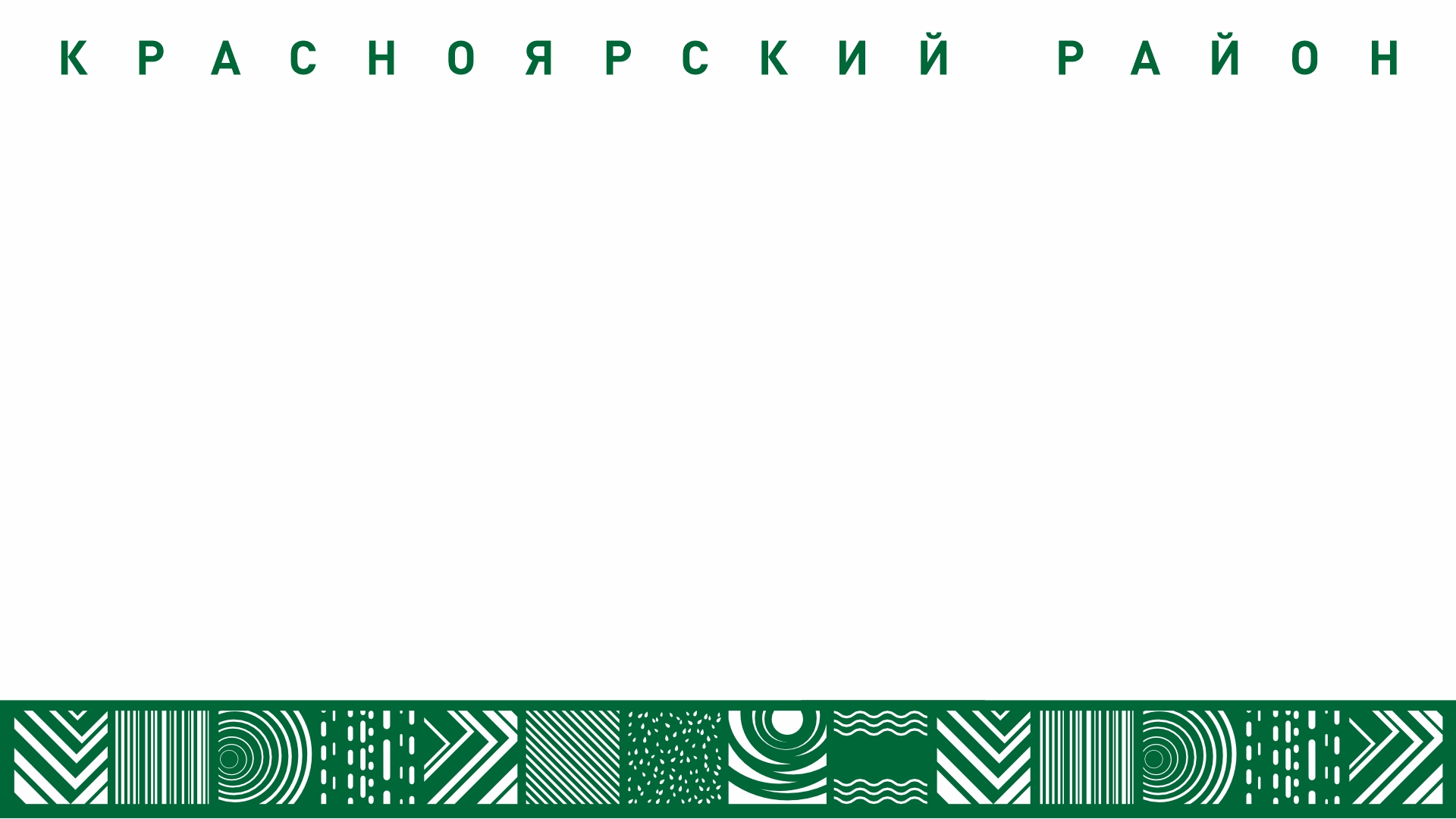 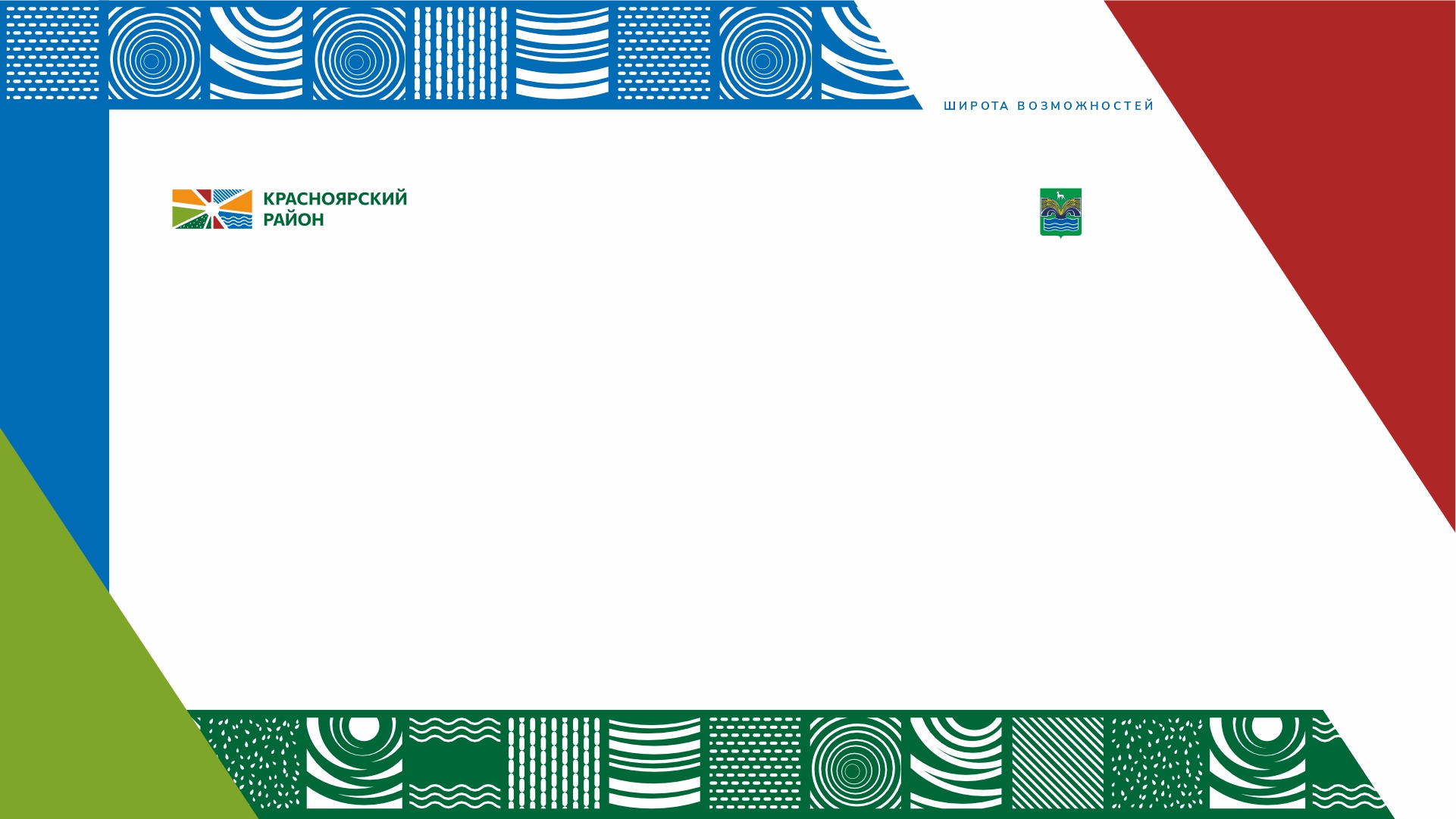 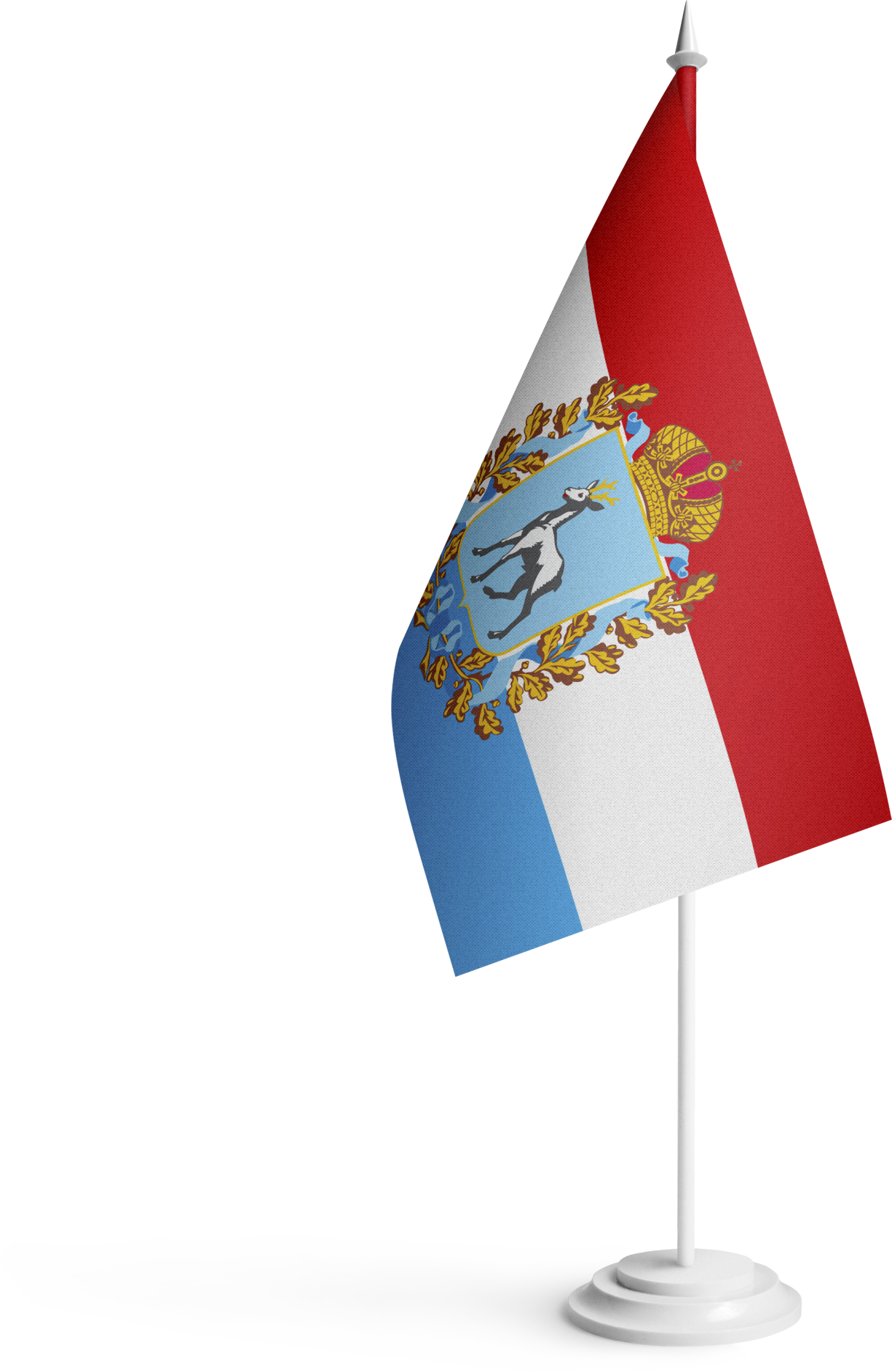 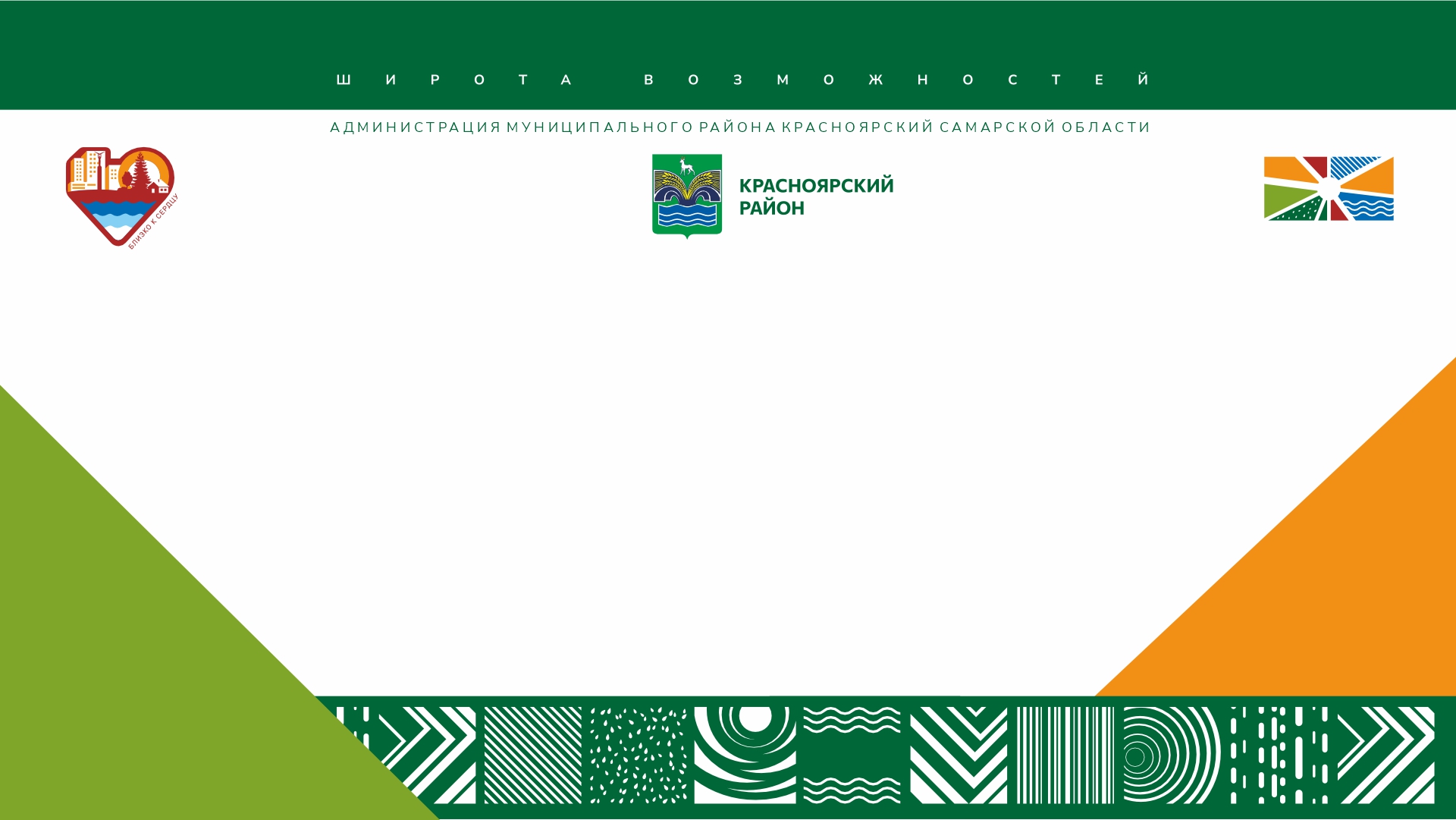 МЕХАНИЗМ РЕАЛИЗАЦИИ СТРАТЕГИИ ИНВЕСТИЦИОННОГО РАЗВИТИЯ
ПЛАН МЕРОПРИЯТИЙ ПО РЕАЛИЗАЦИИ СТРАТЕГИИ МУНИЦИПАЛЬНОГО РАЙОНА КРАСНОЯРСКИЙ САМАРСКОЙ ОБЛАСТИ
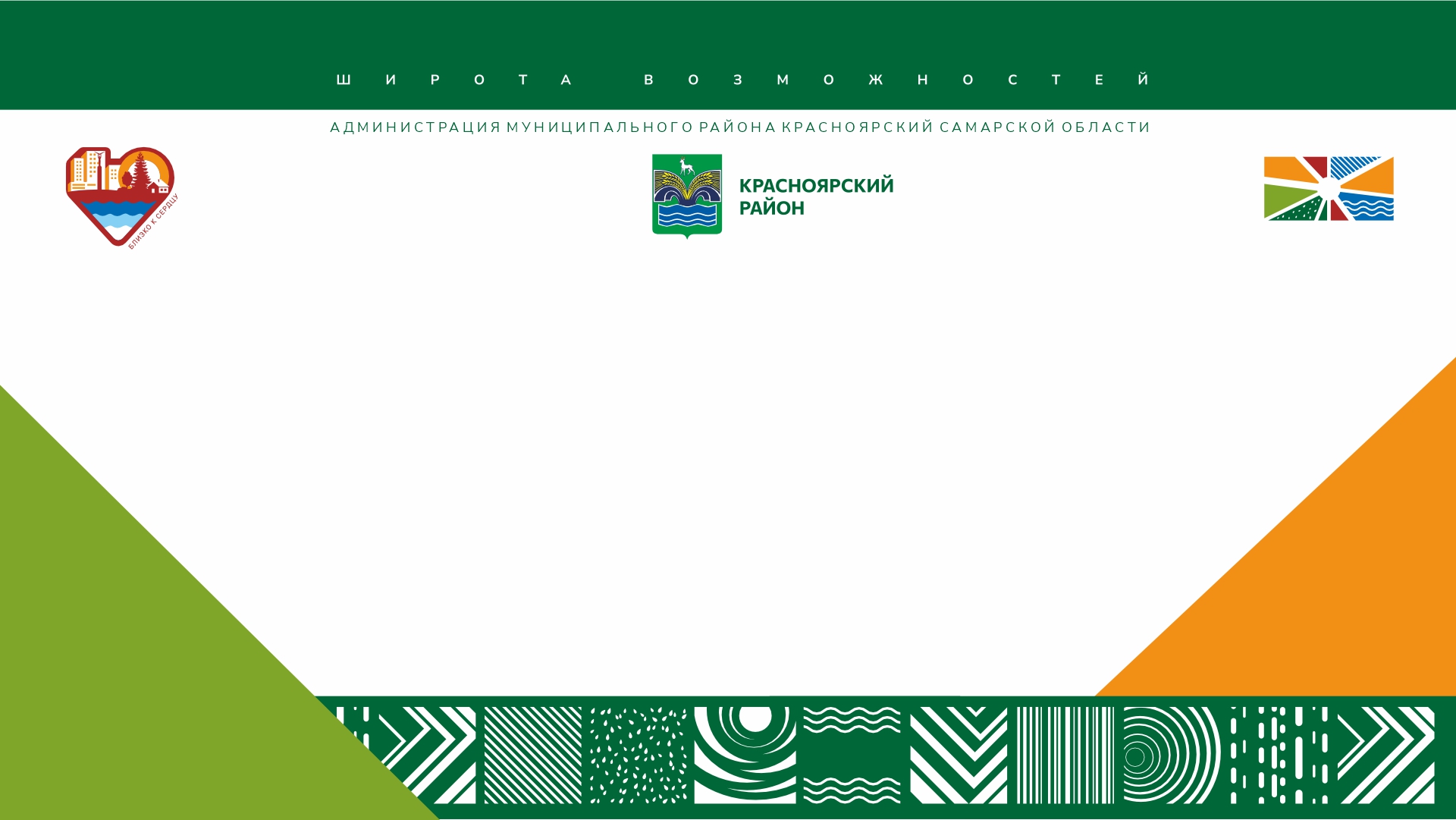 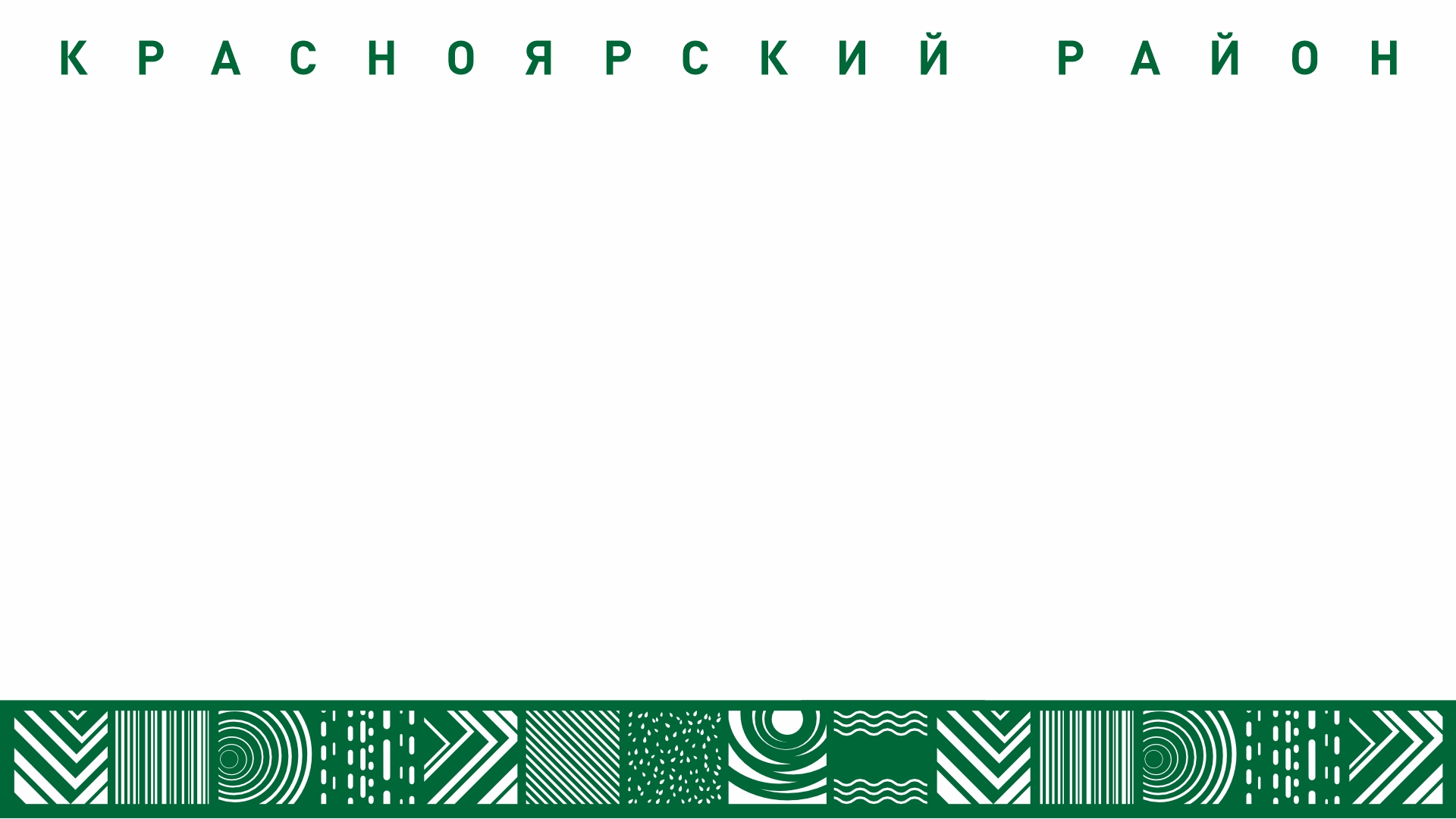 КОНТАКТЫ
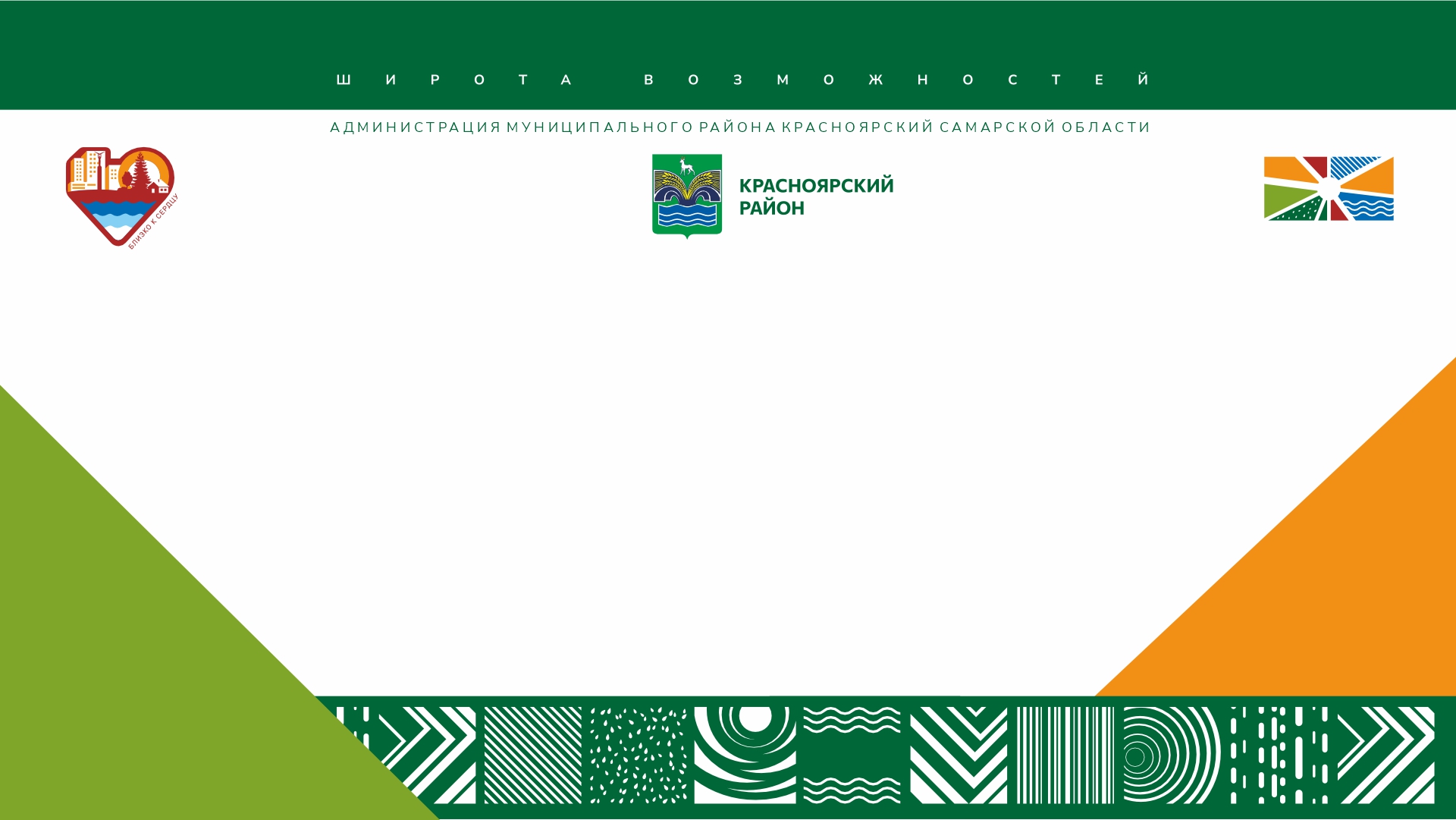 Министерство экономического развития и инвестиций Самарской области
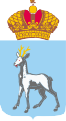 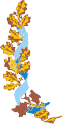 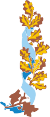 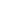 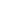 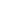 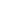 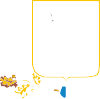 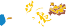 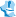 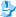 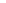 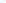 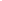 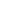 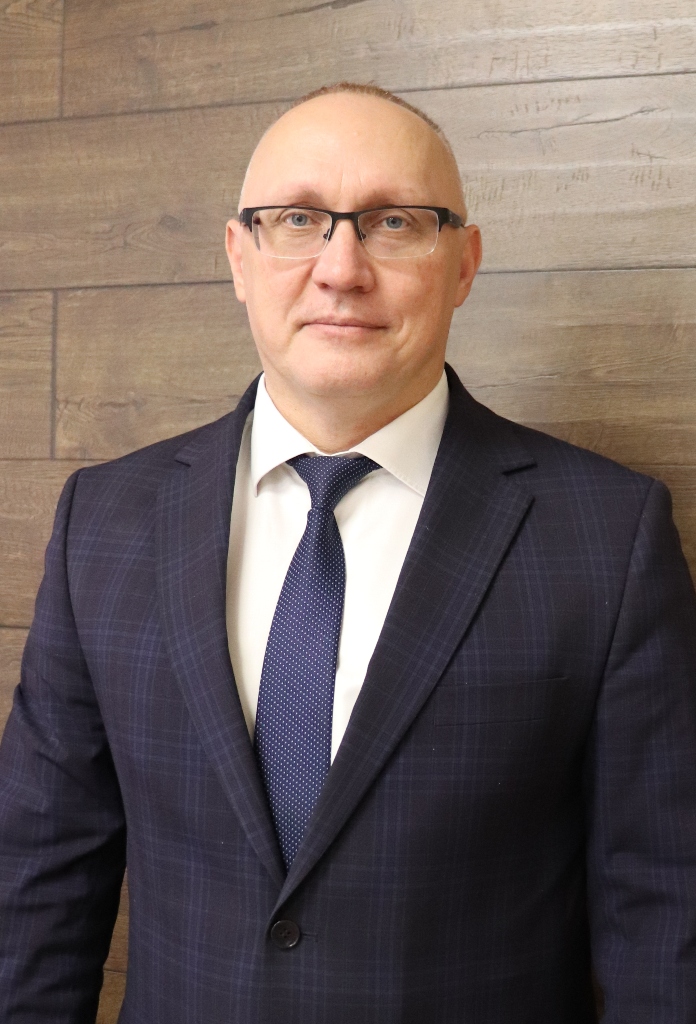 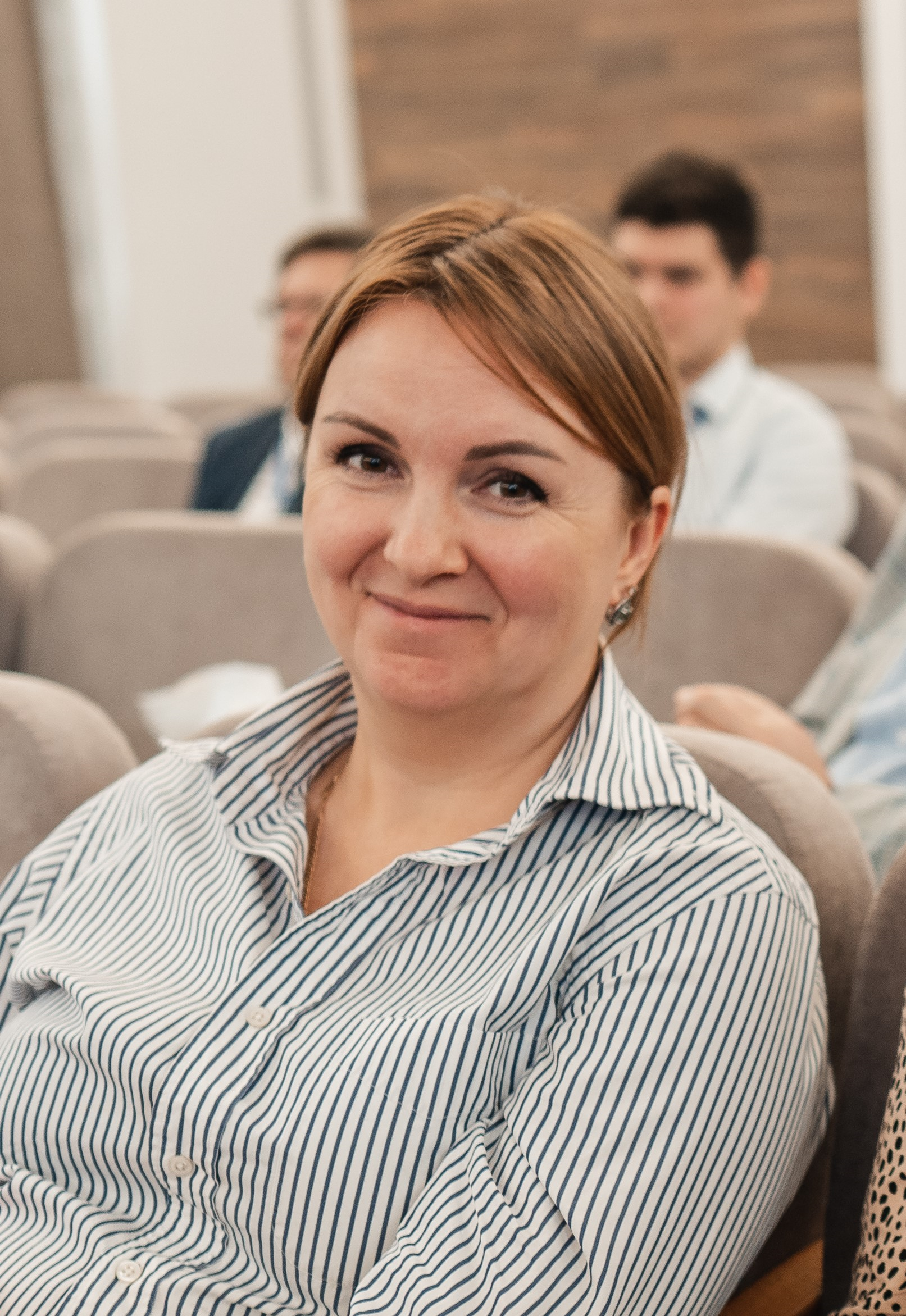 руководитель управления экономики и инвестиций администрации муниципального района Красноярский Самарской области
Мария Олеговна
Скороход

8 (846-57) 2-19-53
skorohodma@kryaradm.ru
Инвестиционный уполномоченный:
заместитель Главы муниципального района Красноярский Самарской области по экономике
Роман Павлович
Самохвалов

8 (846-57) 2-14-64
kryaradm@kryaradm.ru
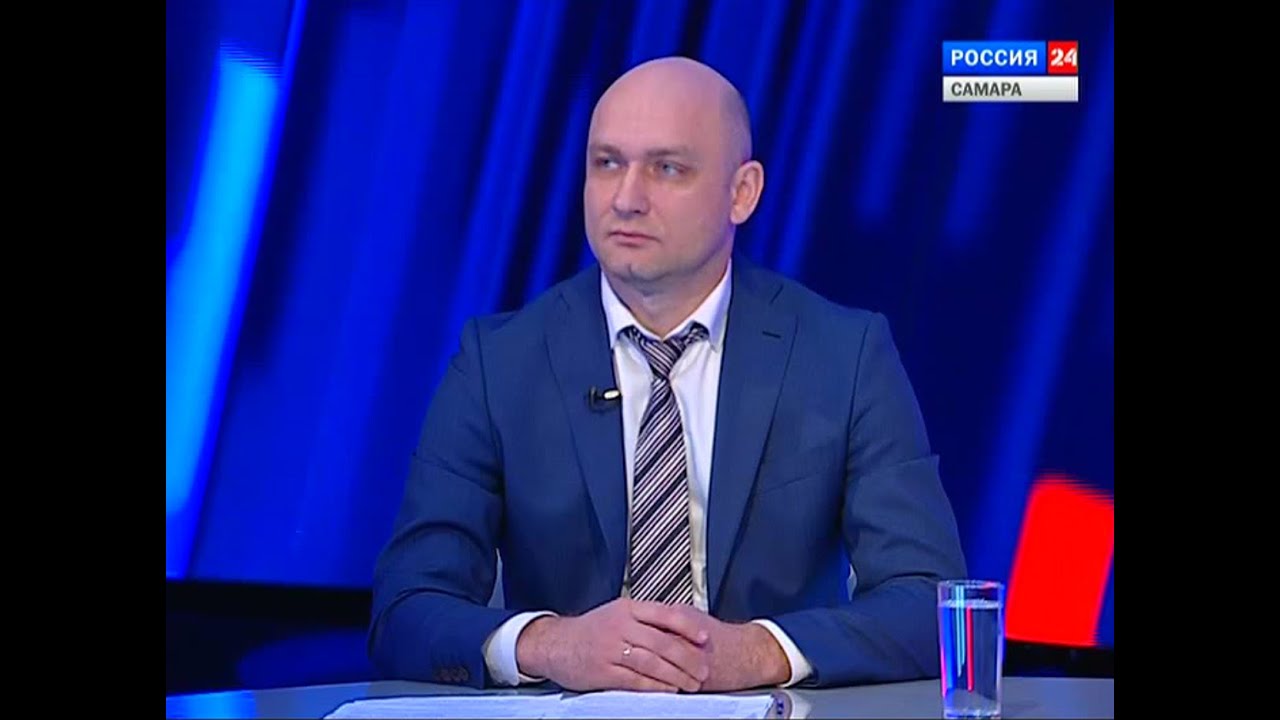 Глава муниципального района Красноярский Самарской области
Юрий Алексеевич
Горяинов 


8 (846-57) 2-14-64
kryaradm@kryaradm.ru
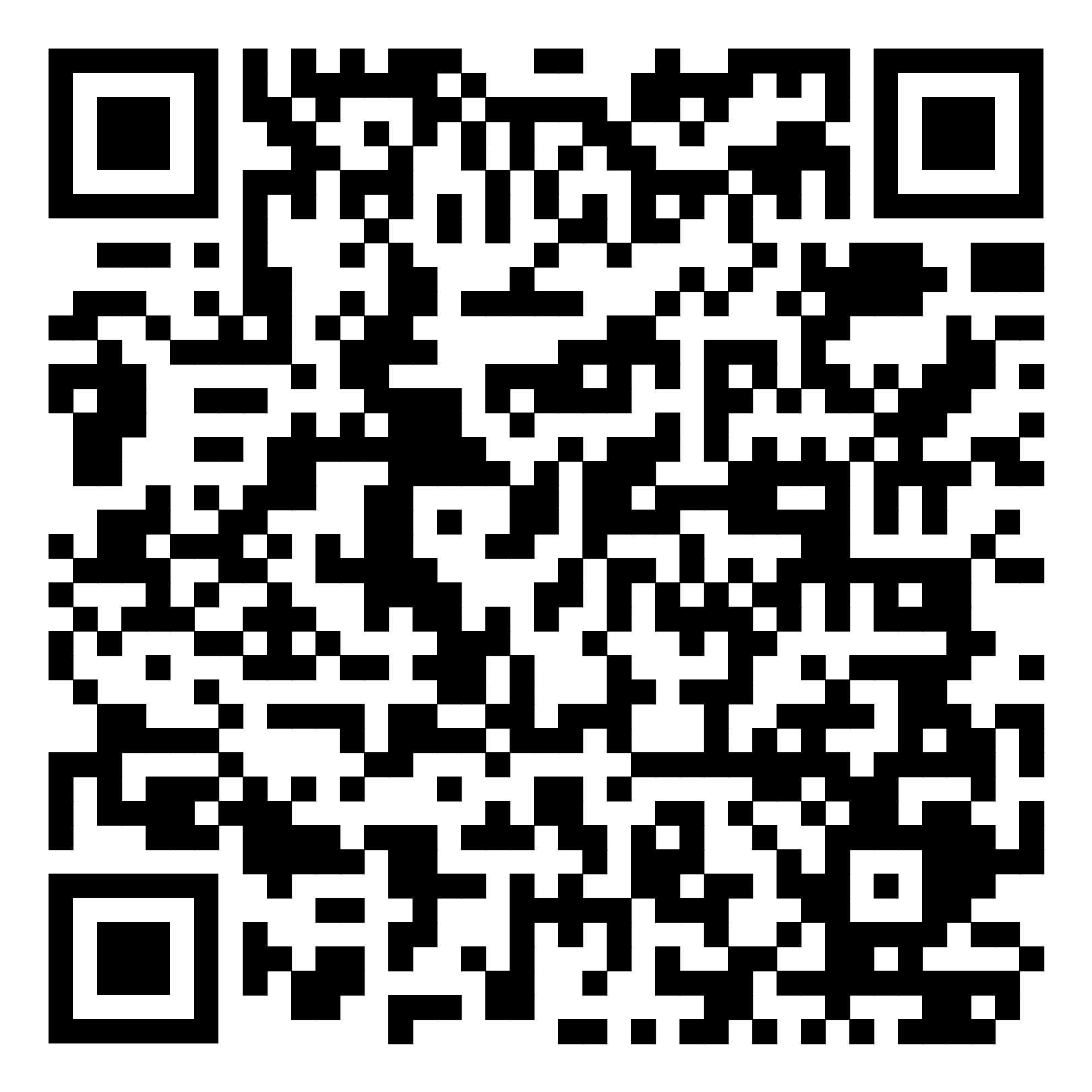 Администрация муниципального района Красноярский Самарской области

8 (846-57) 2-14-64
kryaradm@kryaradm.ru
Агентство по привлечению инвестиций Самарской области

8 (800) 505 90 36
8 (846) 375 03 05
info@investinsamara.ru
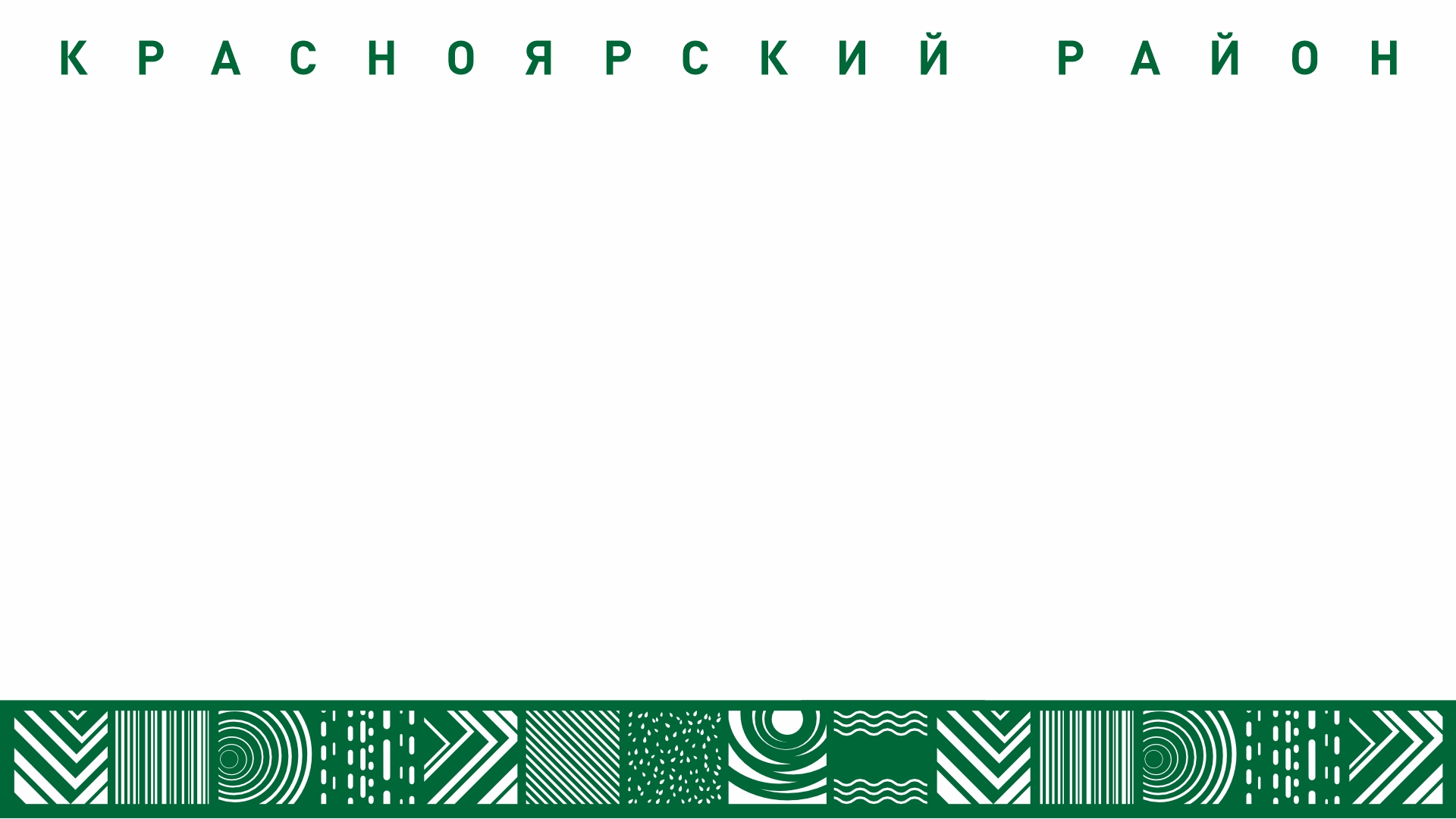